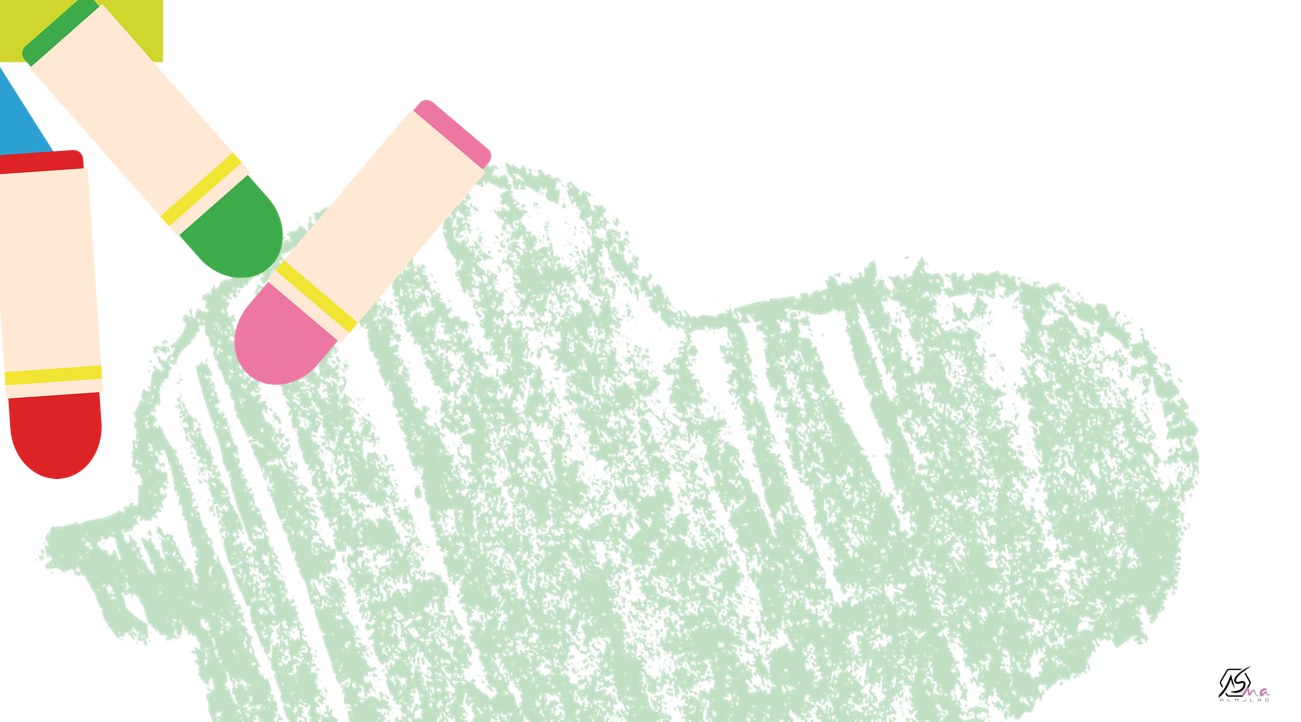 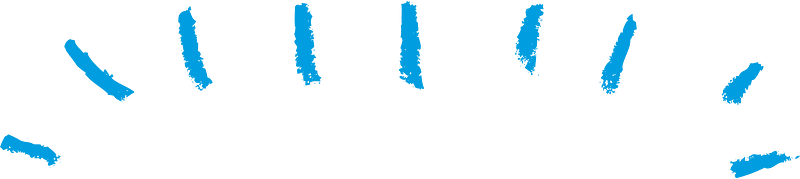 My body
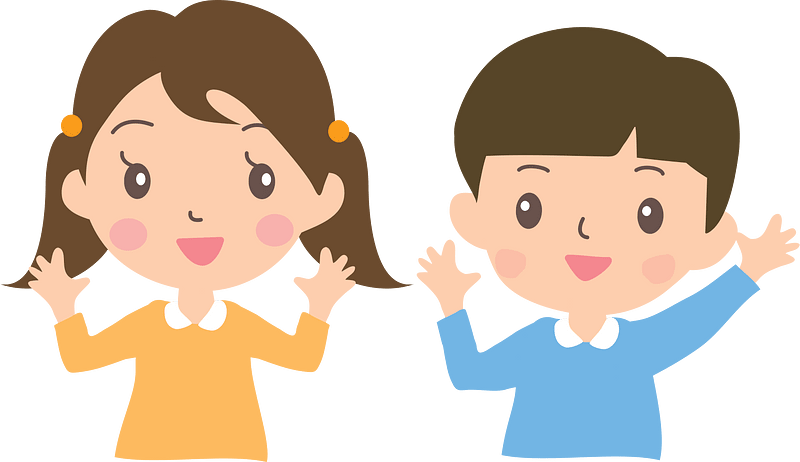 Rhythms and Sounds
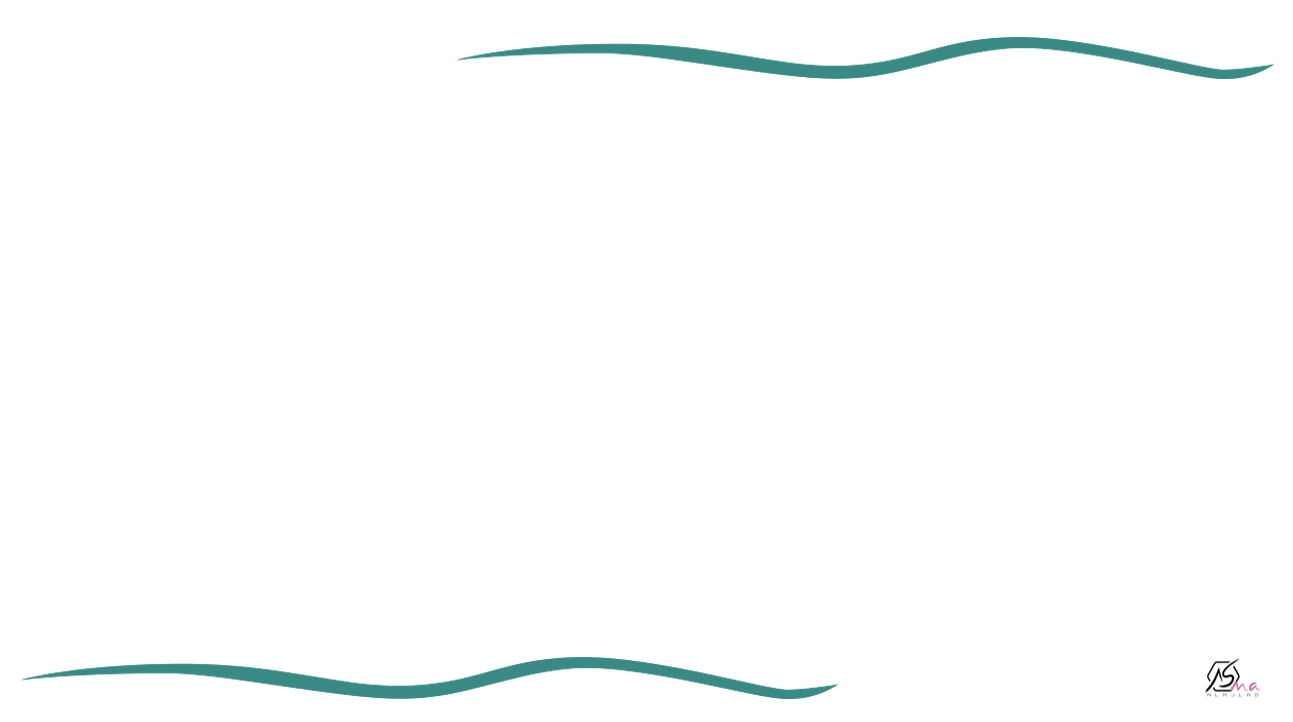 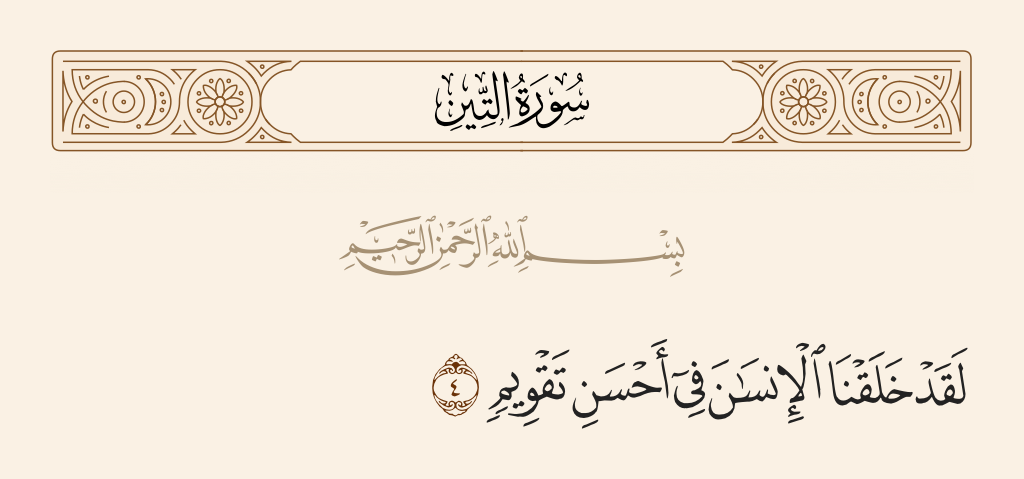 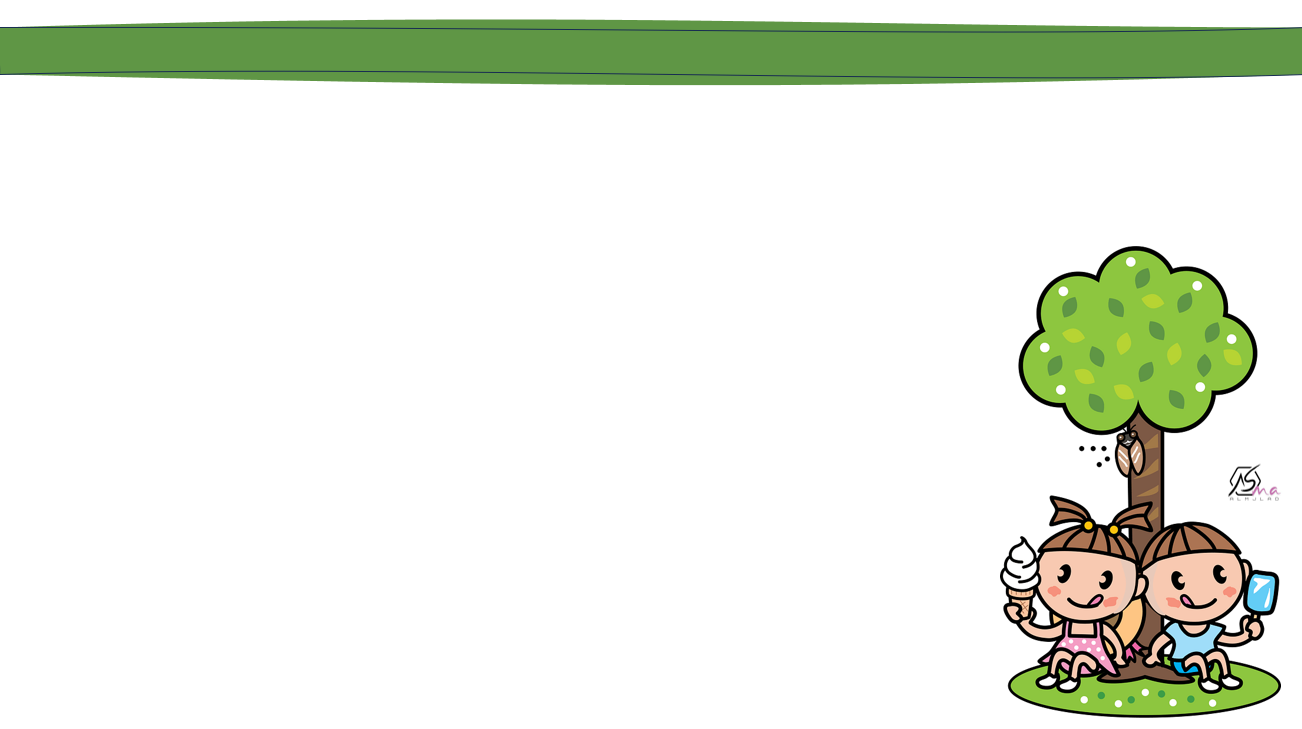 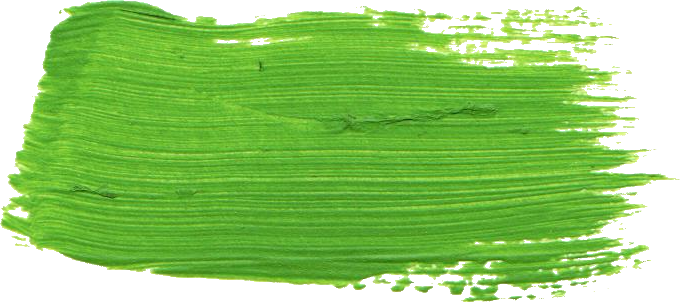 objectives
Chant the head shoulders chant.
Touch the body part the teachers say.
Point the singular body parts and plural ones.
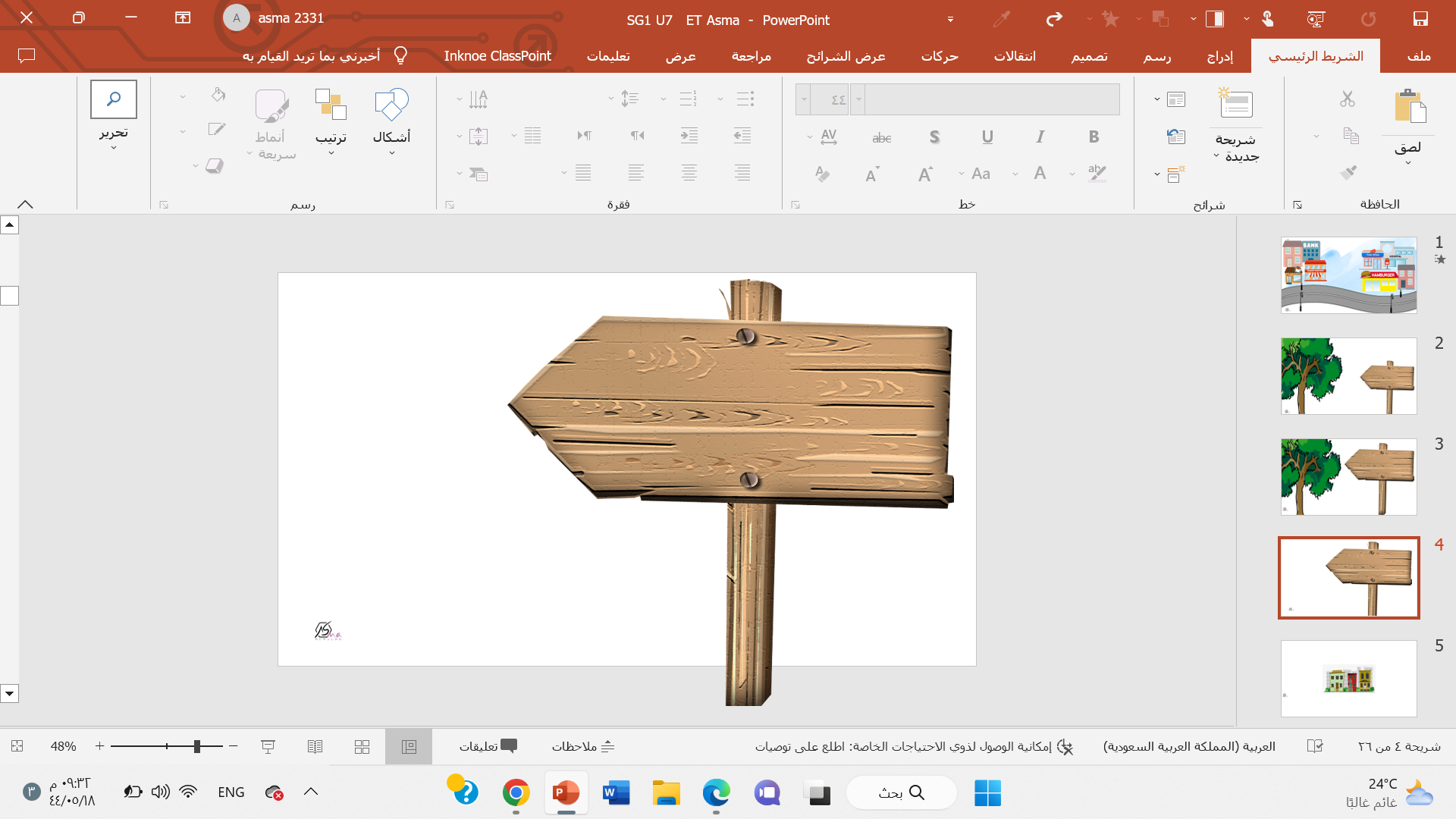 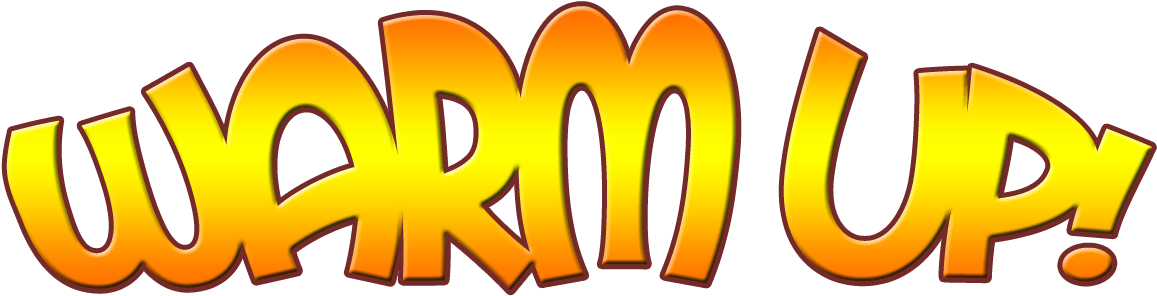 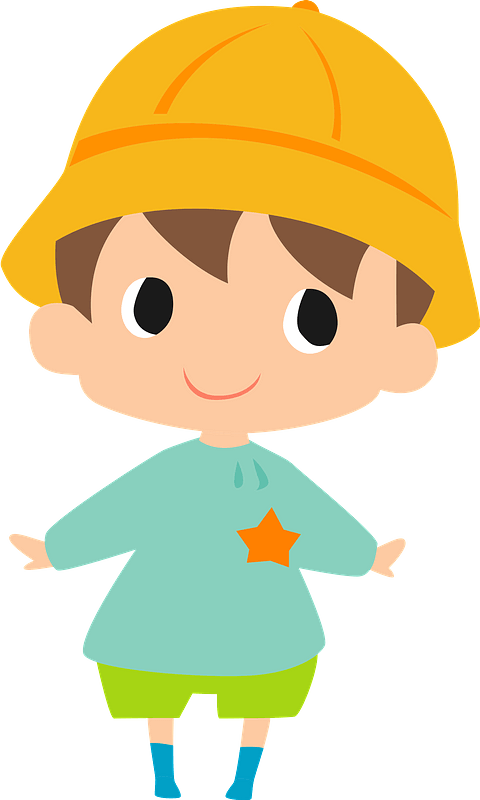 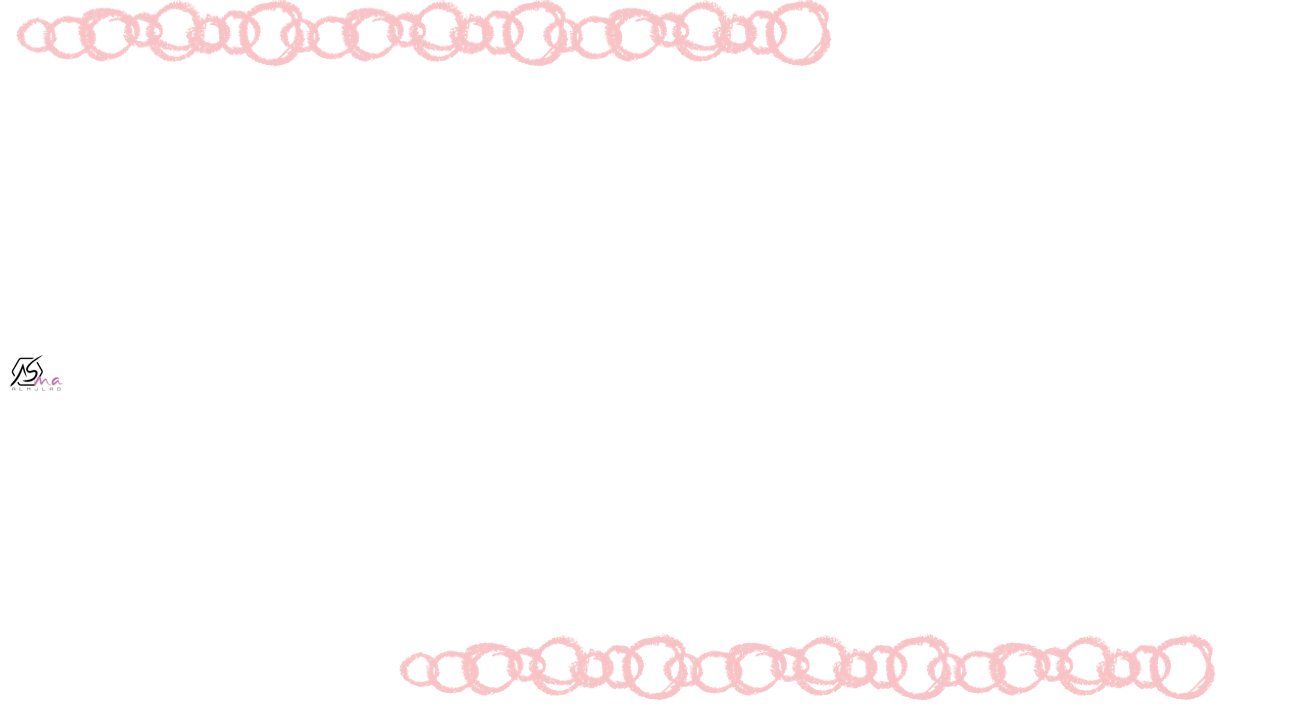 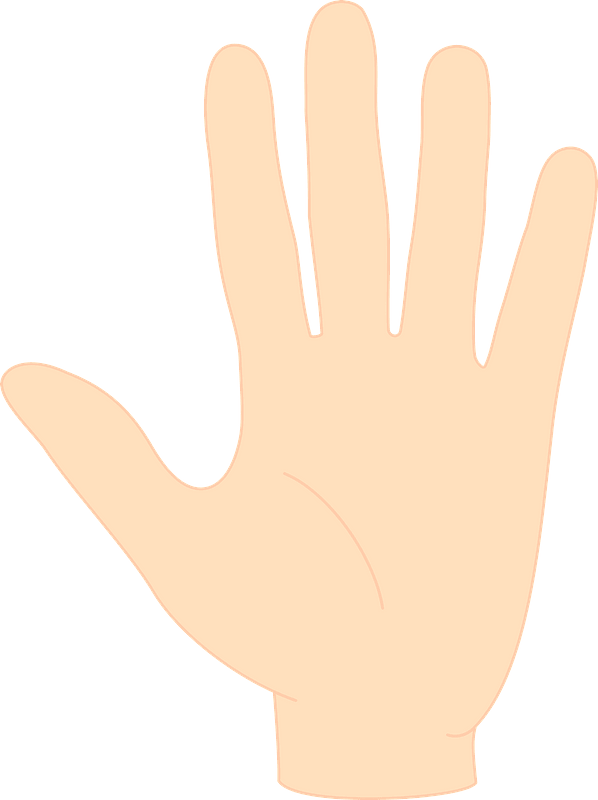 This is my hand.
How many hands do you have?
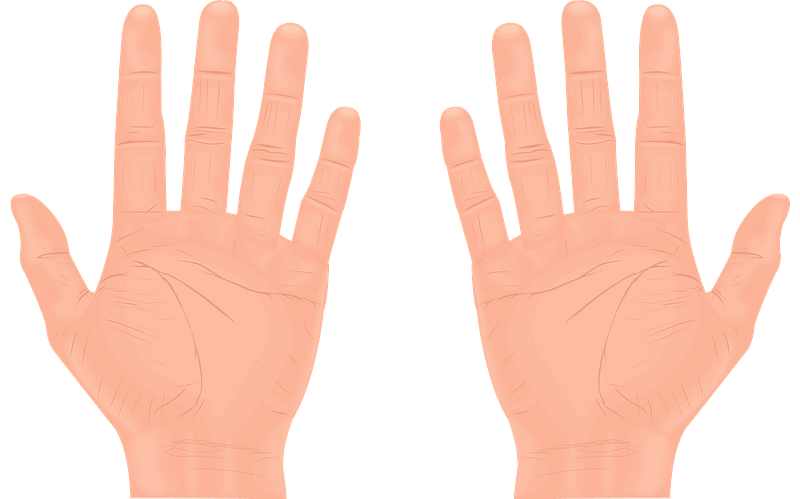 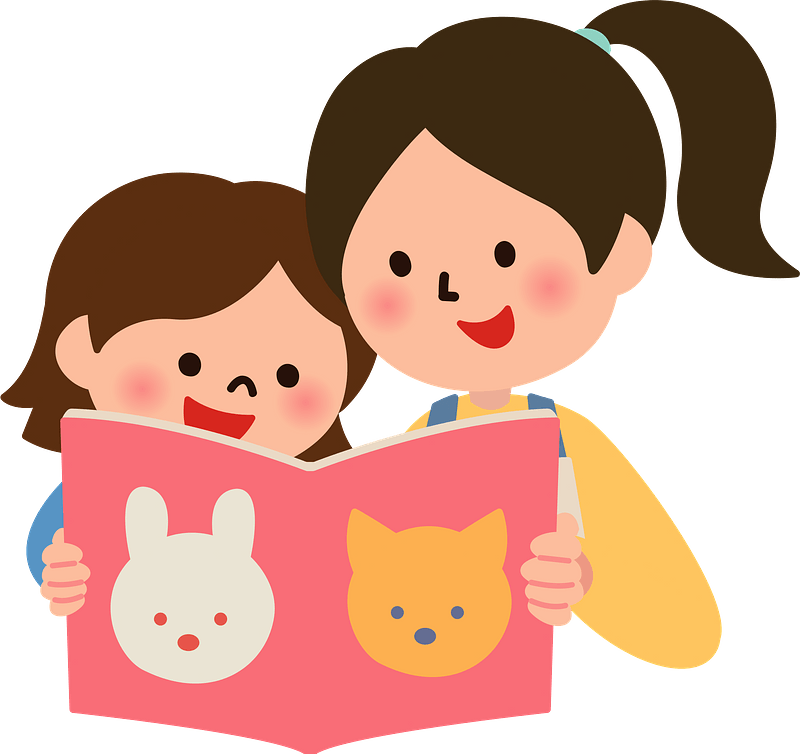 I have two hands
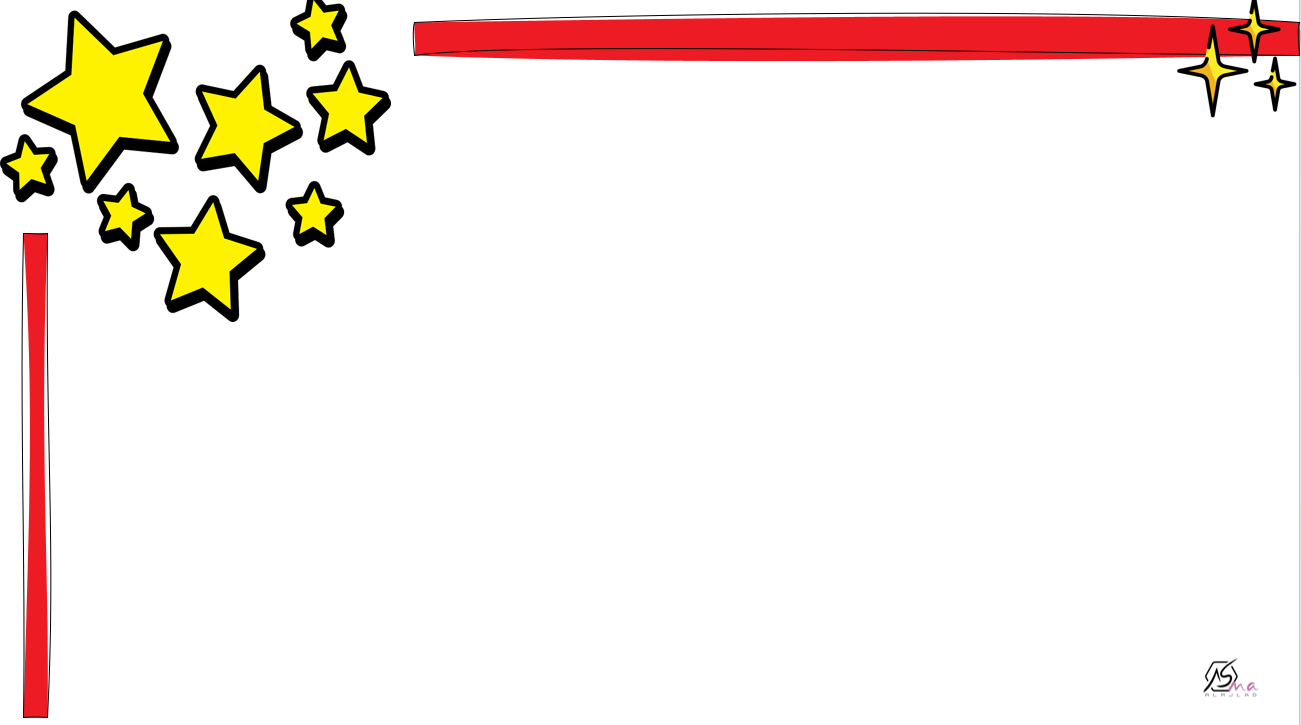 How many eyes do you have?
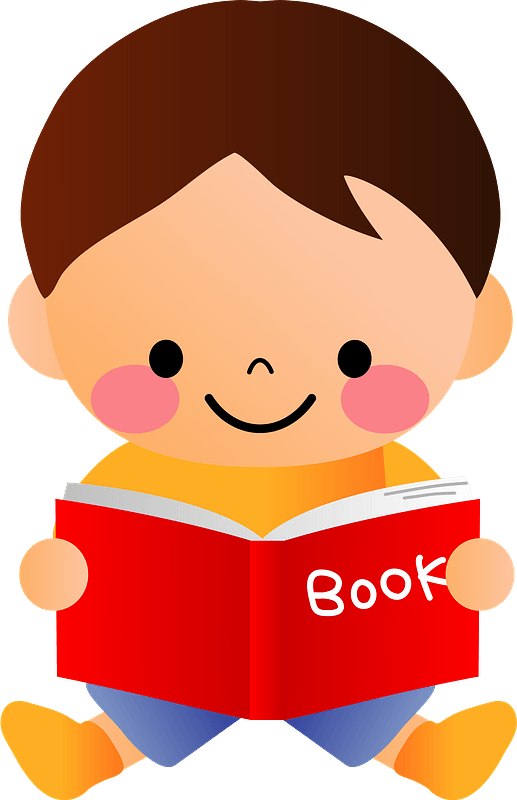 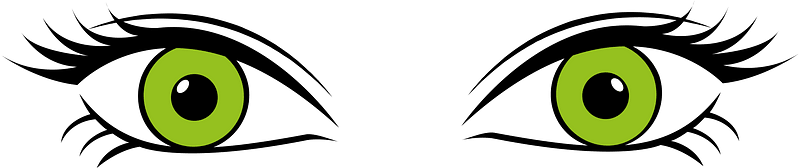 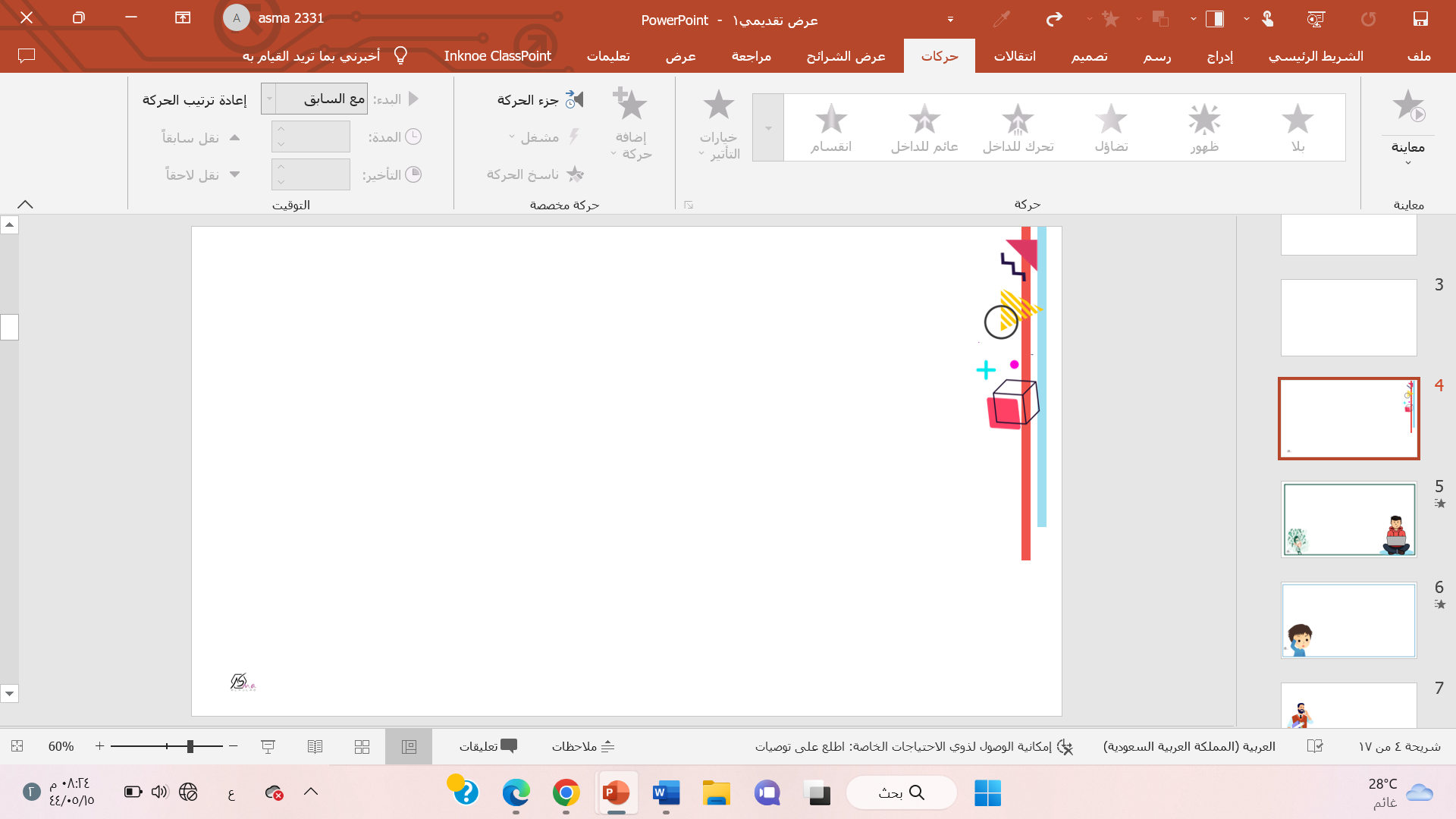 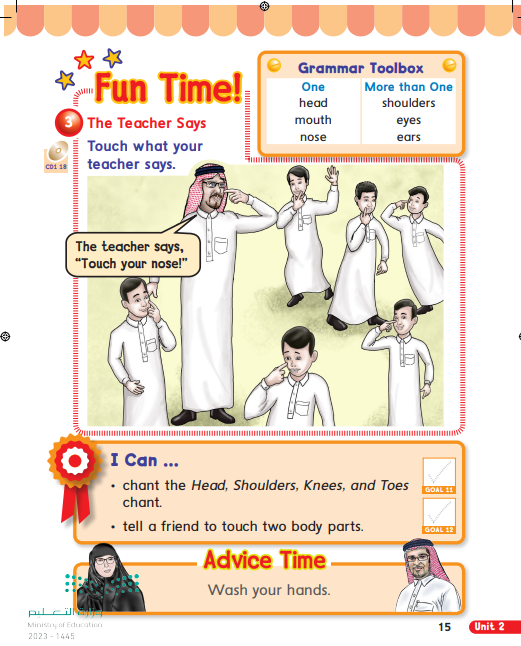 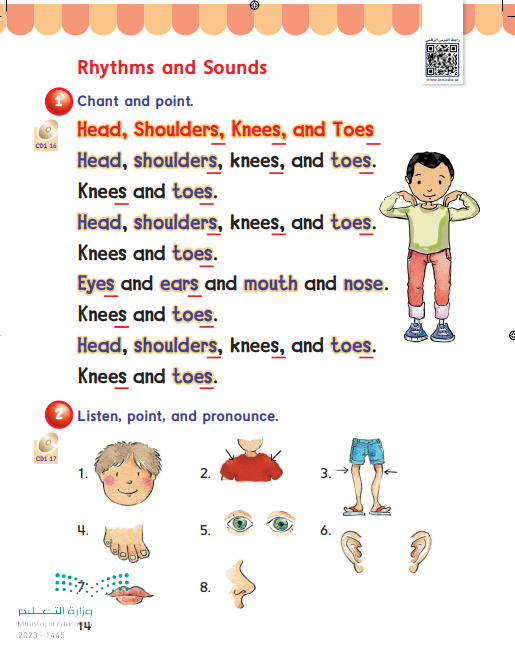 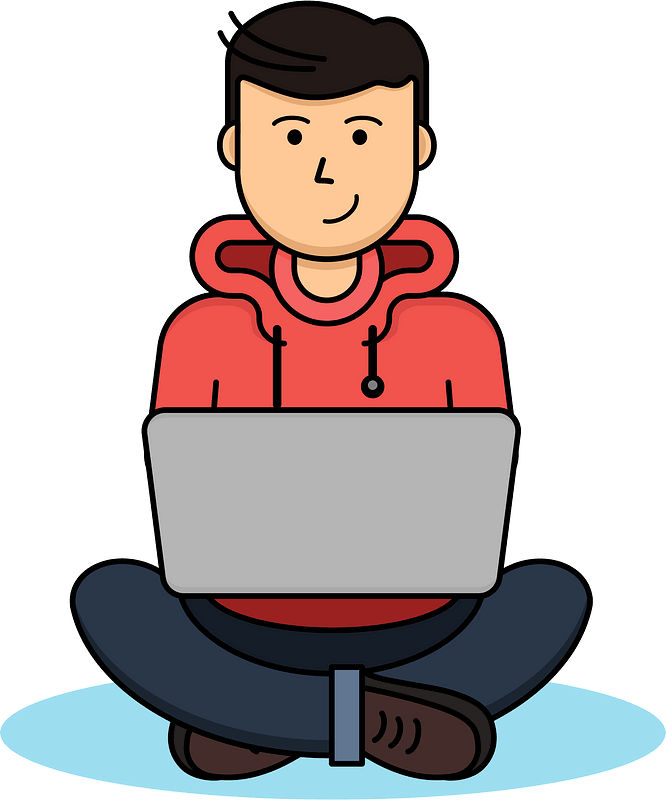 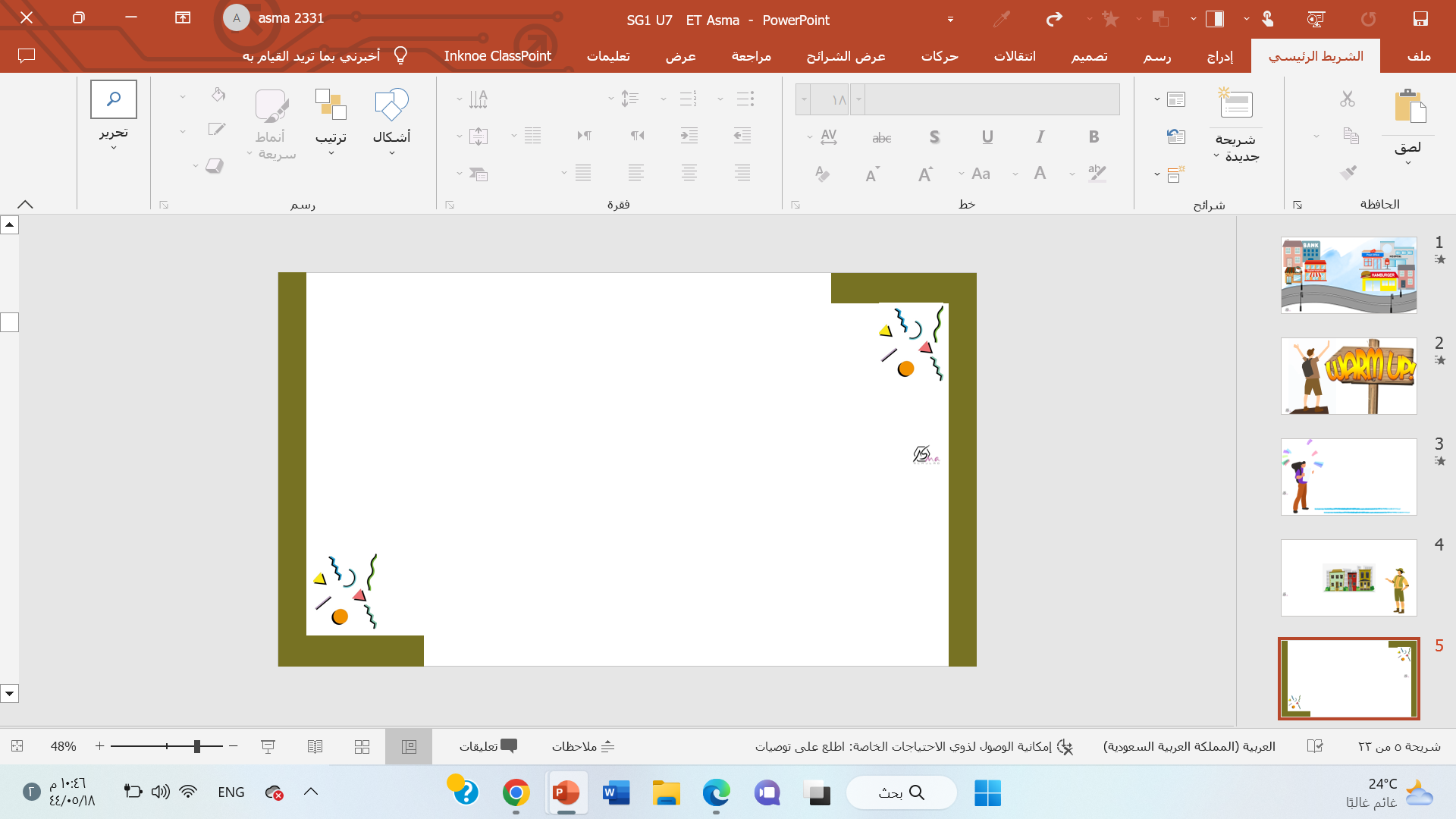 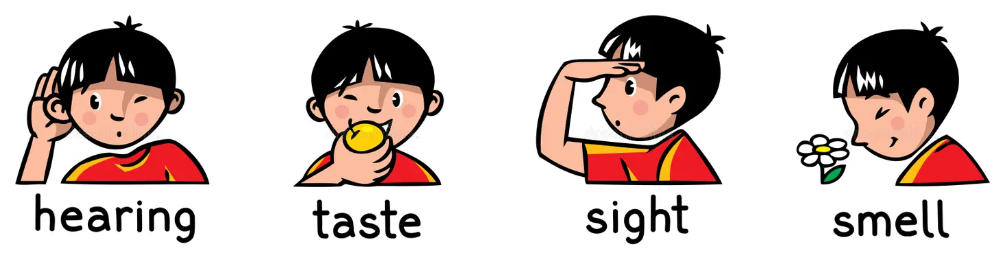 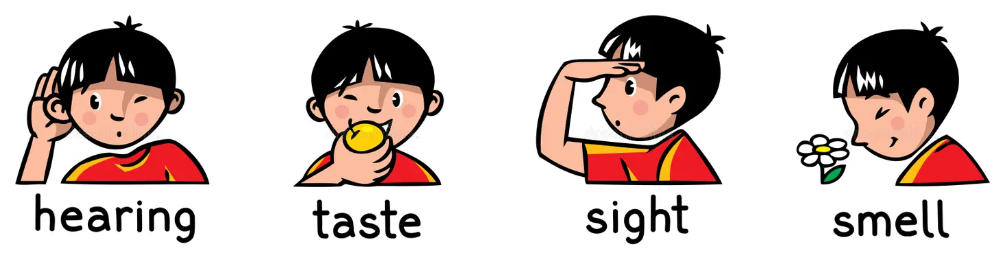 Our parts are connected to our FIVE senses
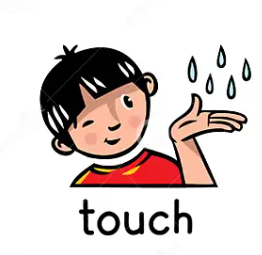 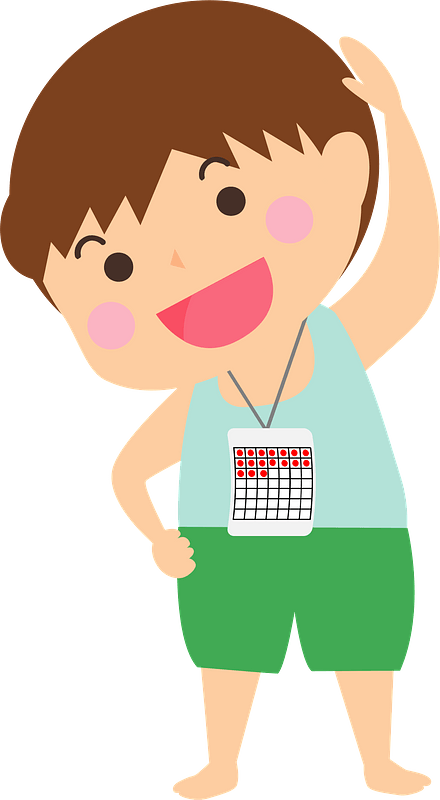 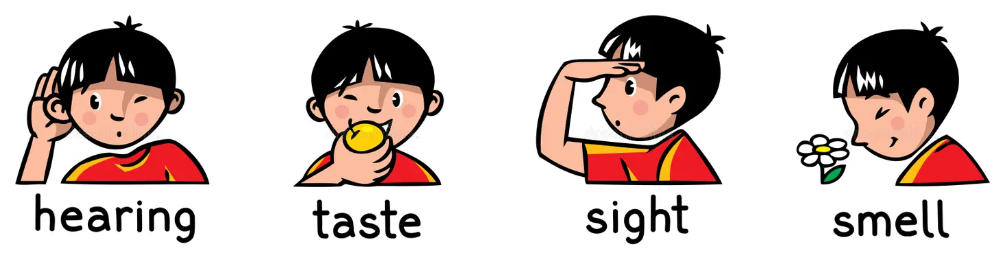 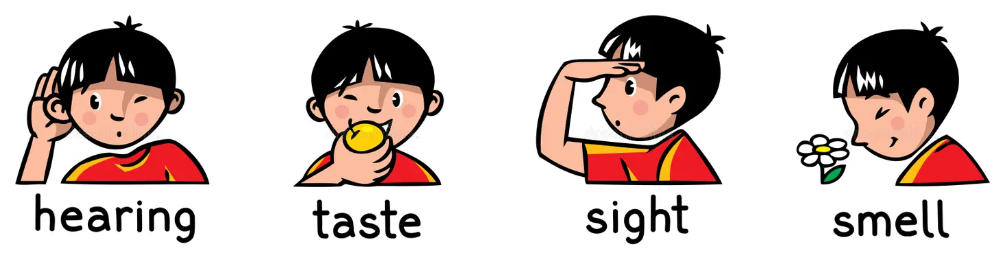 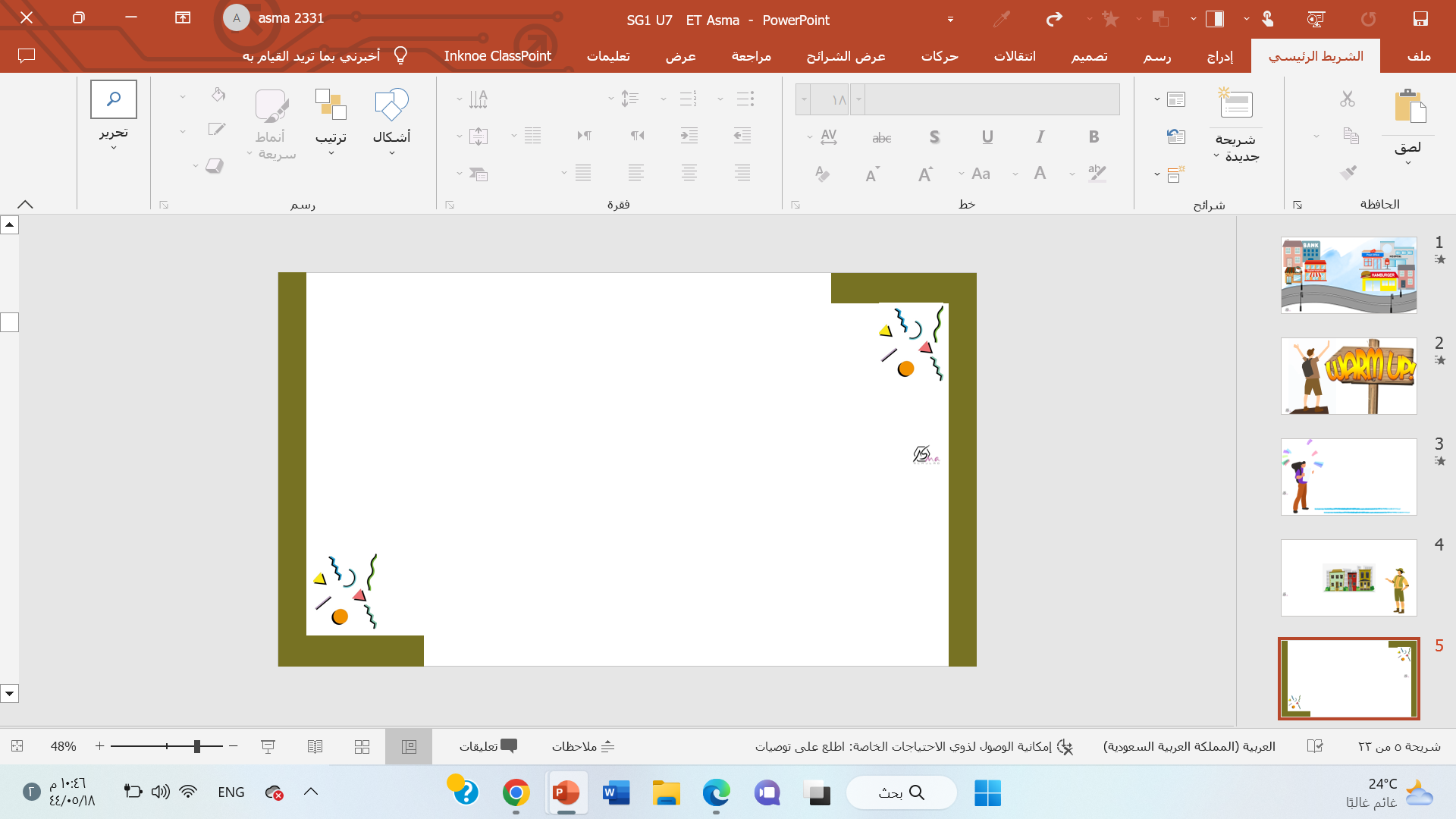 Our parts are connected to our FIVE senses
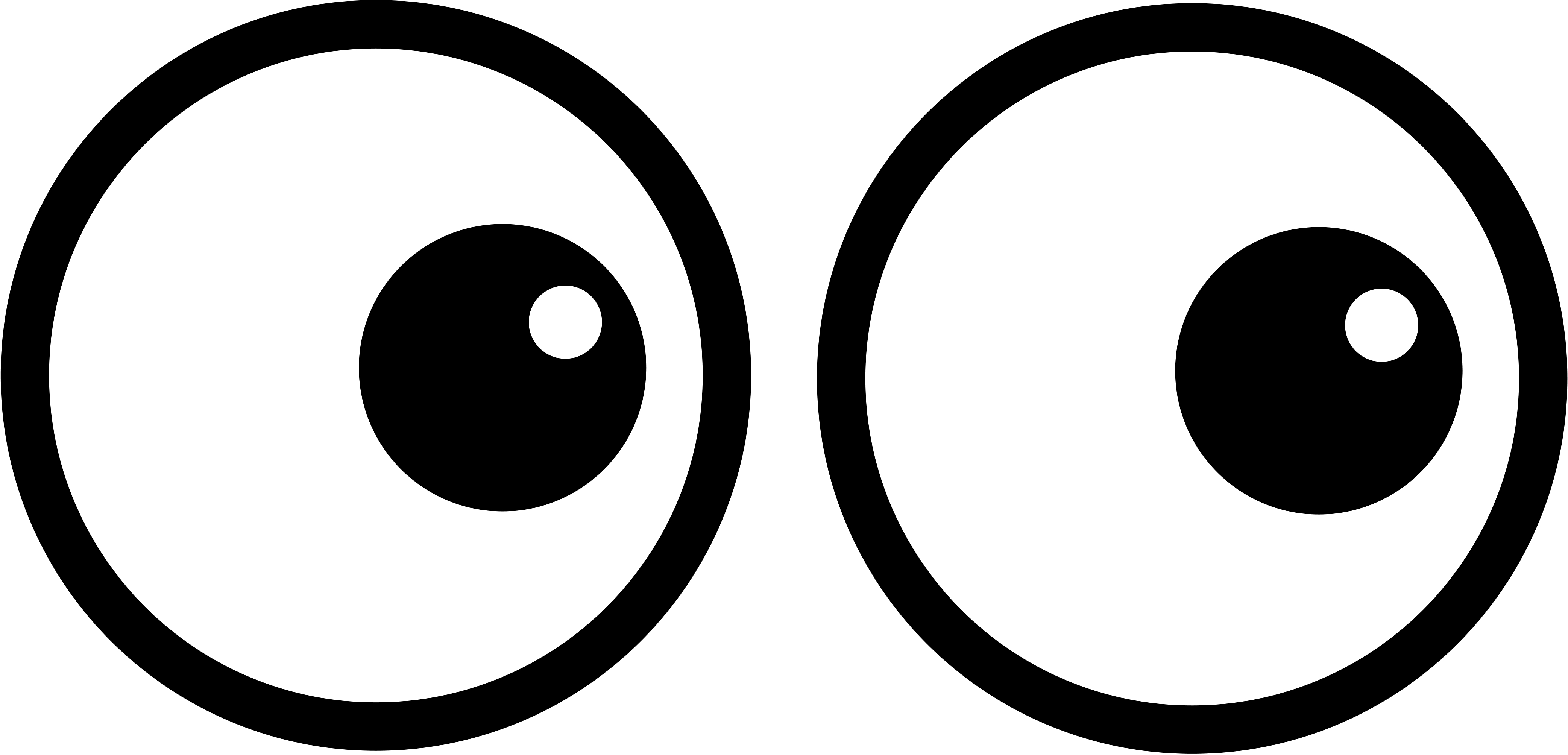 eyes
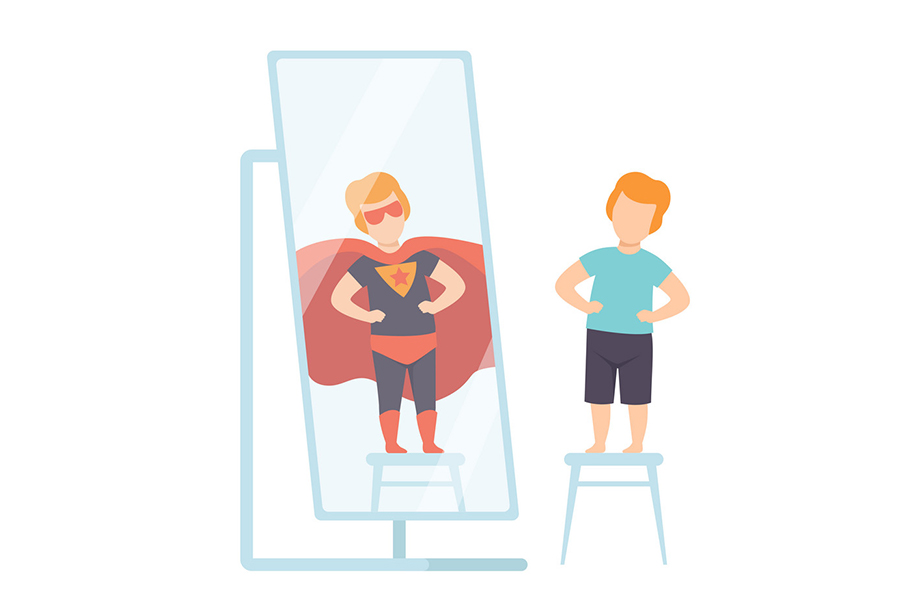 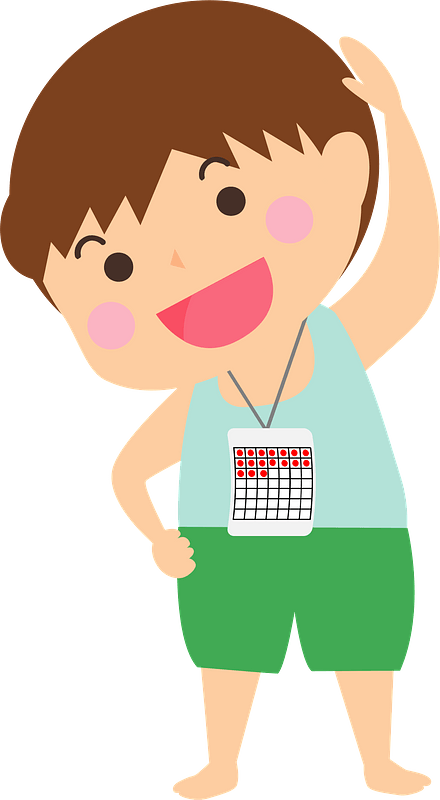 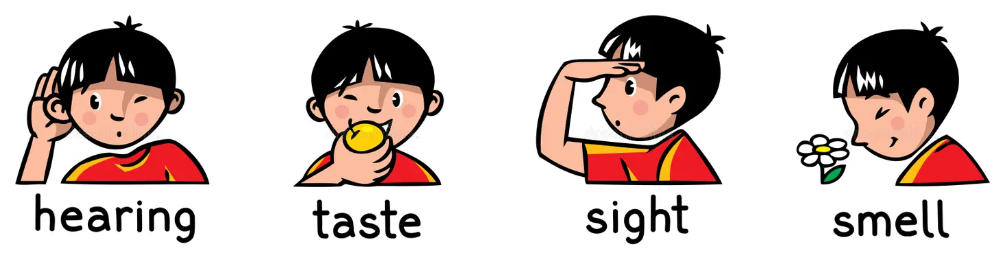 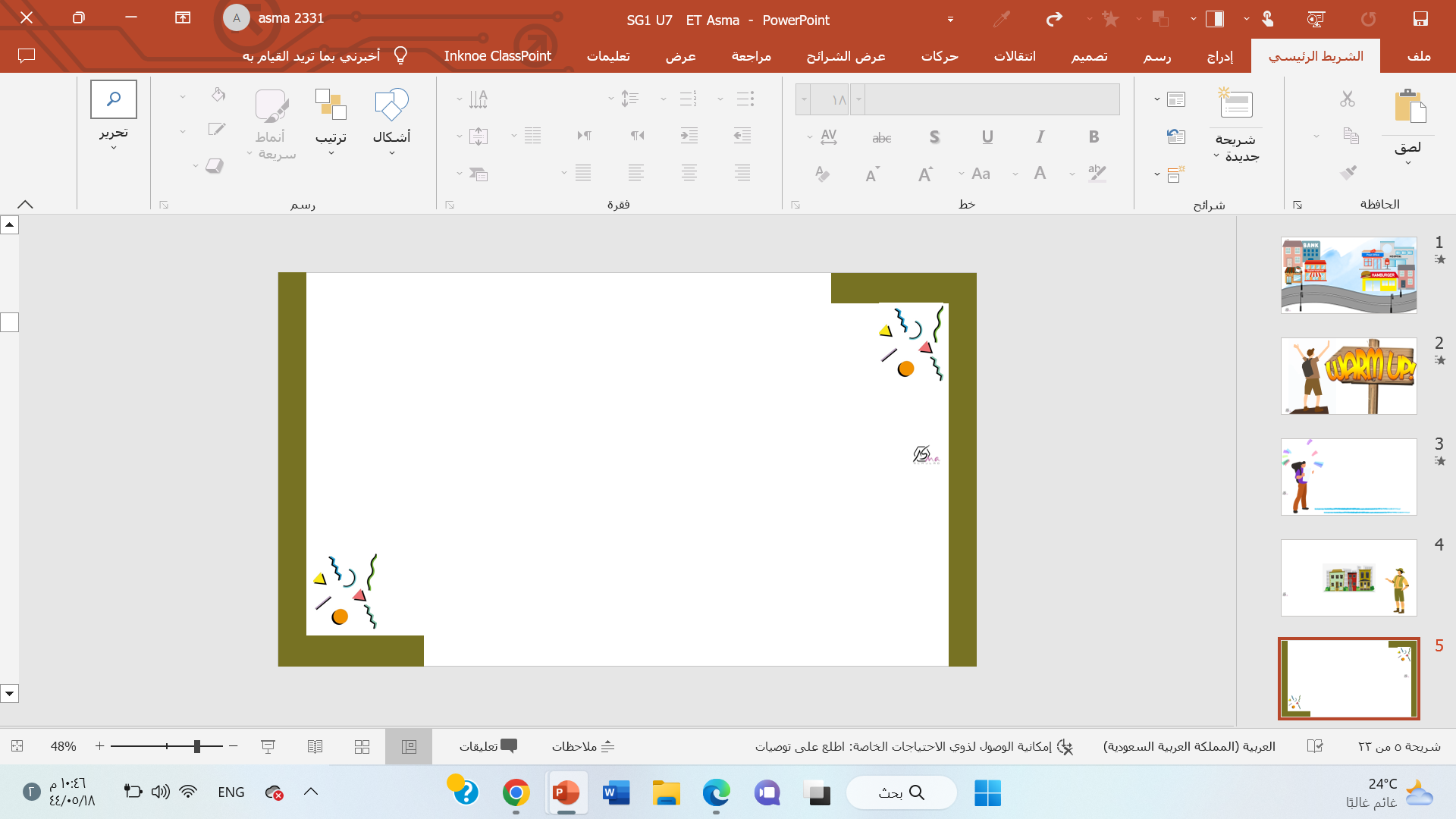 Our parts are connected to our FIVE senses
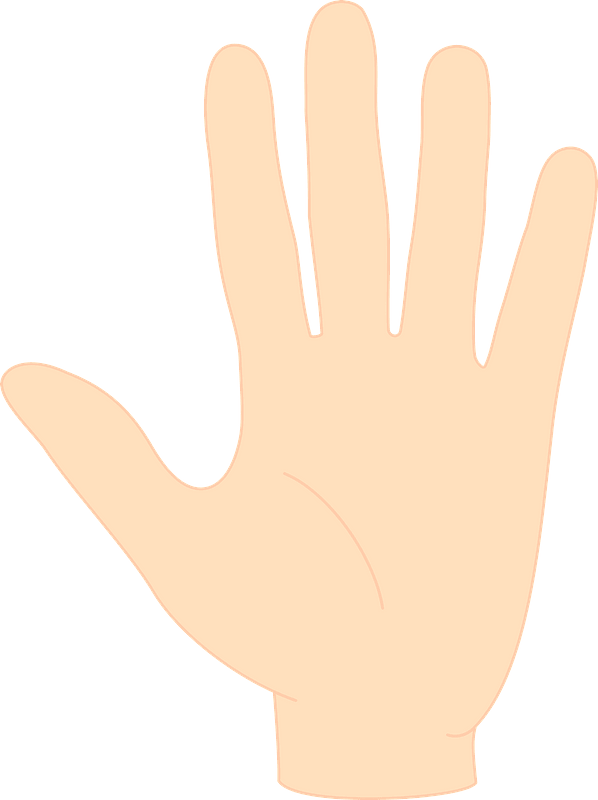 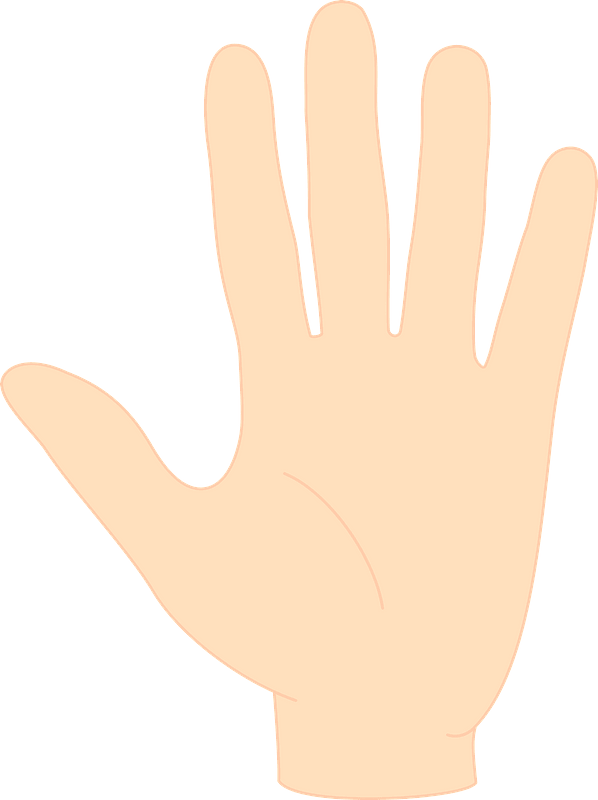 hands
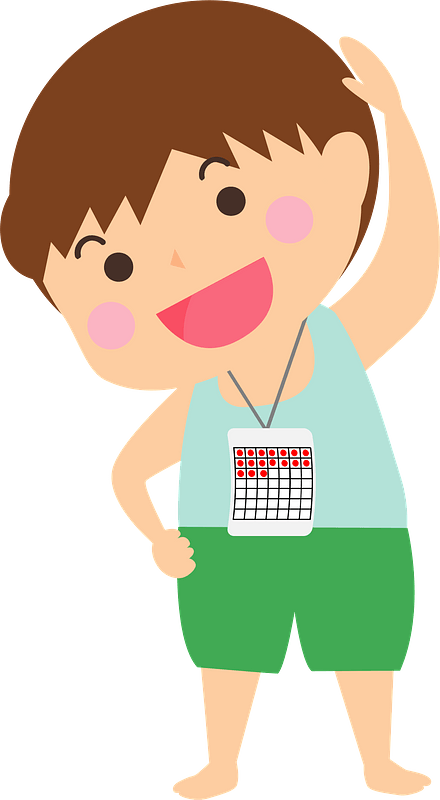 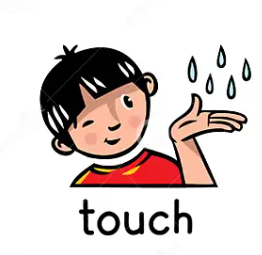 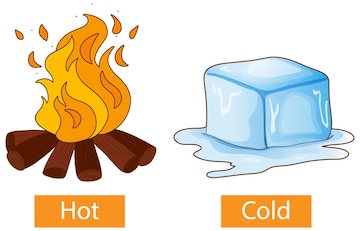 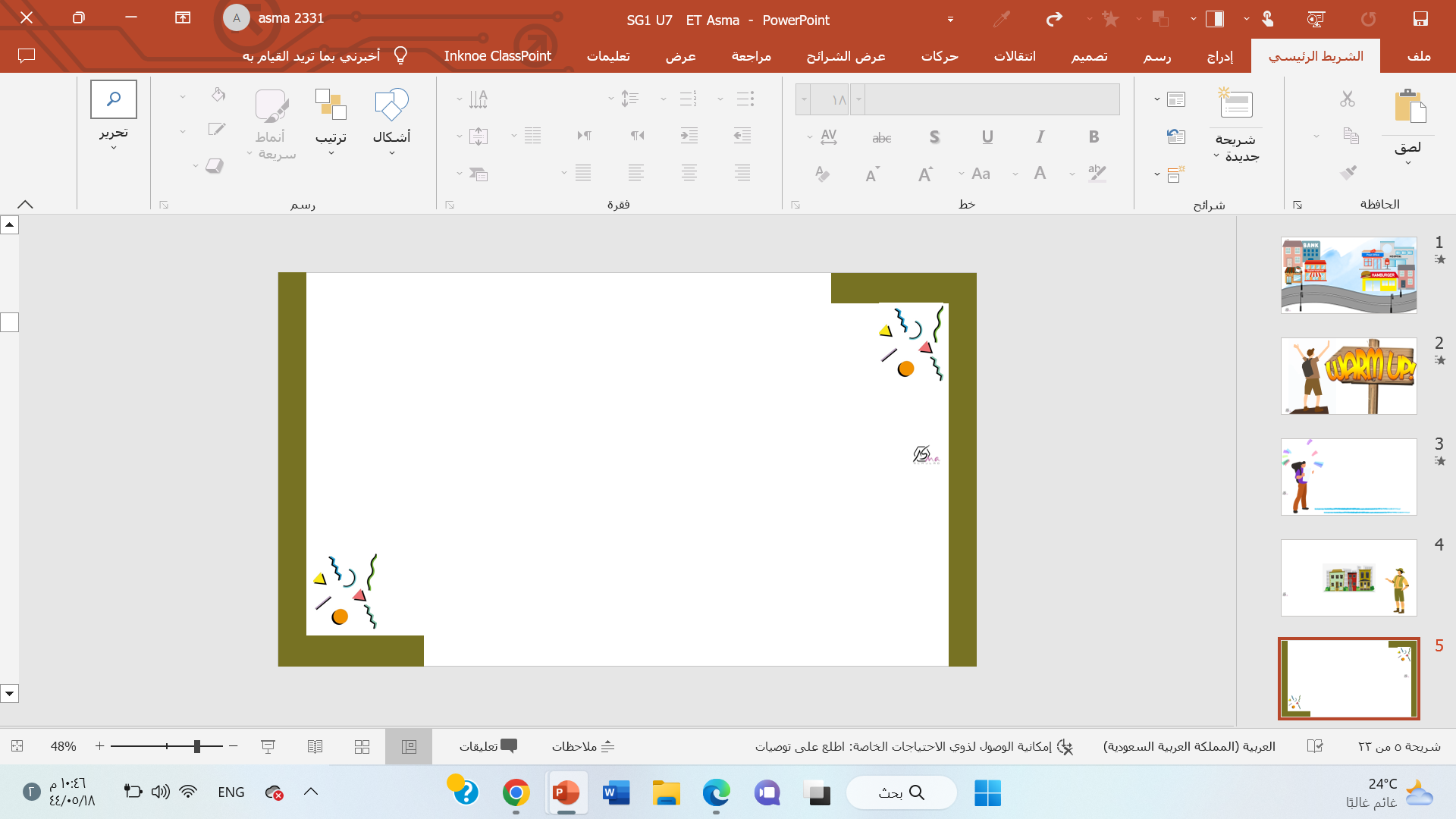 Our parts are connected to our FIVE senses
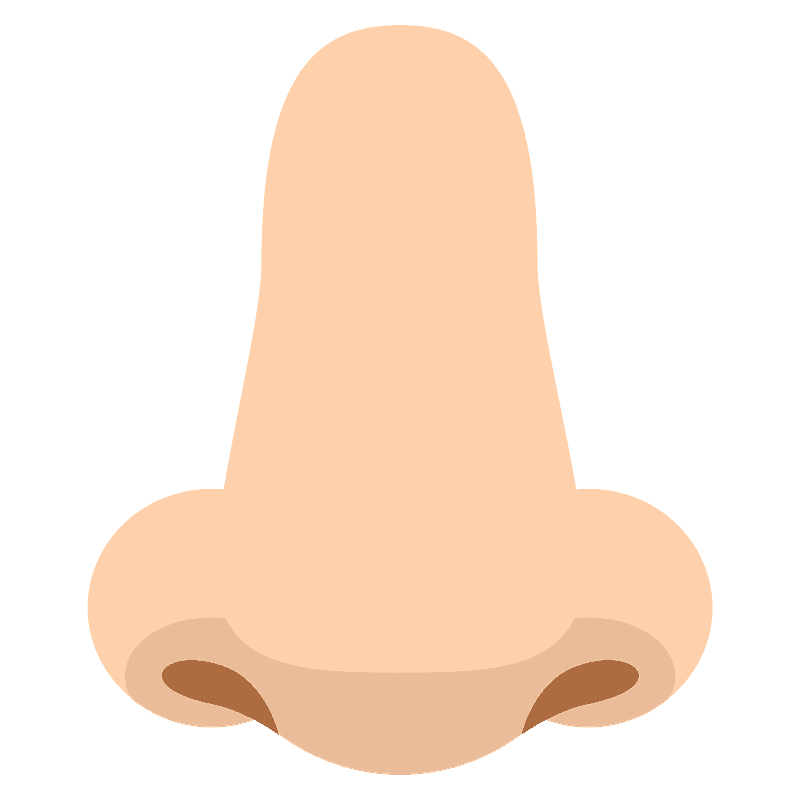 Nose
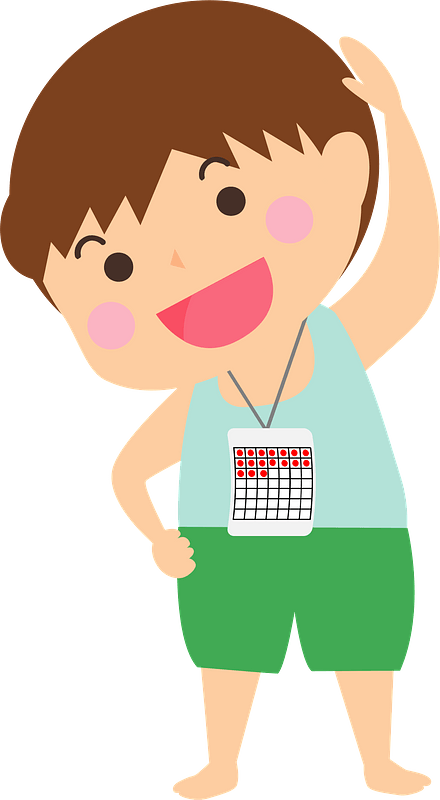 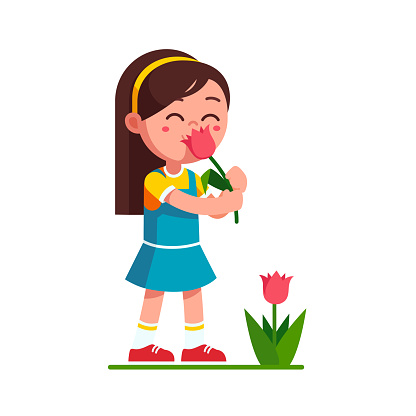 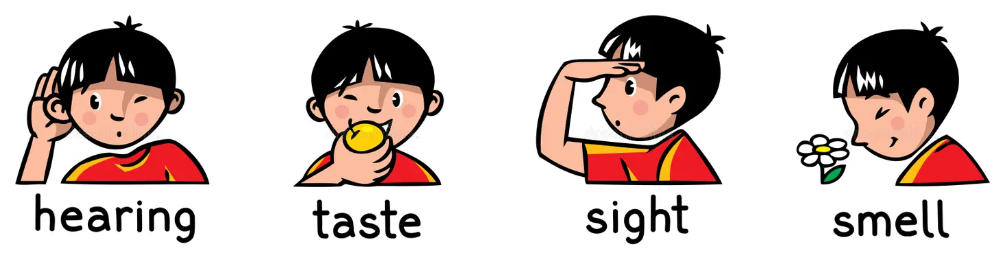 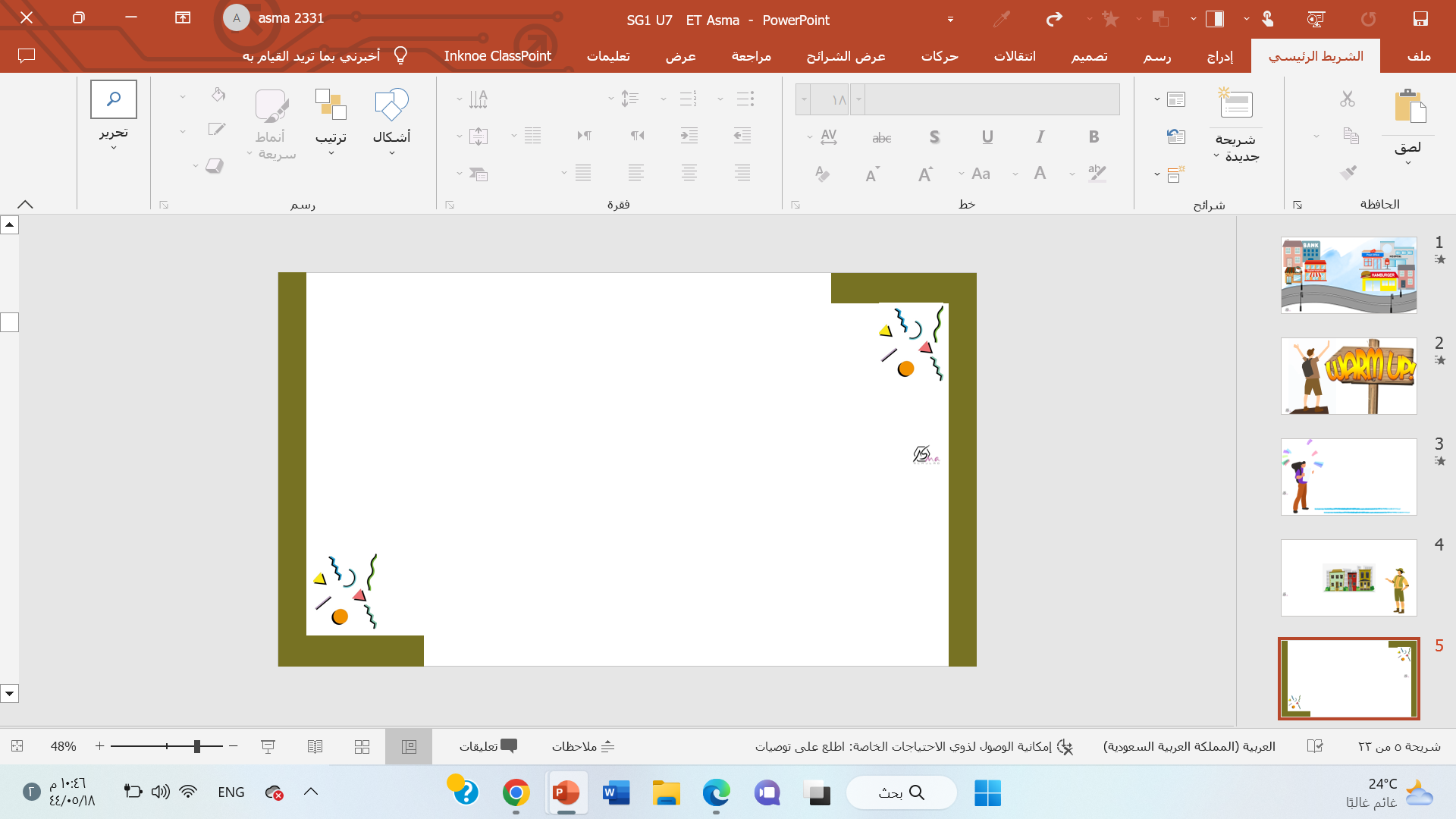 Our parts are connected to our FIVE senses
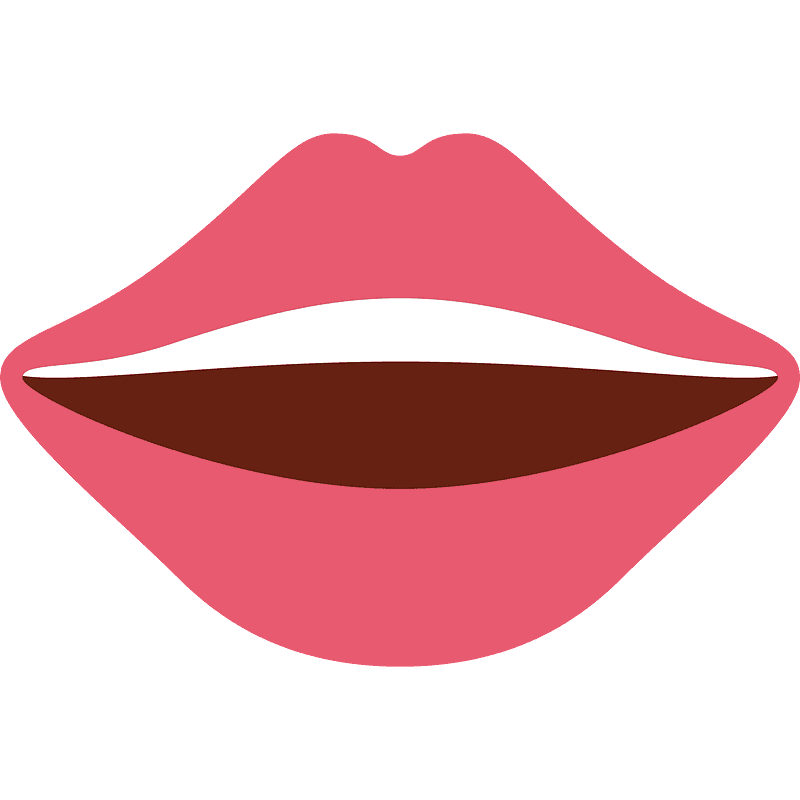 mouth
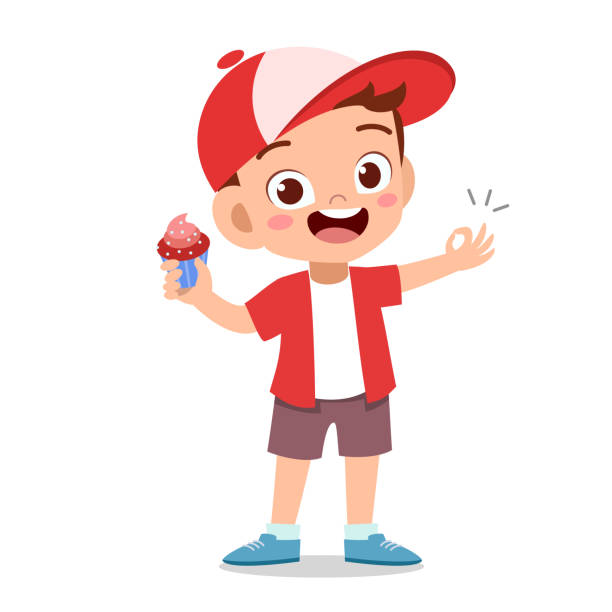 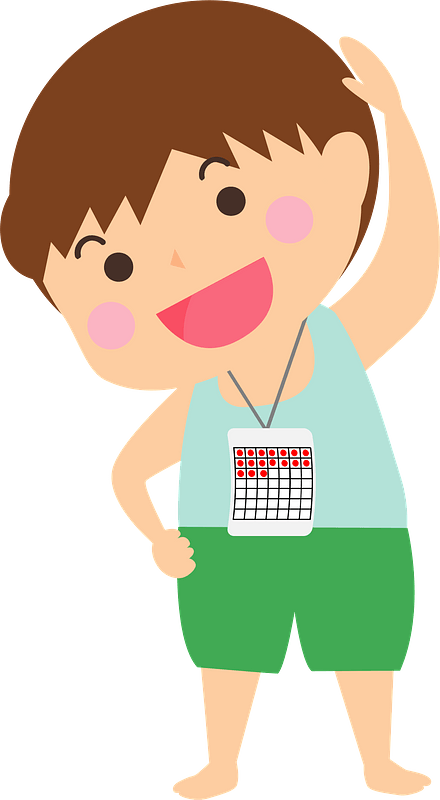 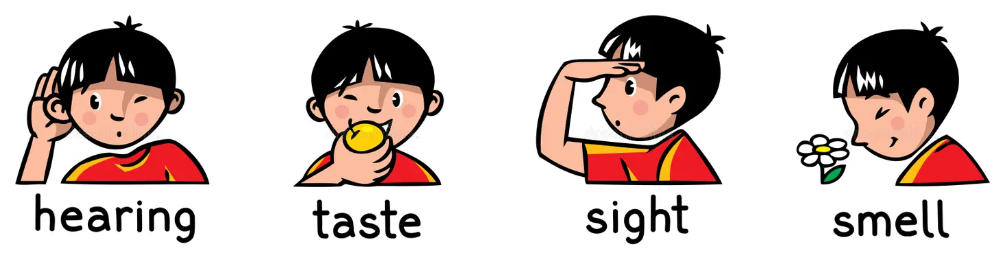 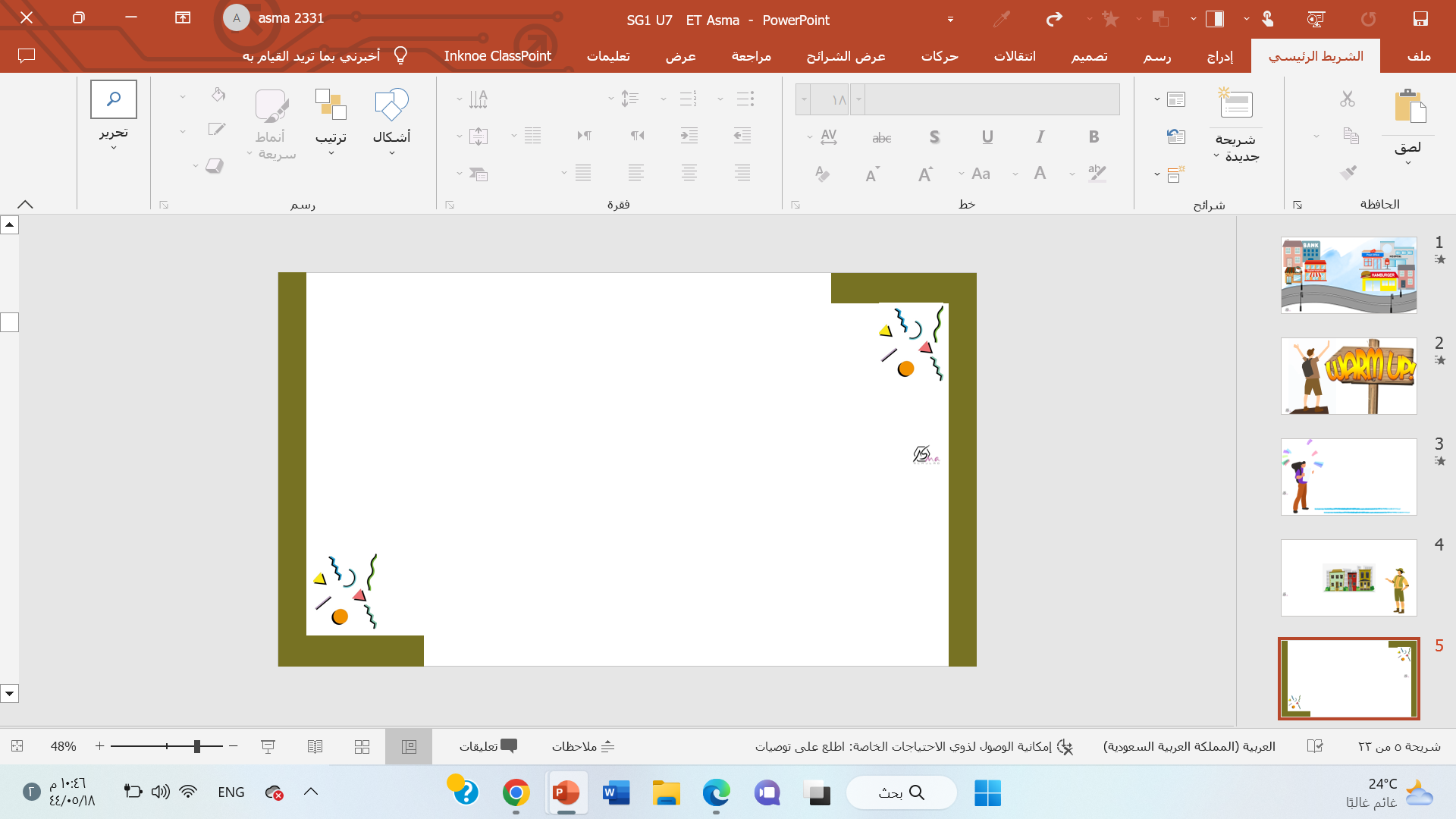 Our parts are connected to our FIVE senses
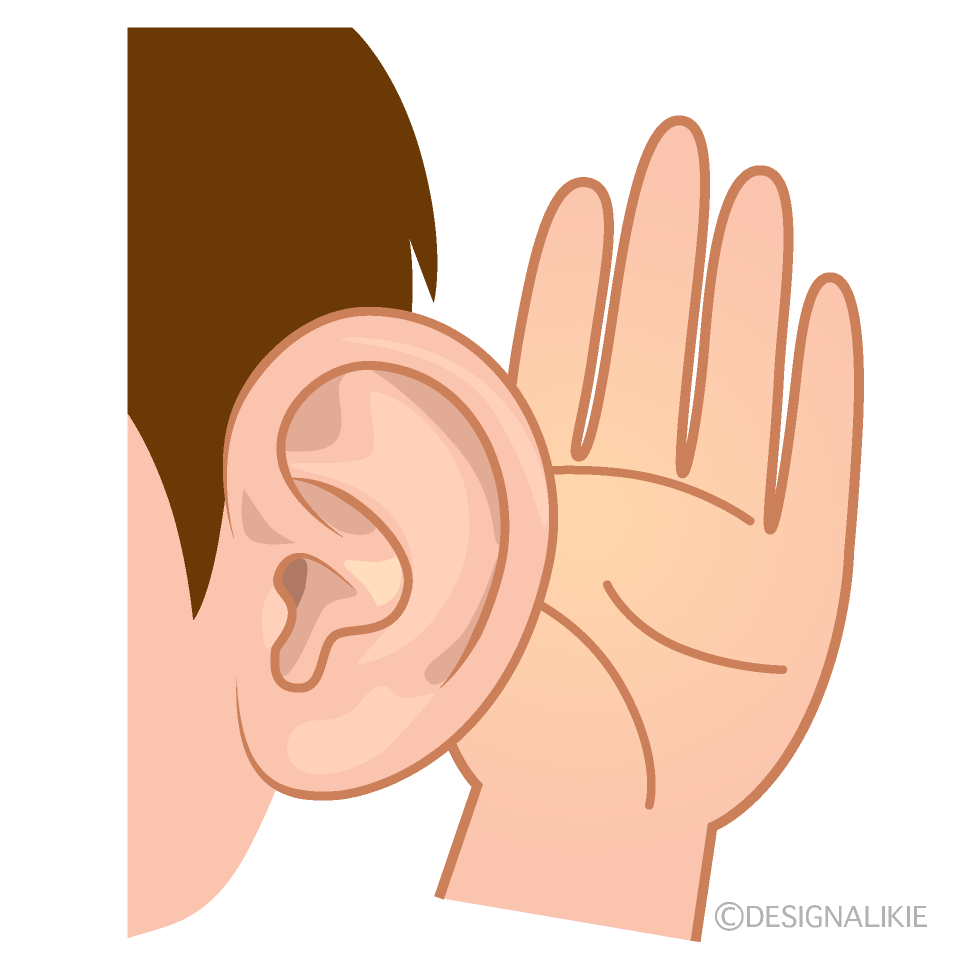 ear
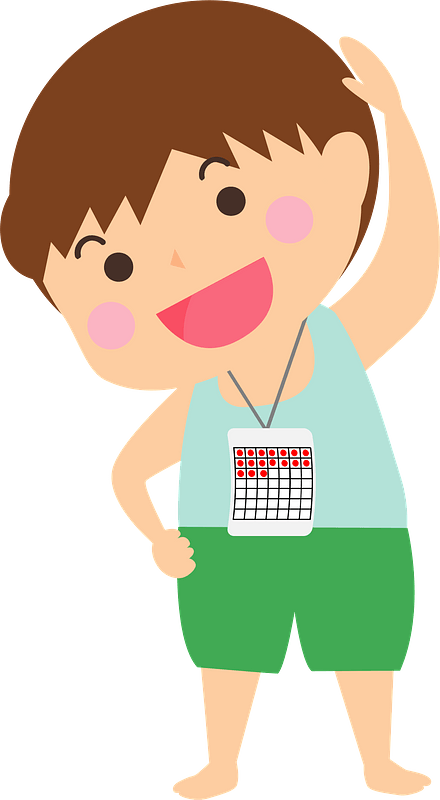 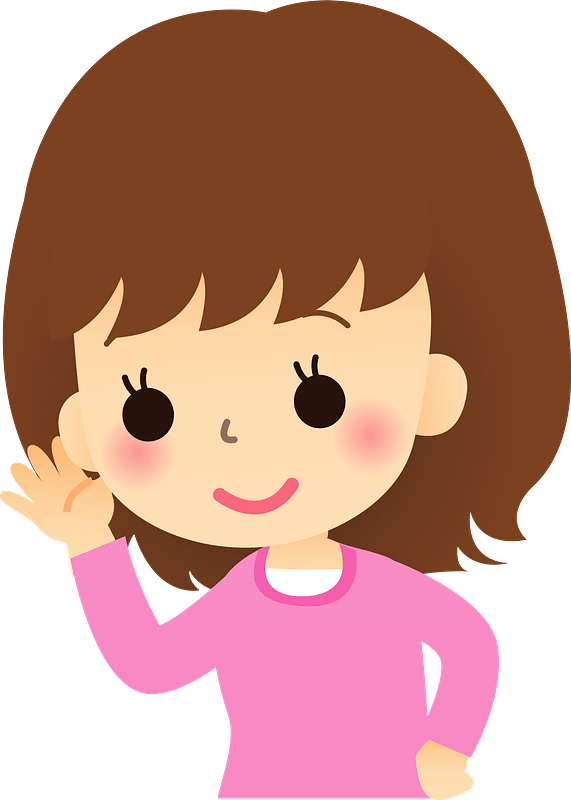 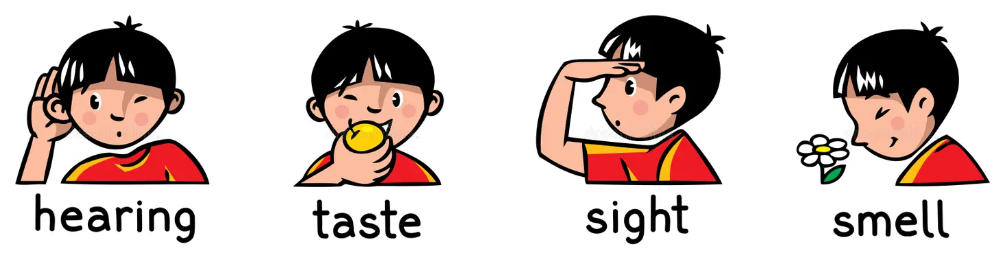 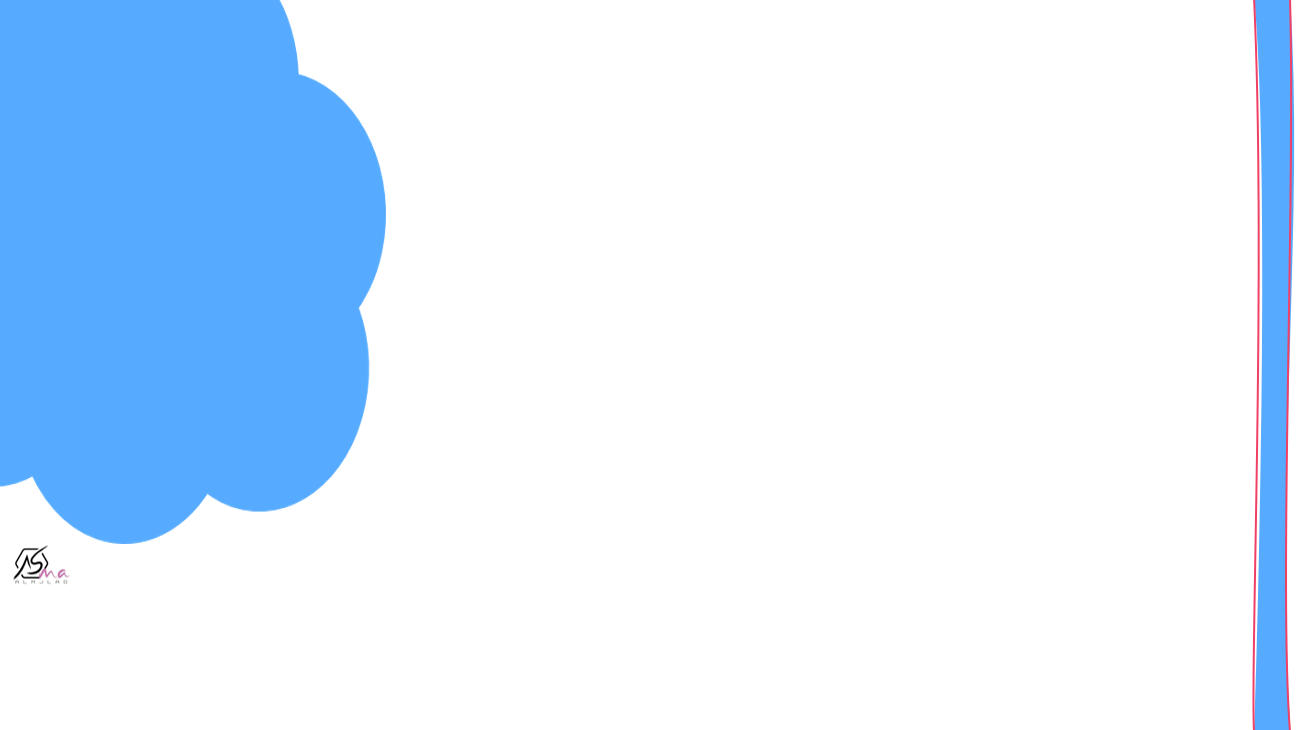 What is the boy doing with his eyes?
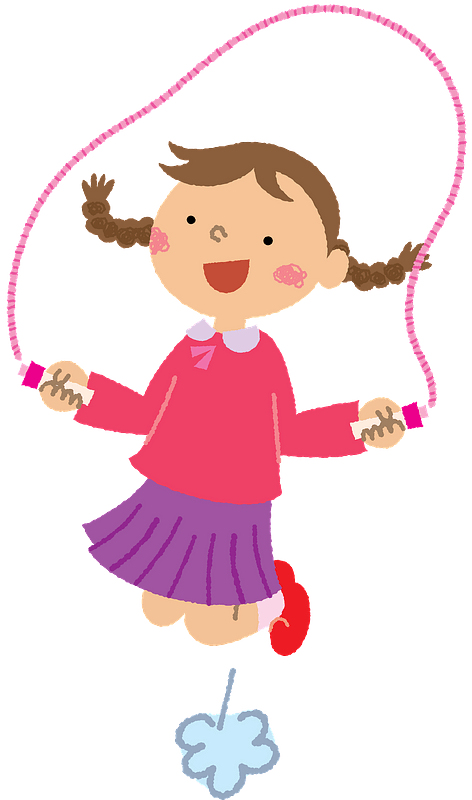 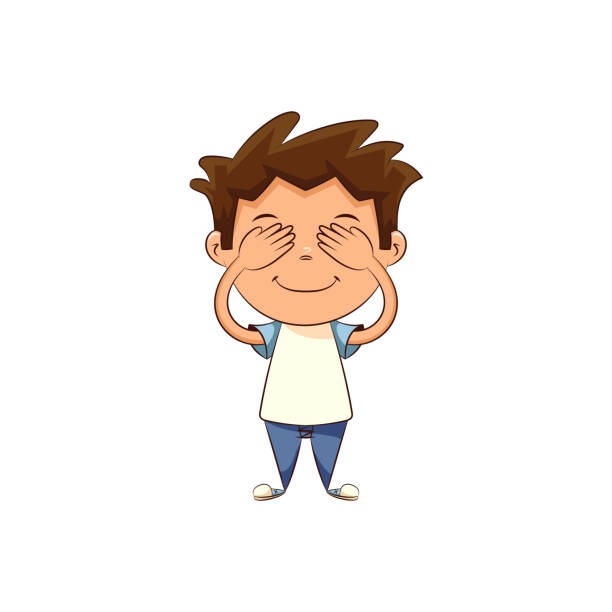 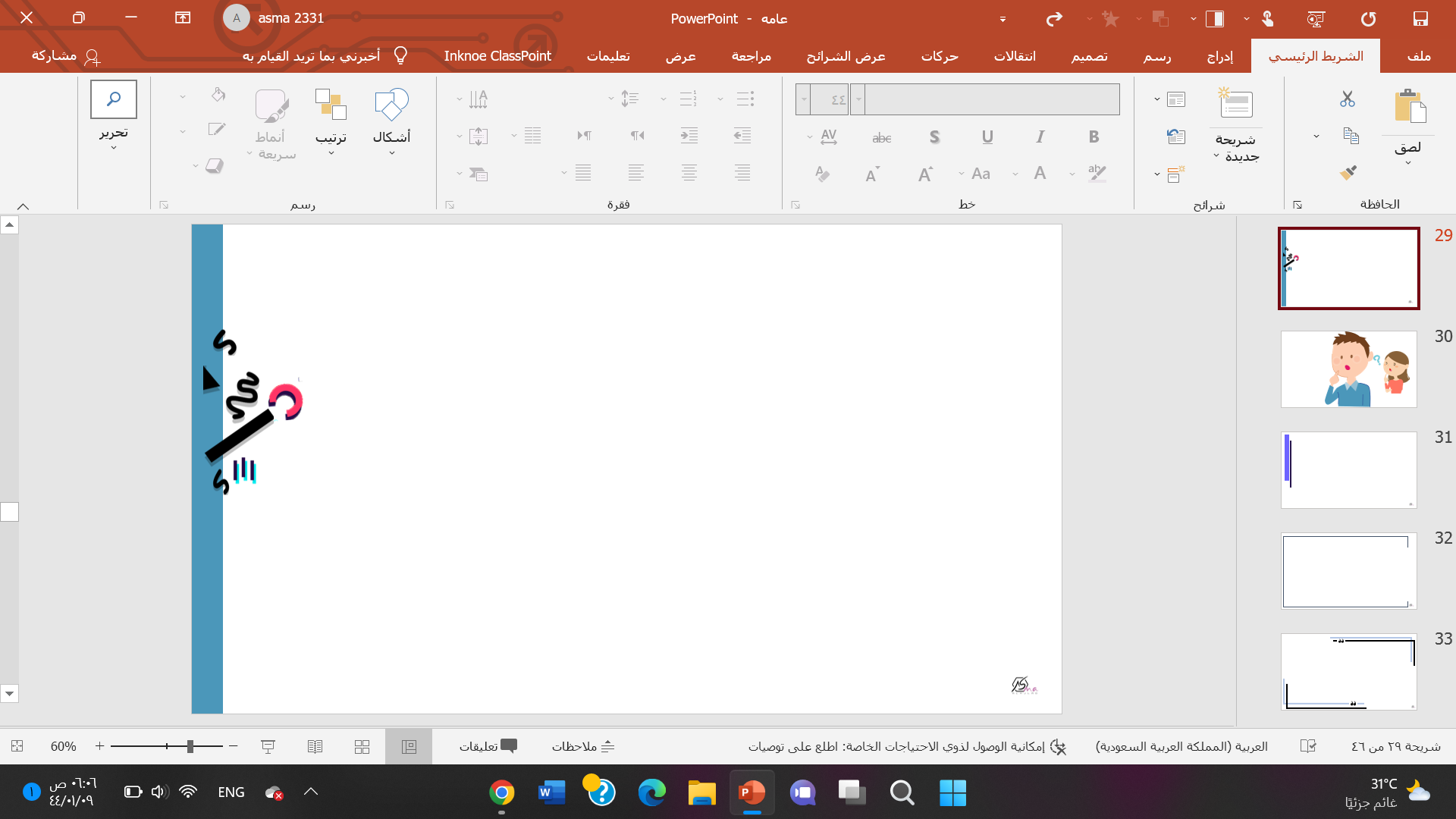 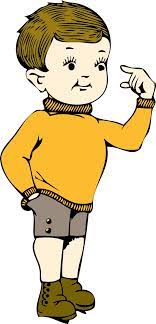 The boy is pointing at his head.
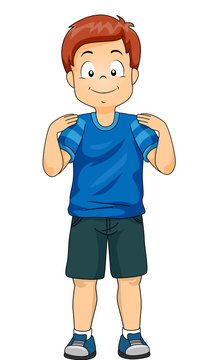 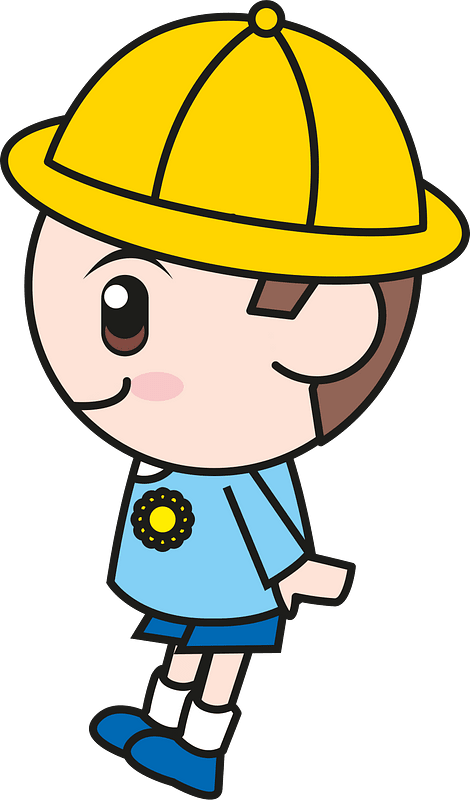 What is this boy pointing at?
You have two shoulders .
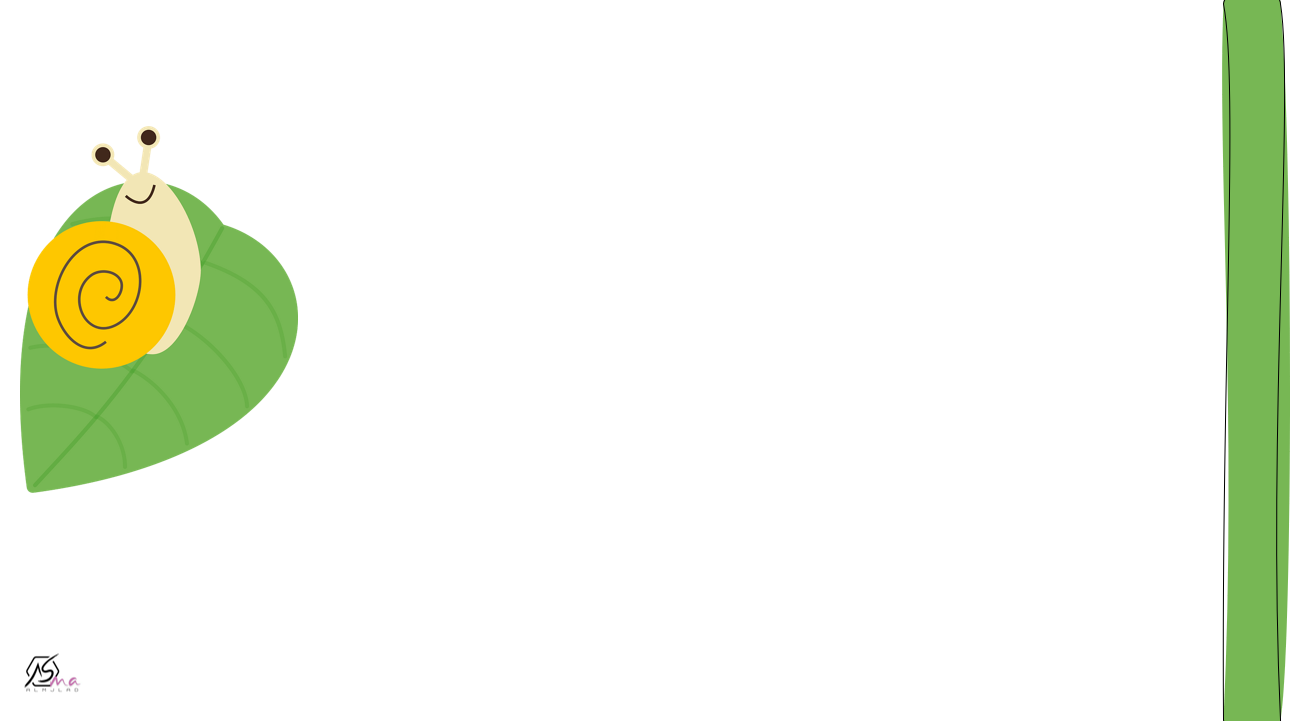 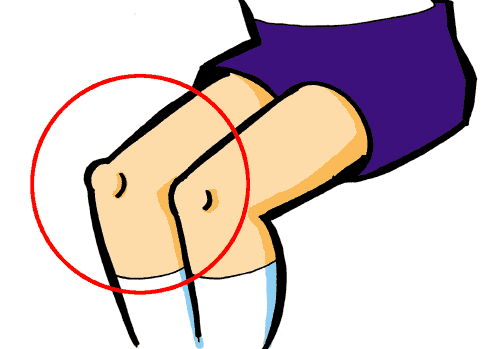 How many knees do you have?
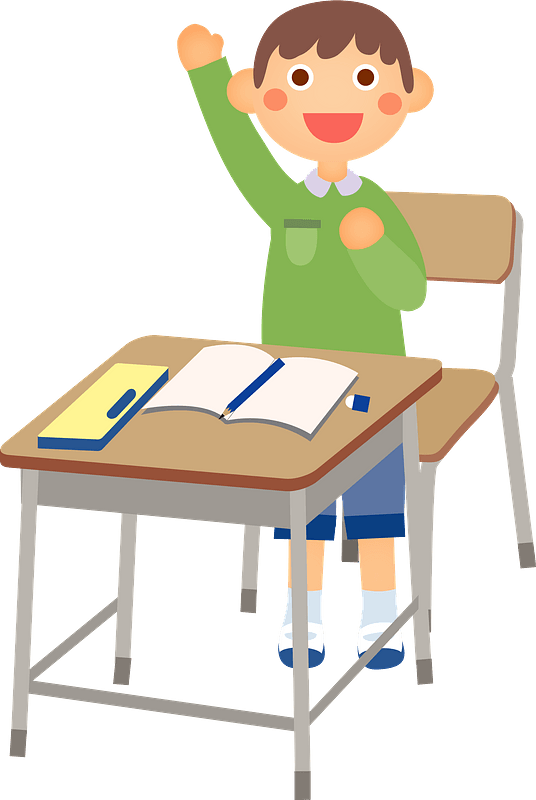 I have two knees.
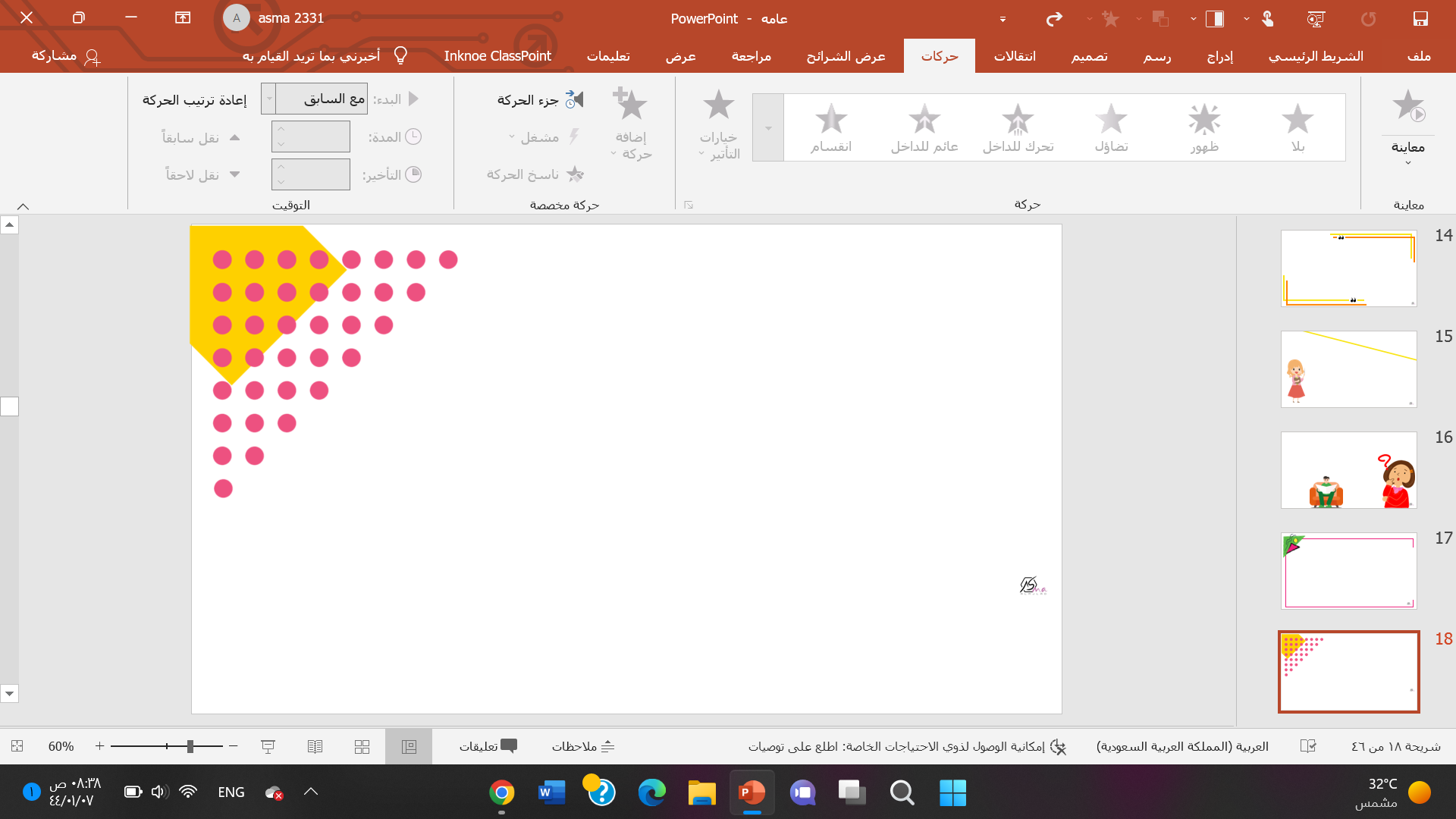 How many toes do you have?
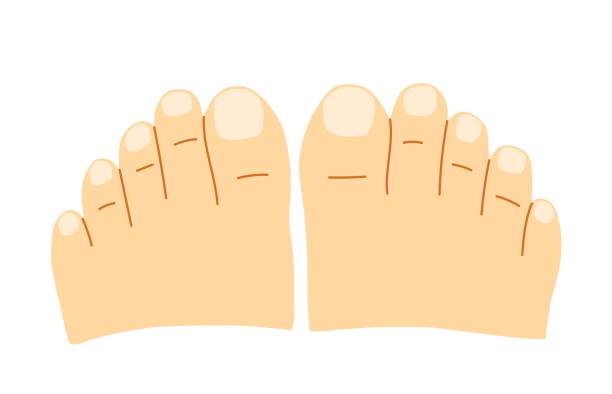 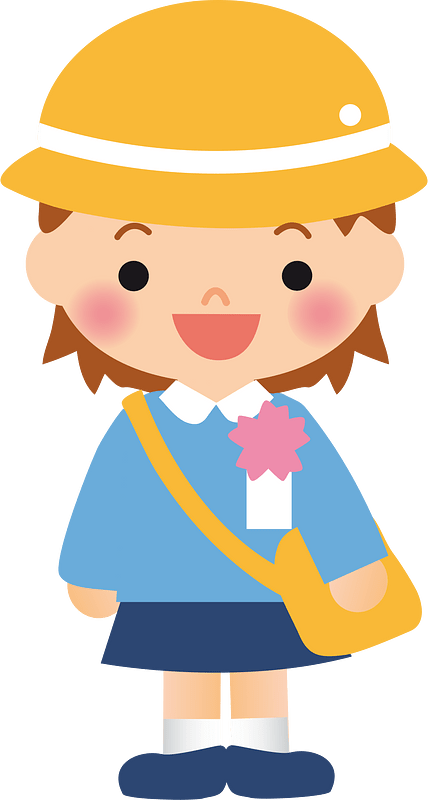 Toes
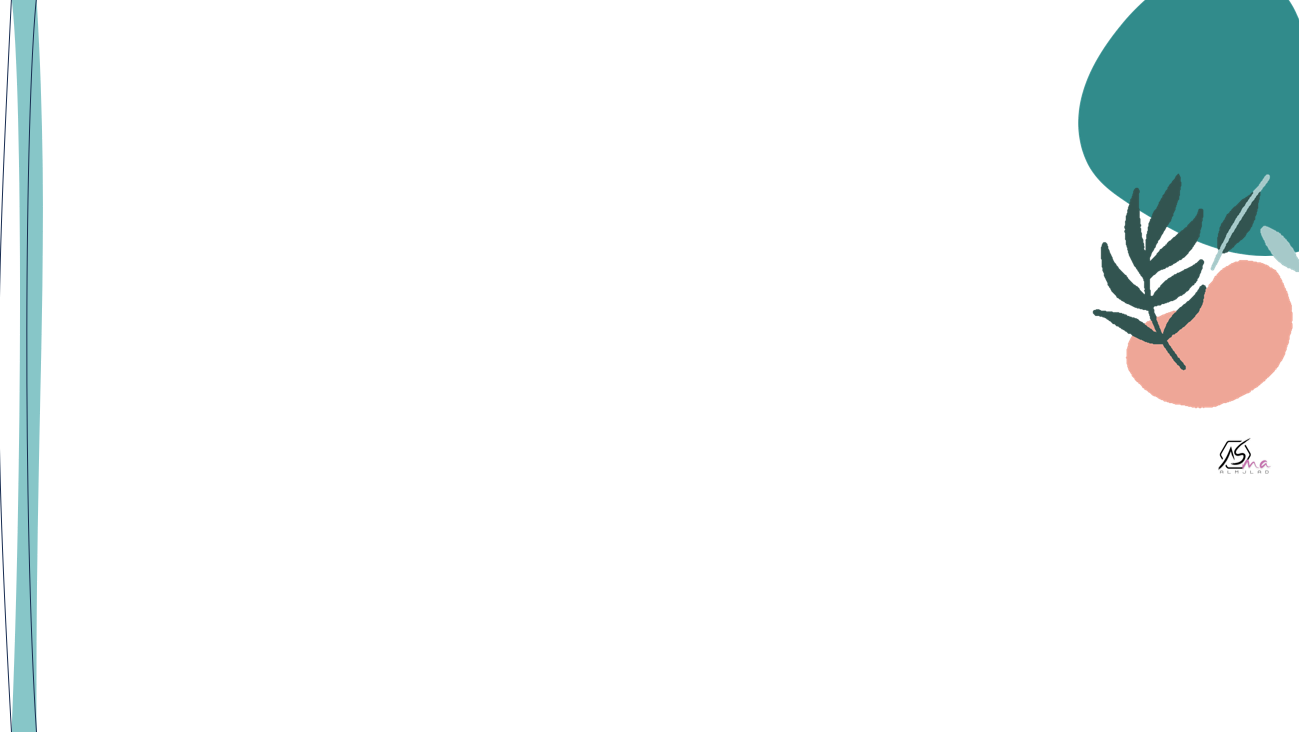 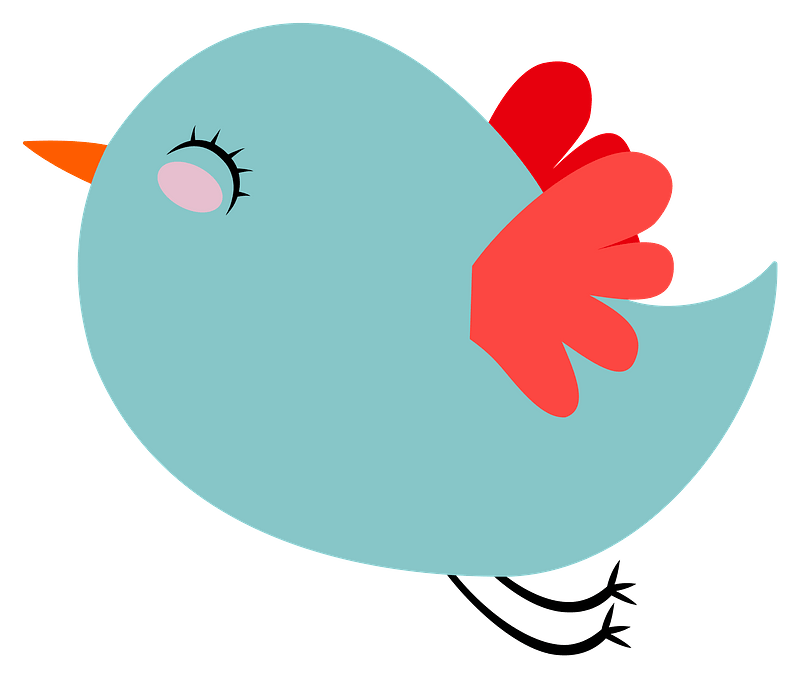 Head, shoulders, knees, and toes.
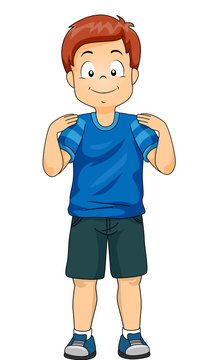 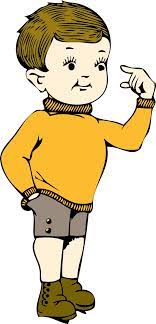 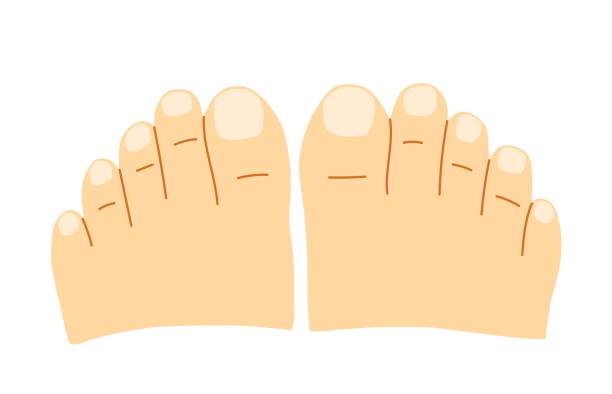 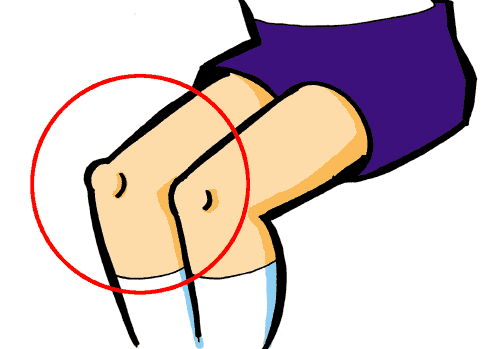 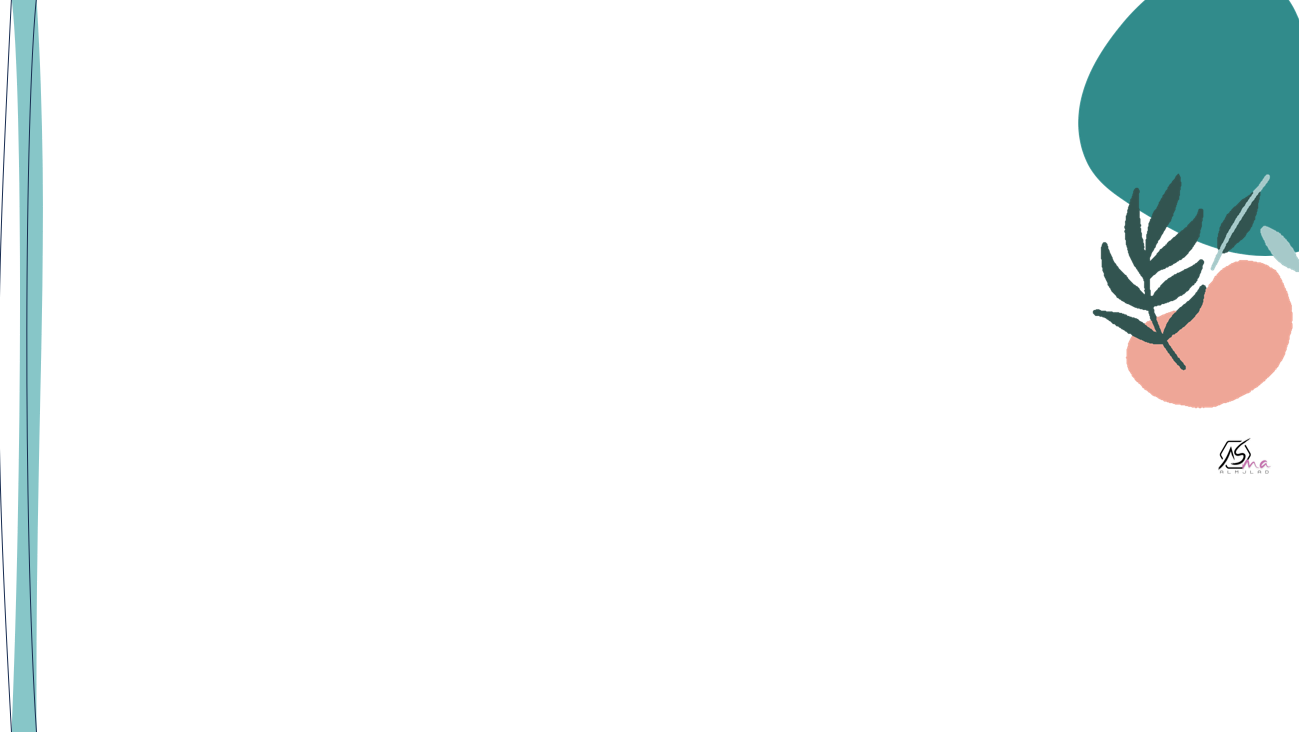 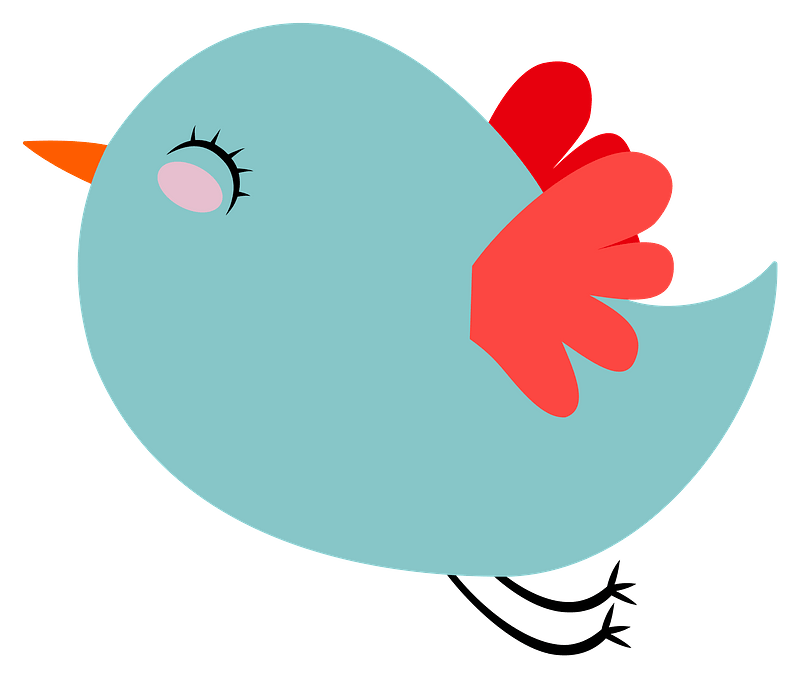 Eyes and ears and mouth and nose.
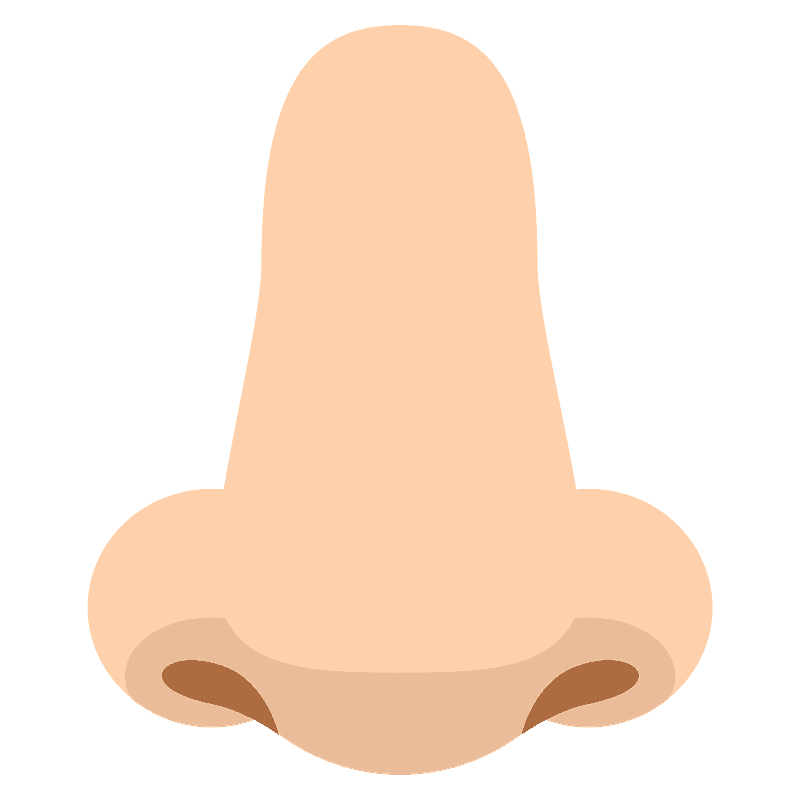 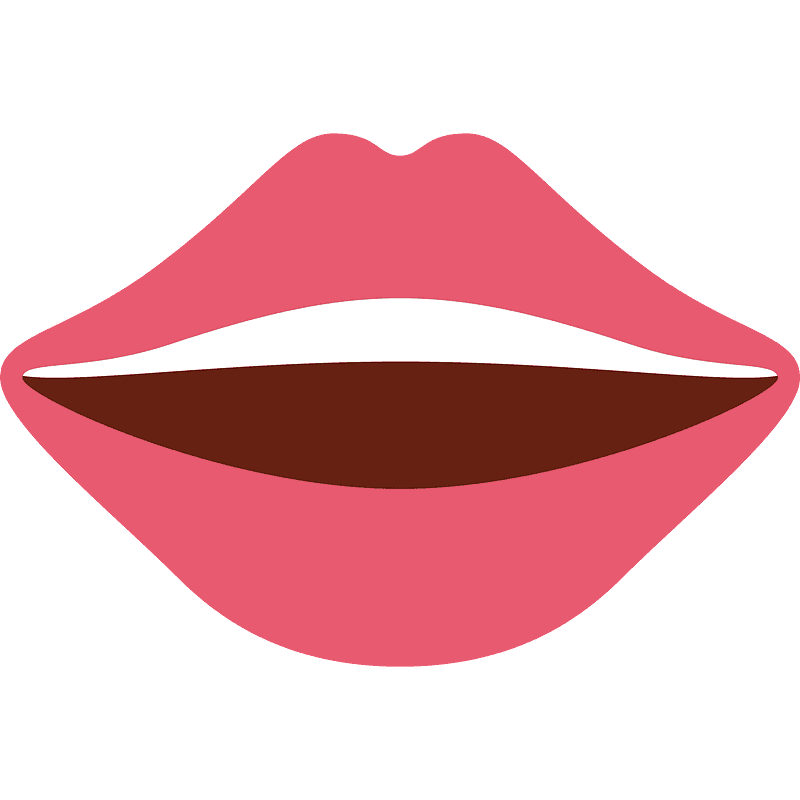 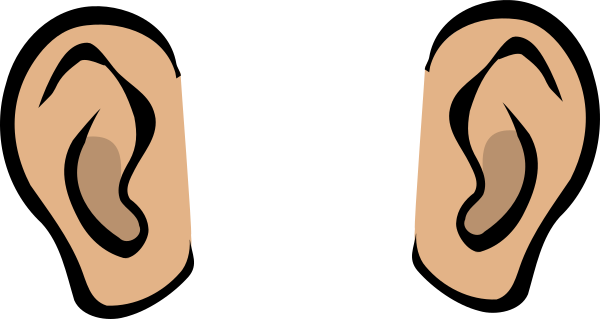 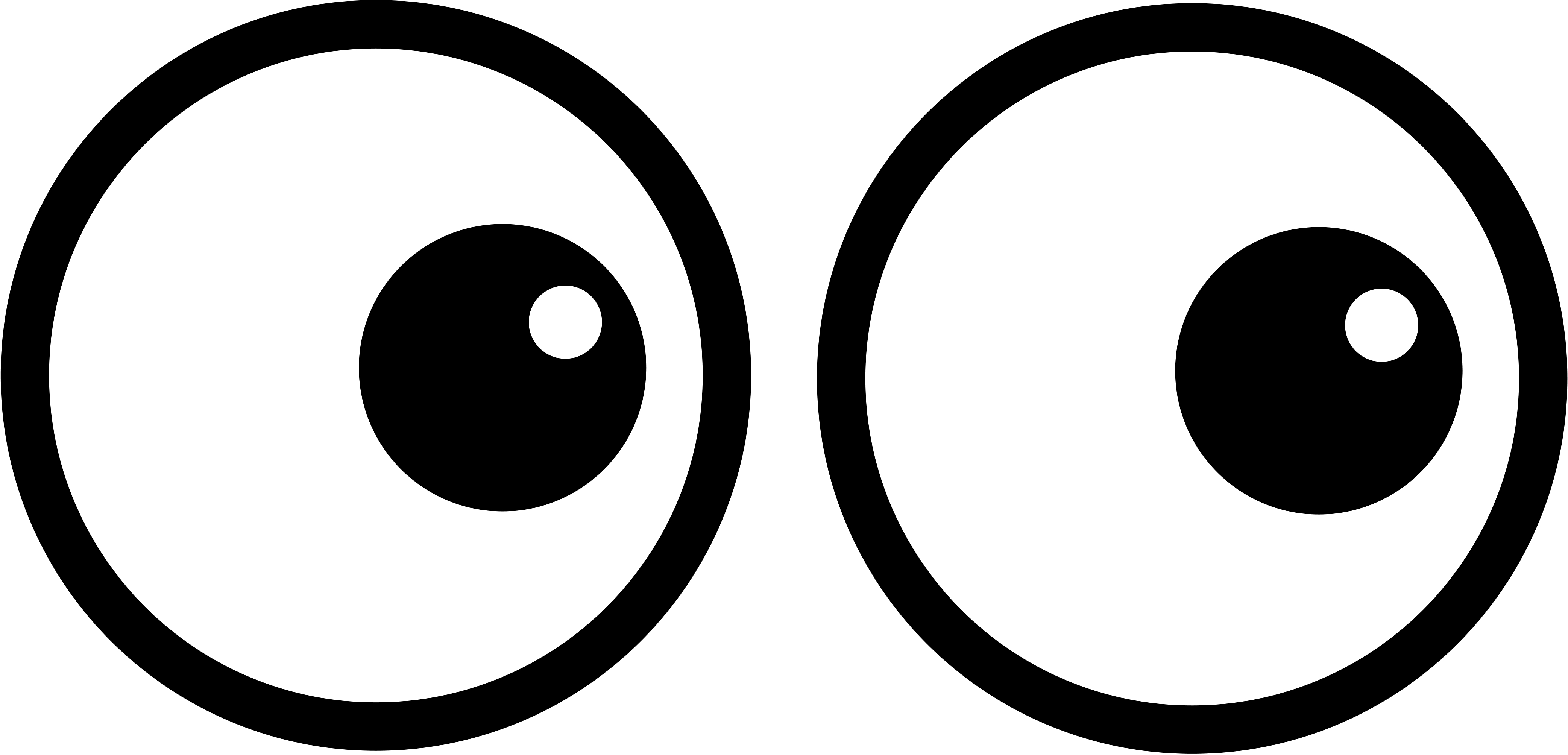 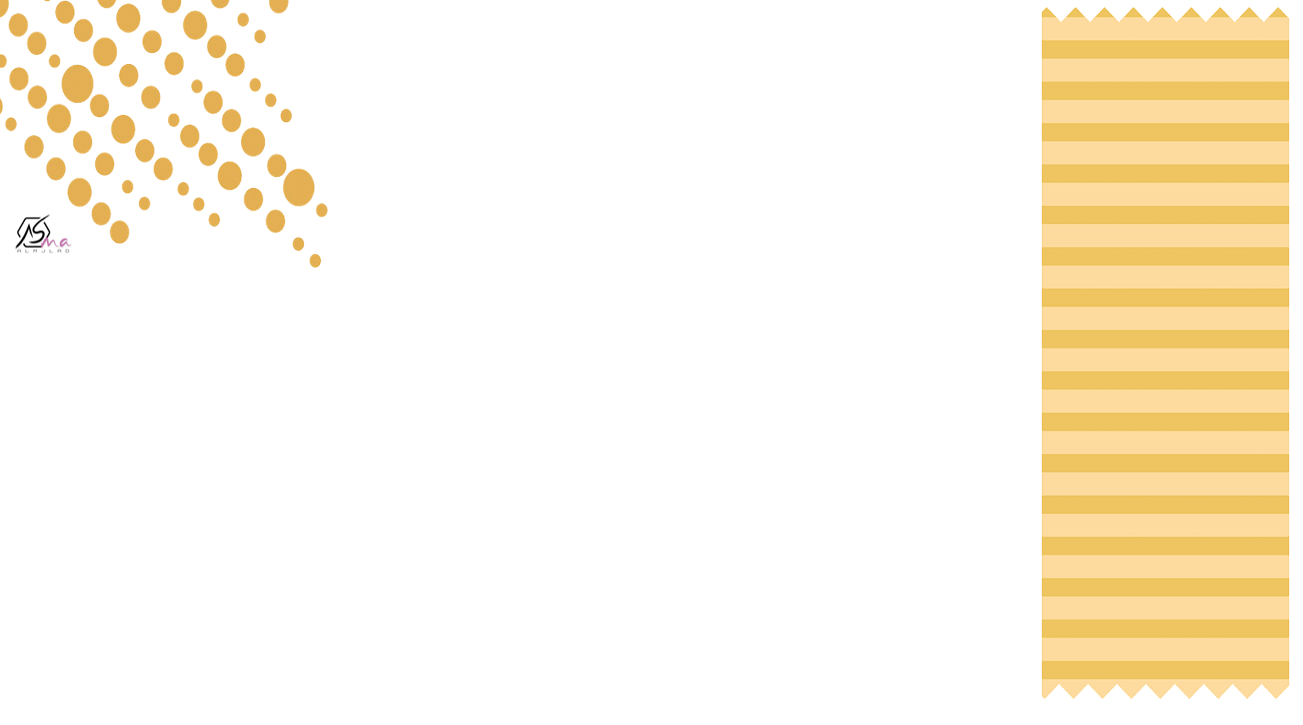 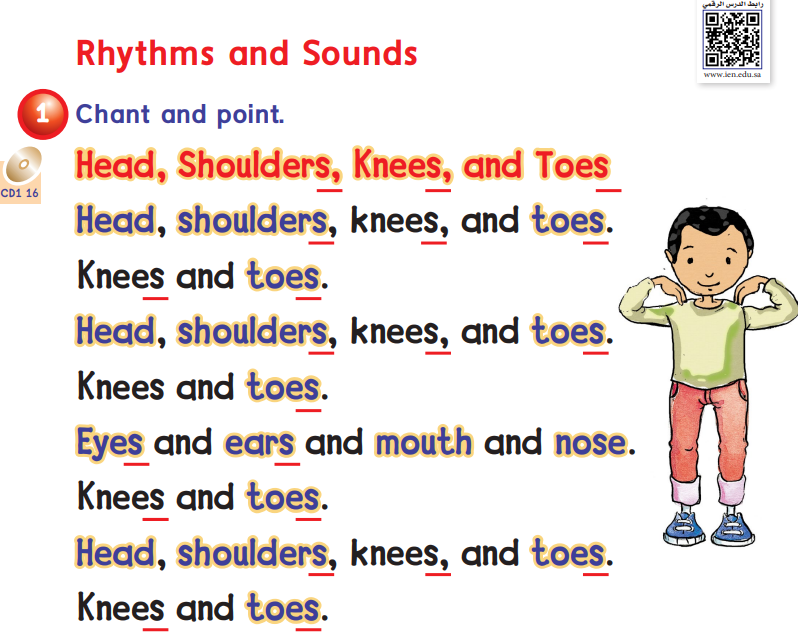 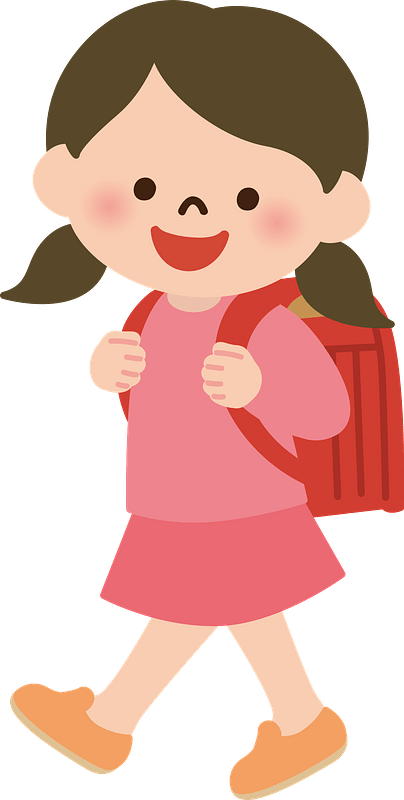 listen
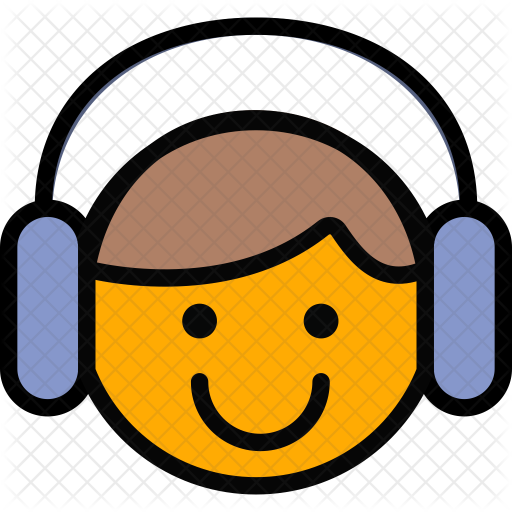 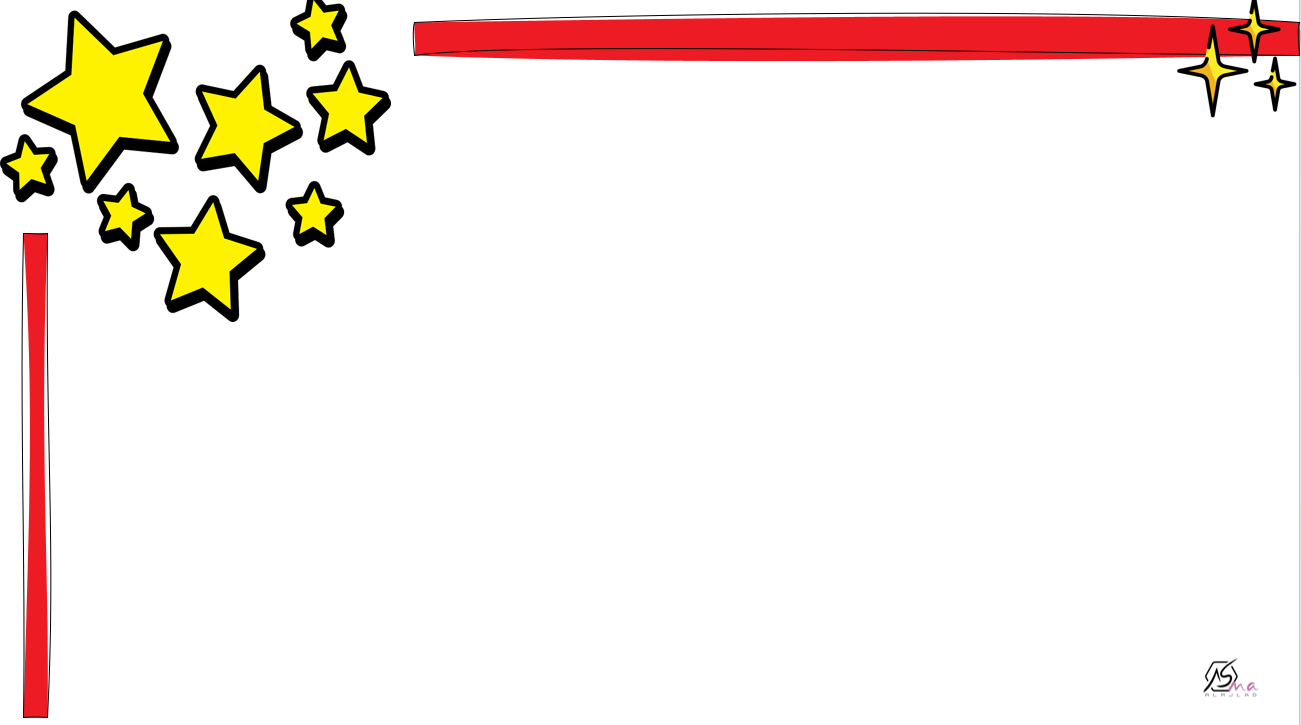 What are the cheeky monkeys covering?
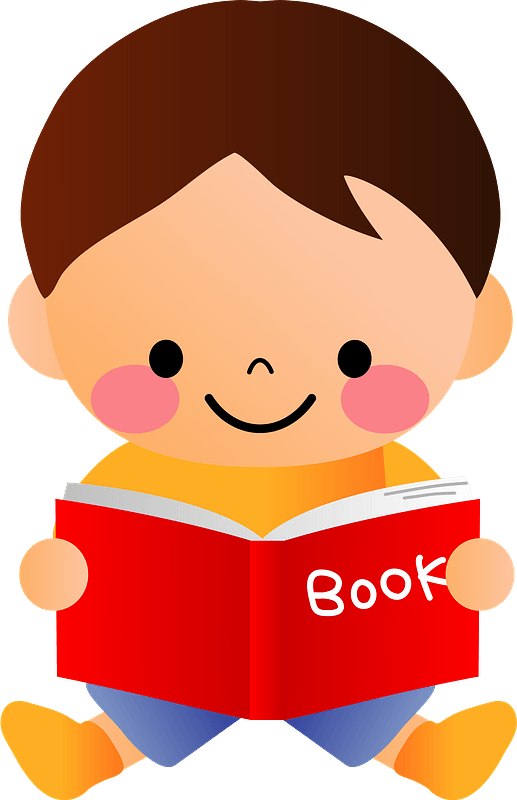 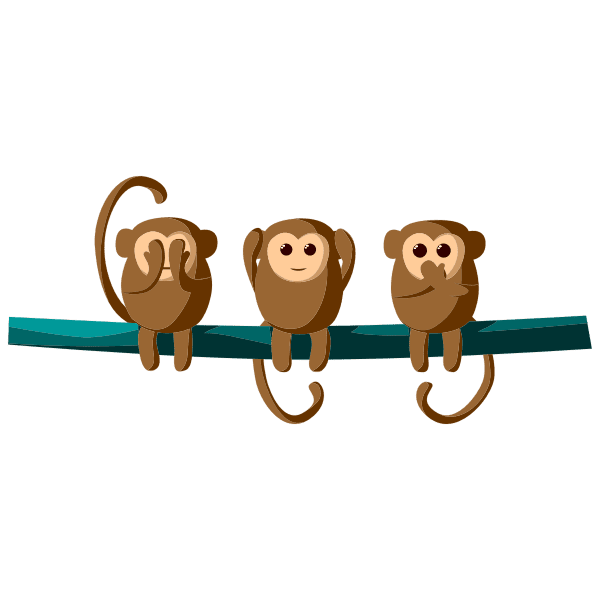 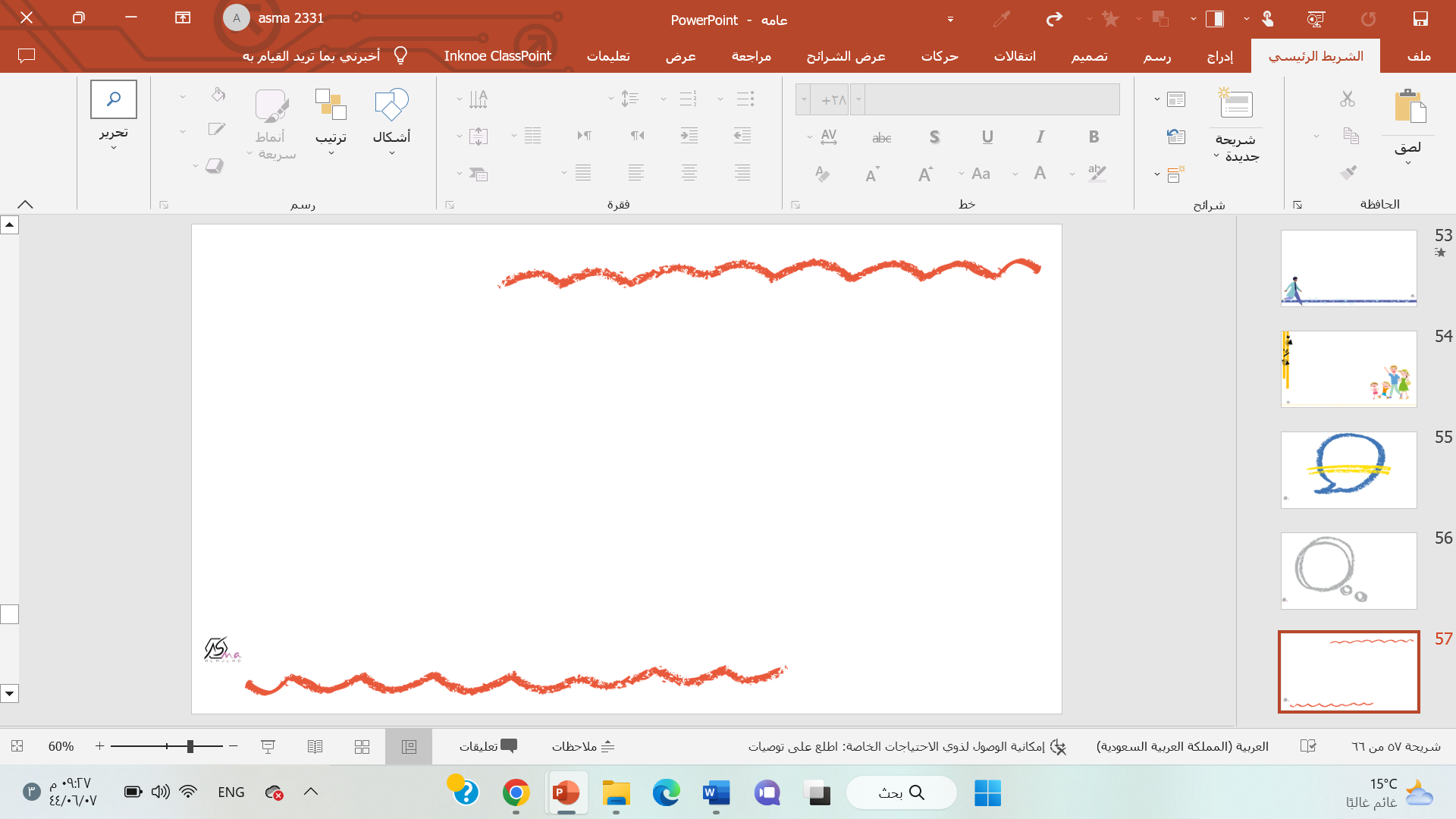 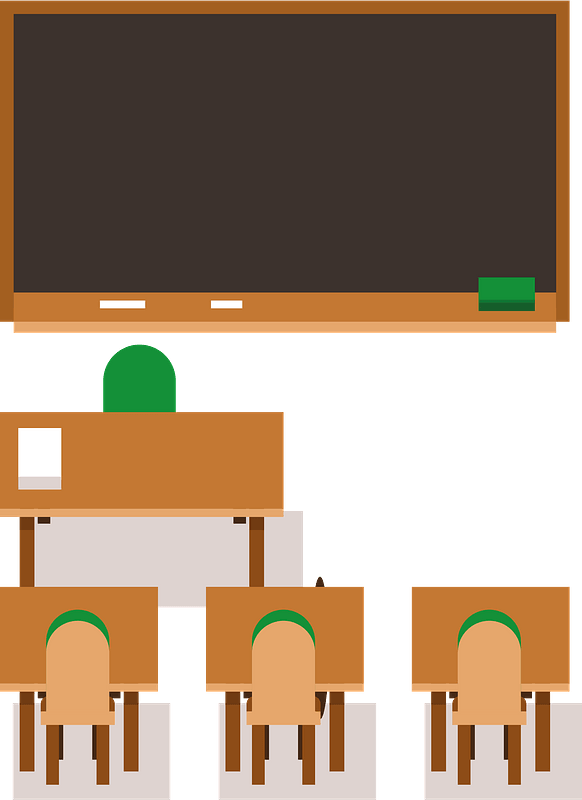 Touch your …………..
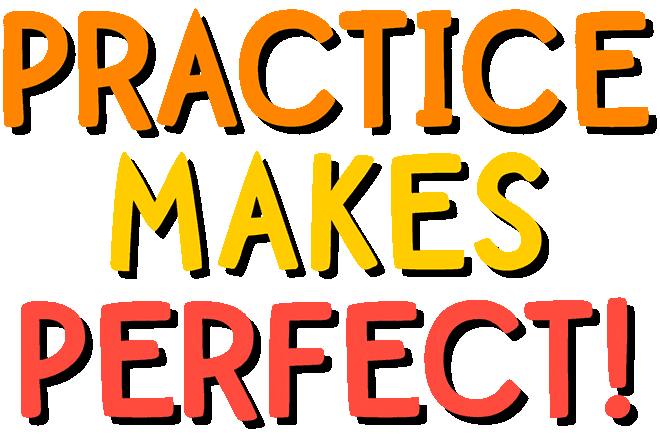 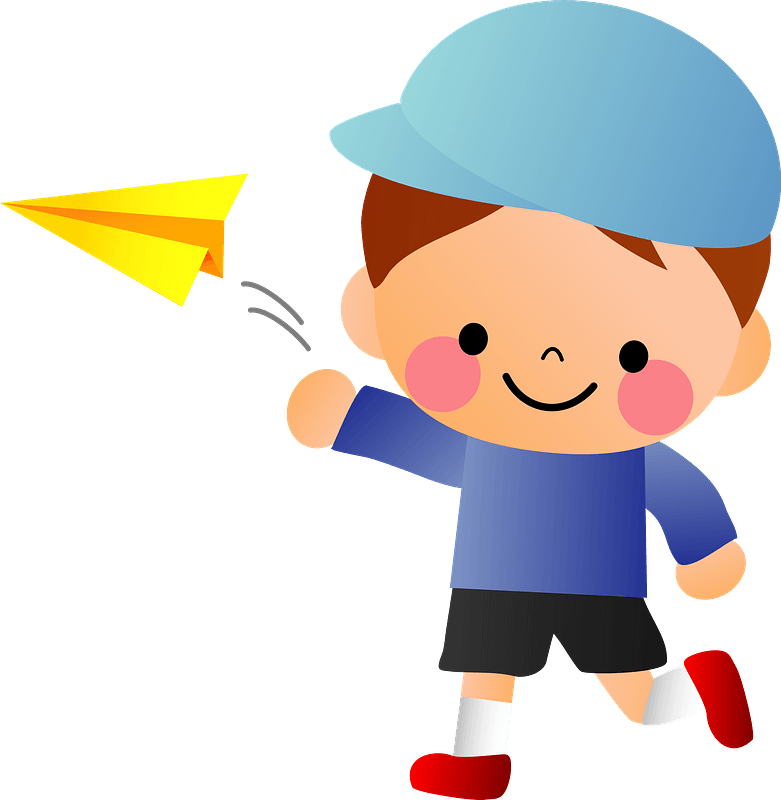 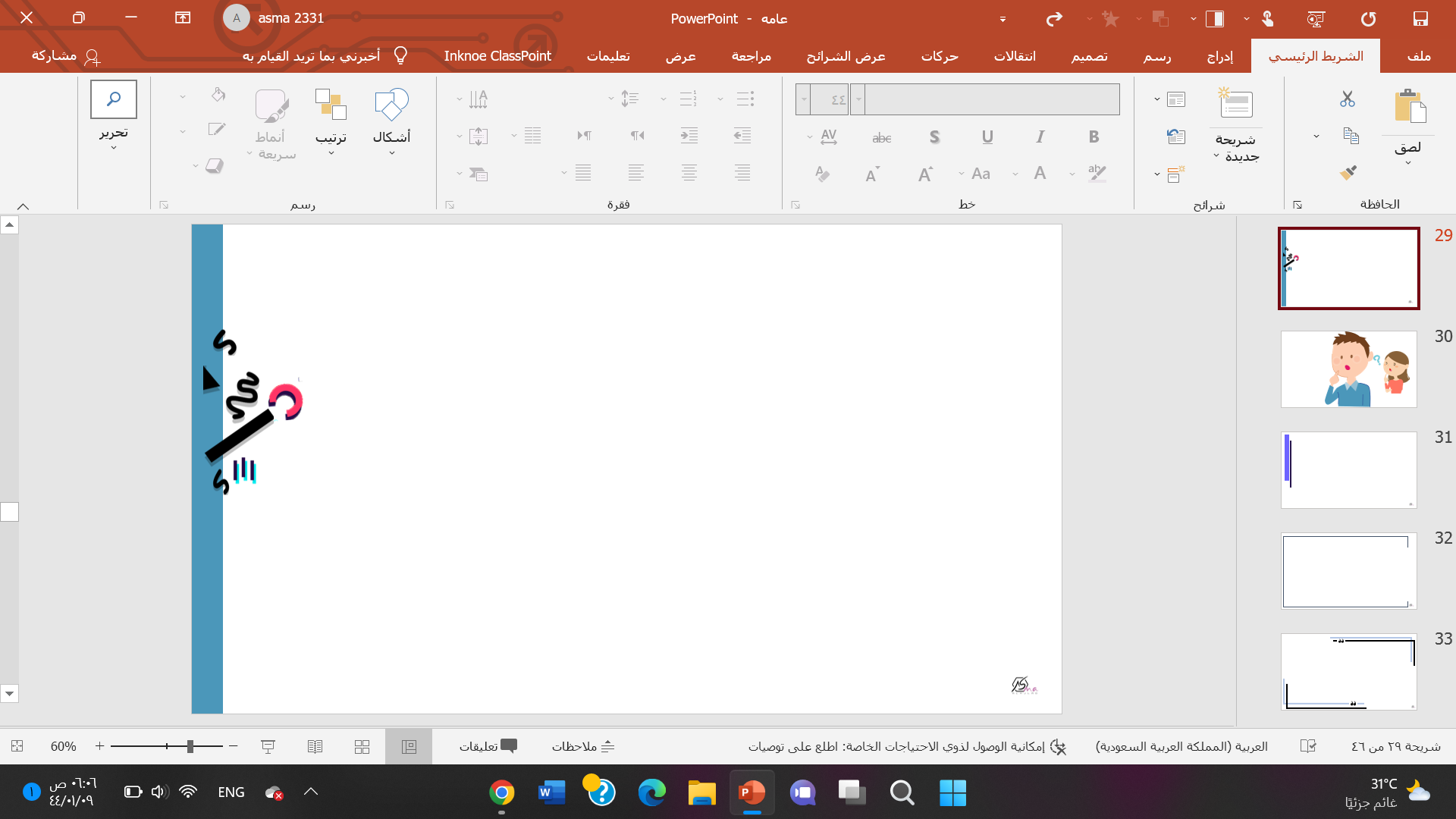 listen
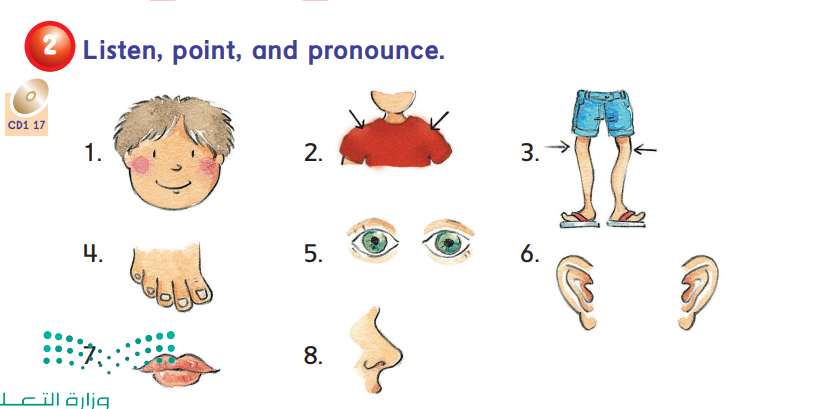 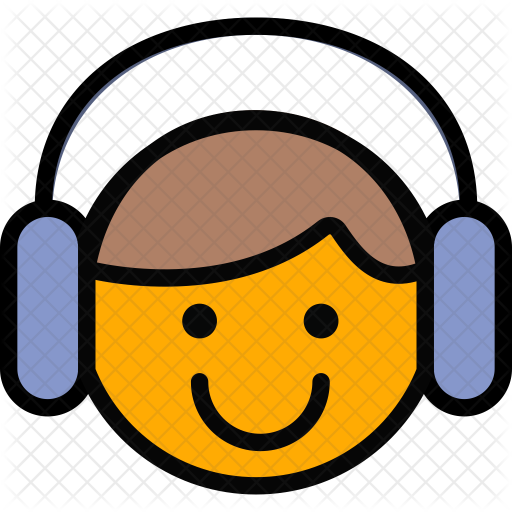 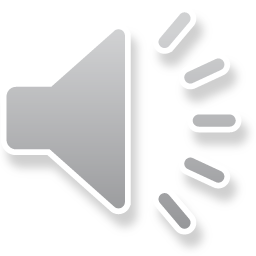 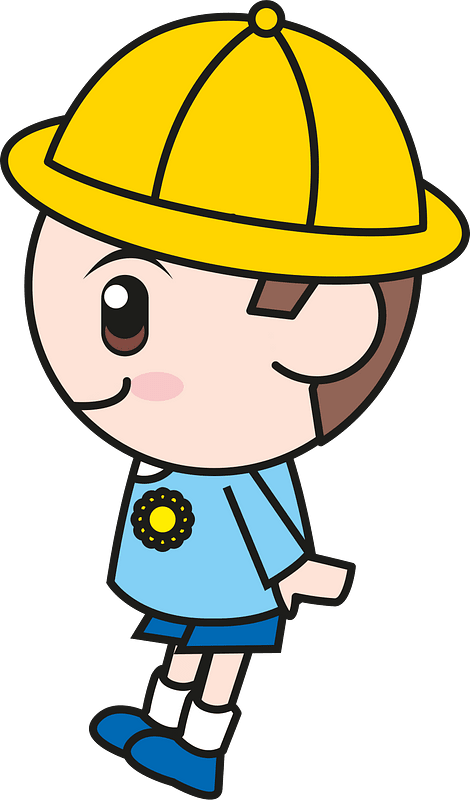 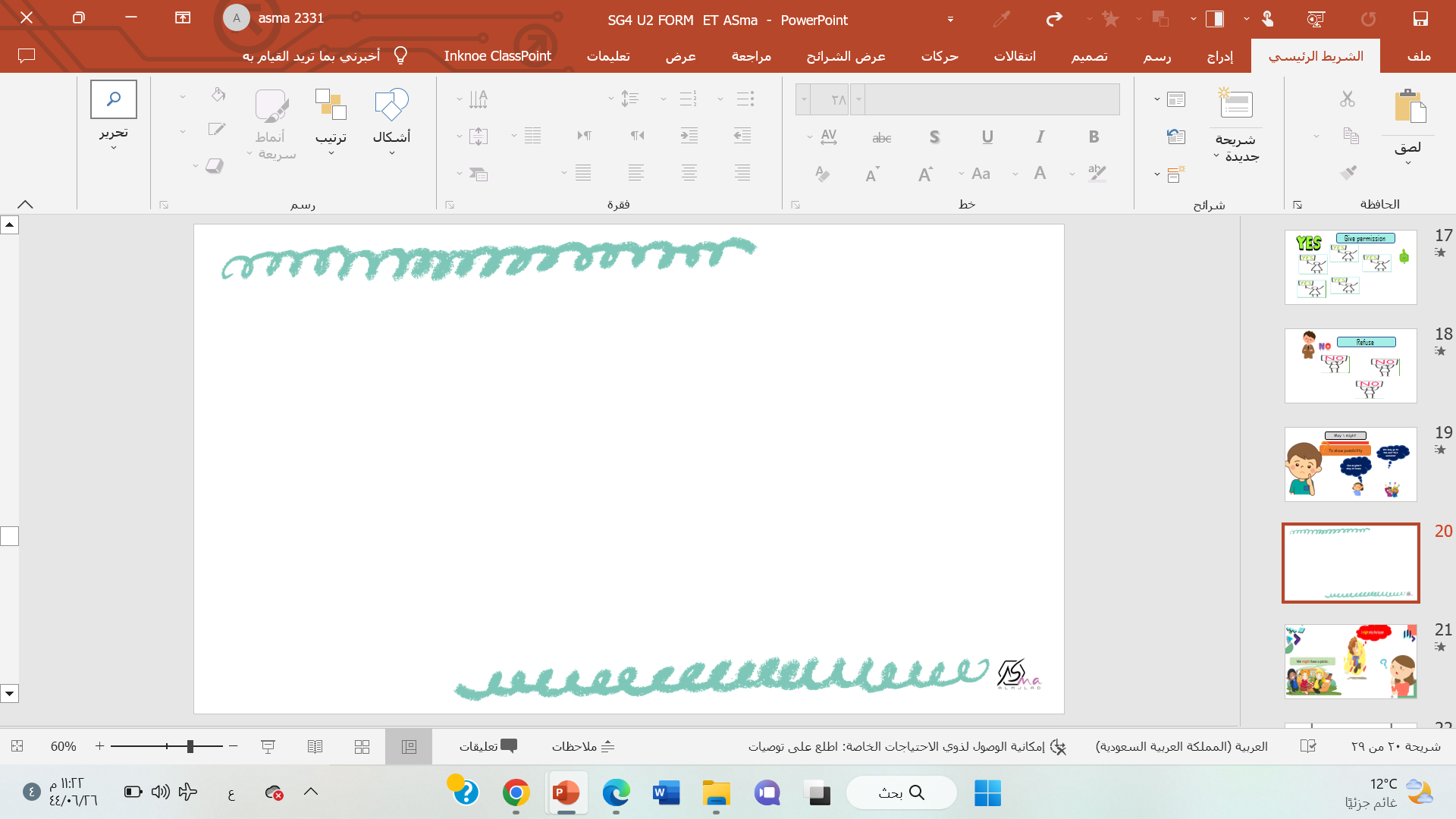 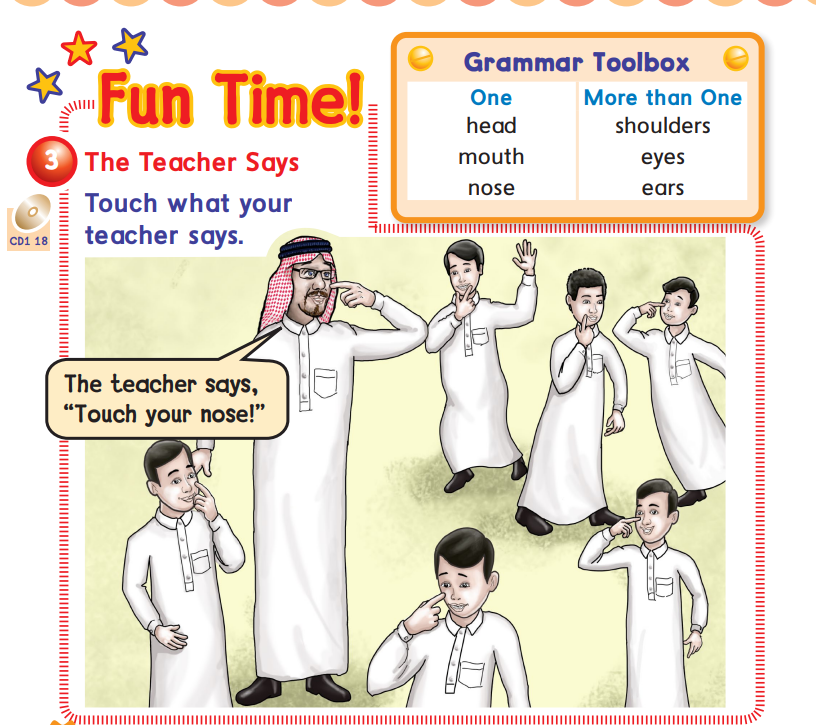 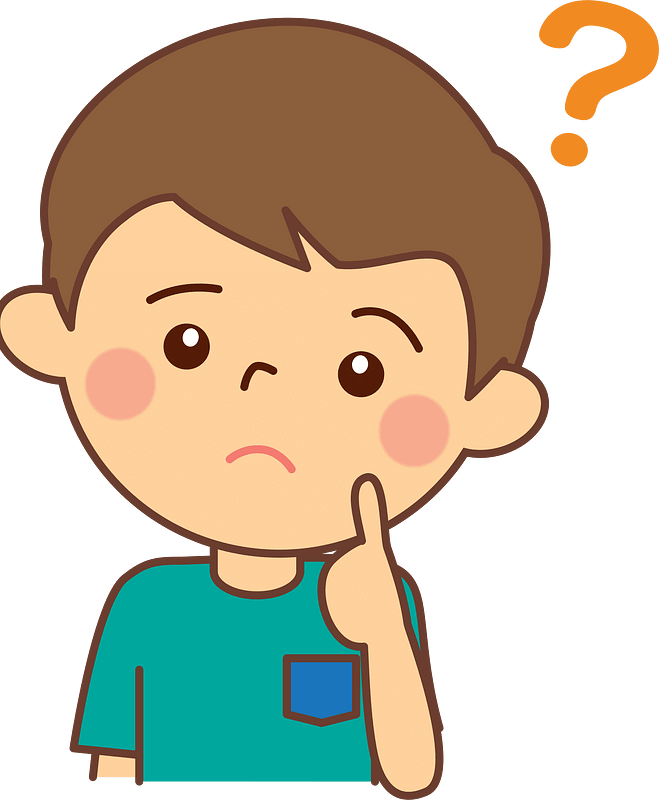 listen
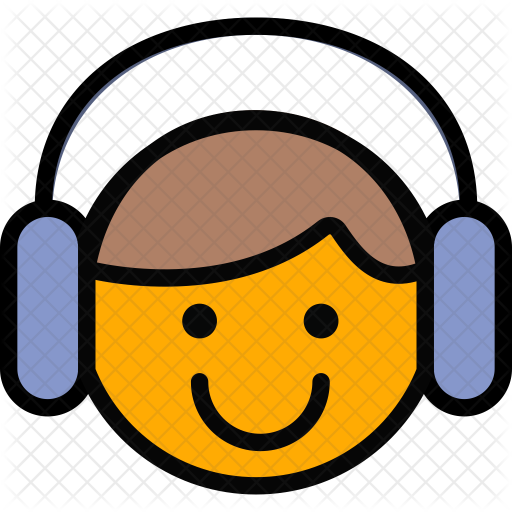 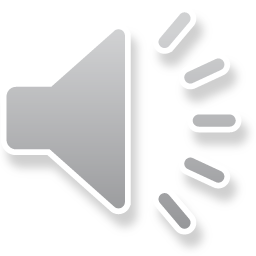 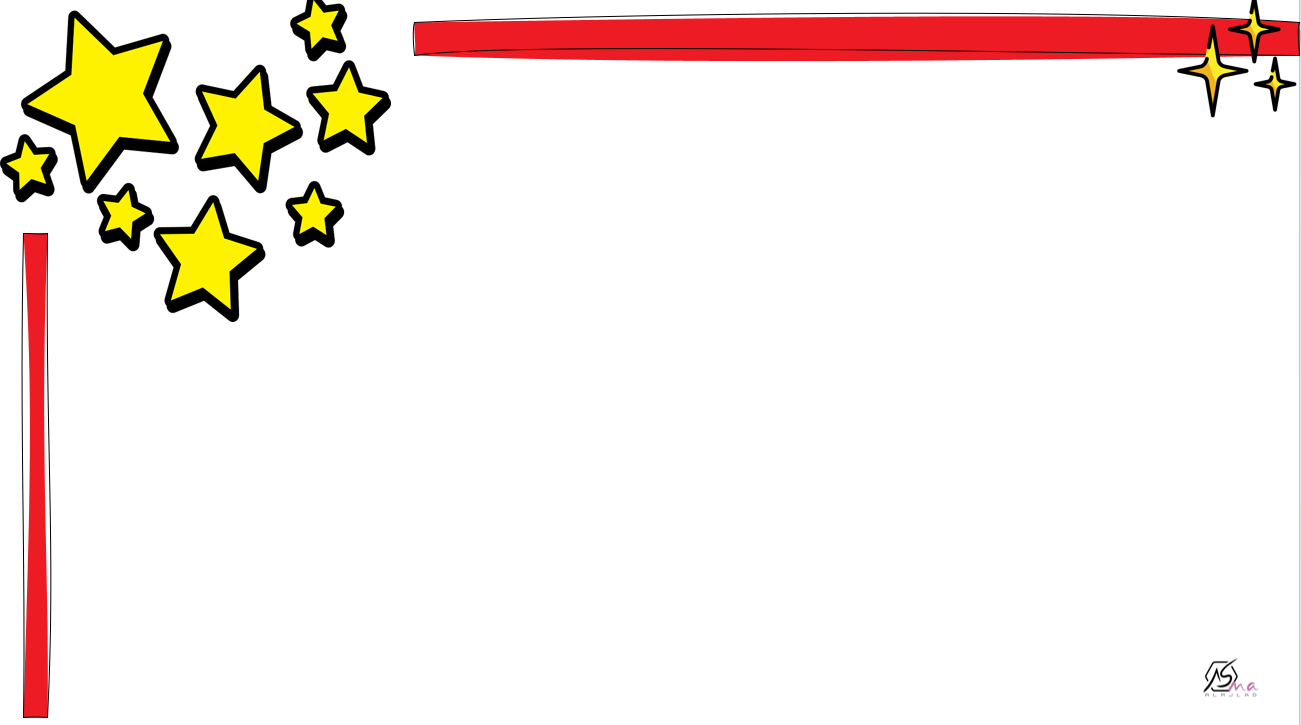 plural
singular
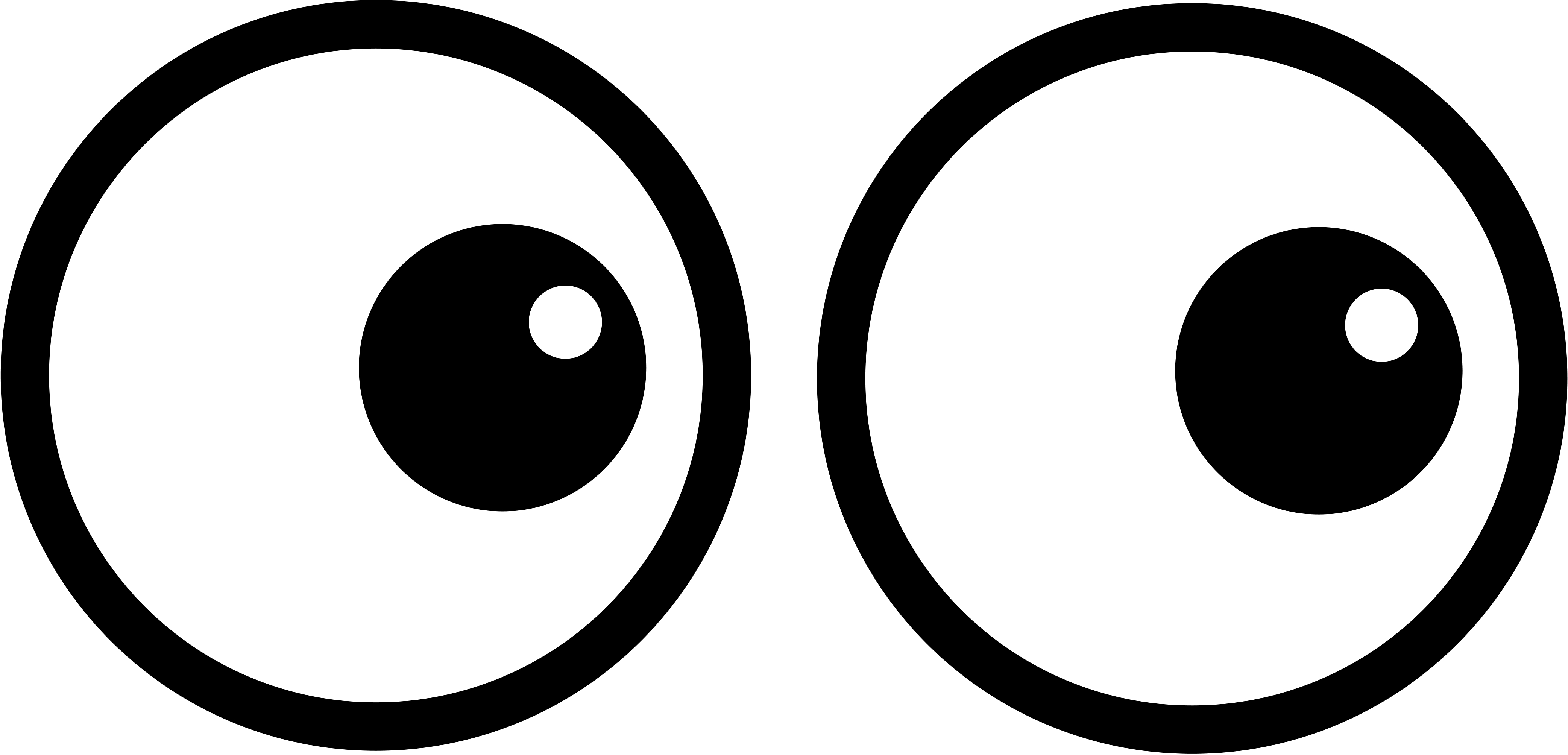 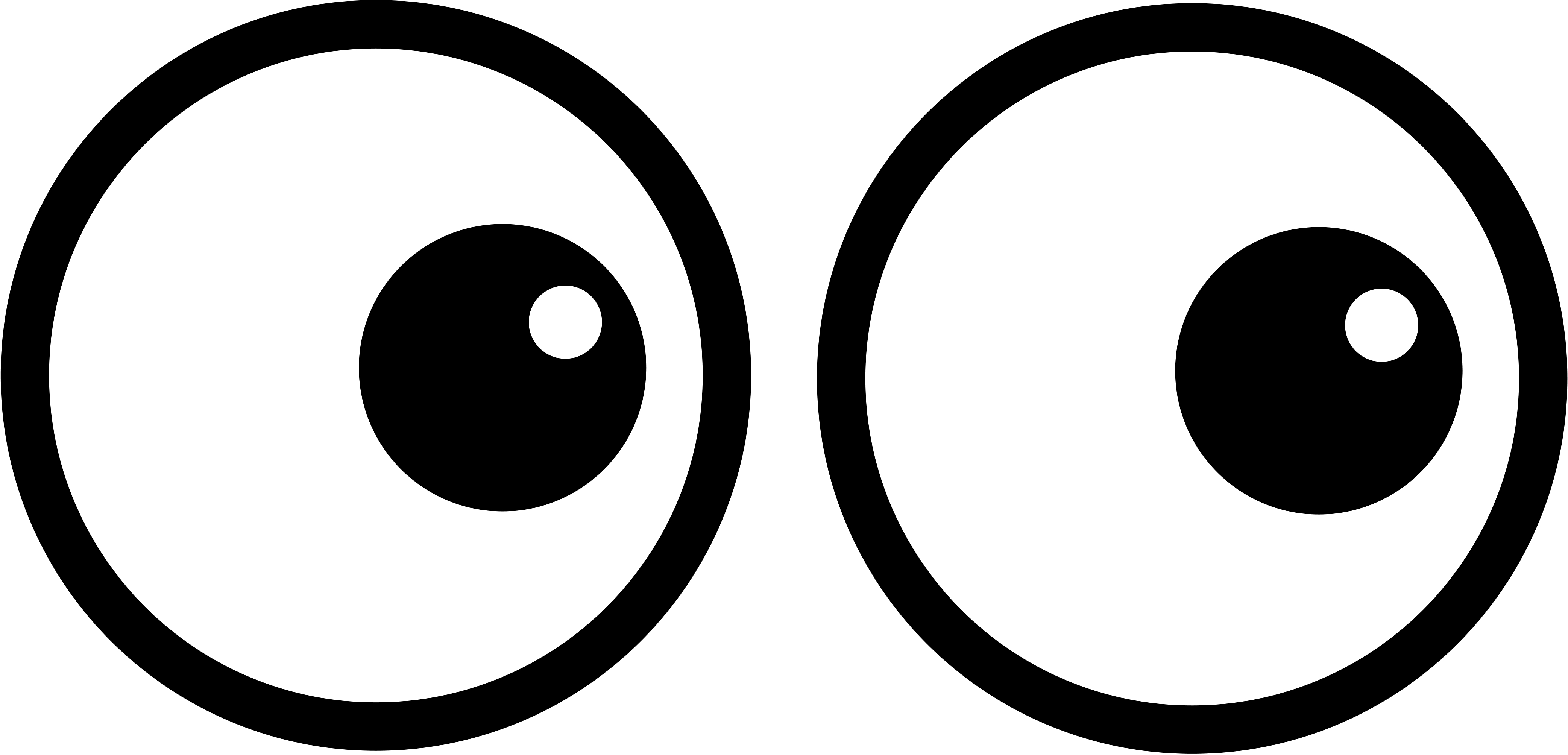 eyes
eye
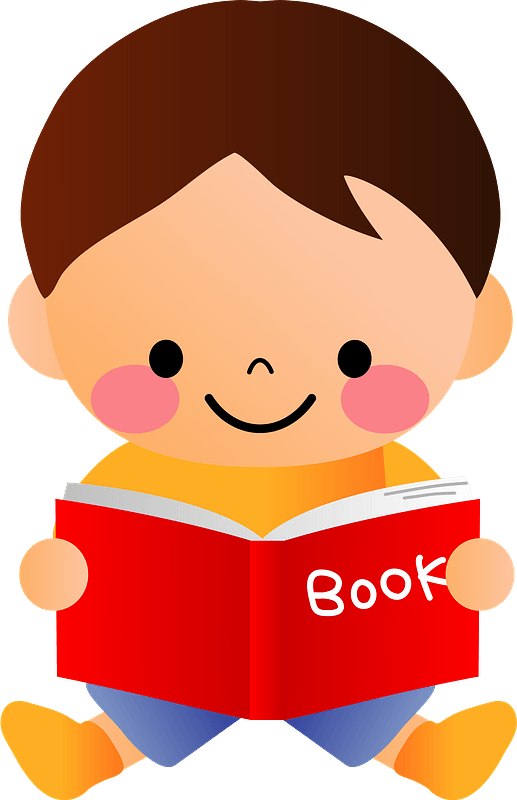 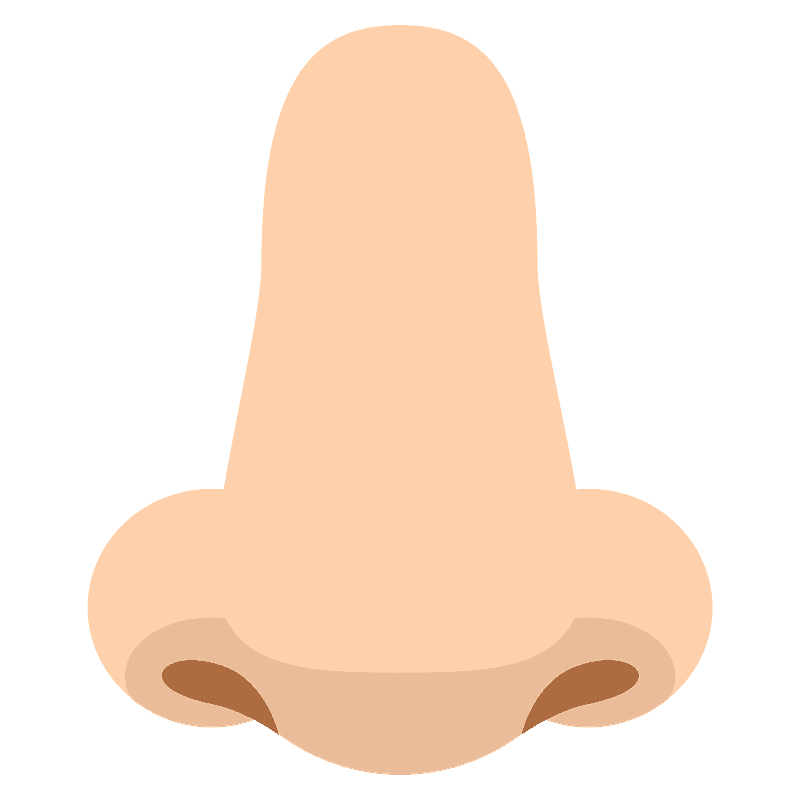 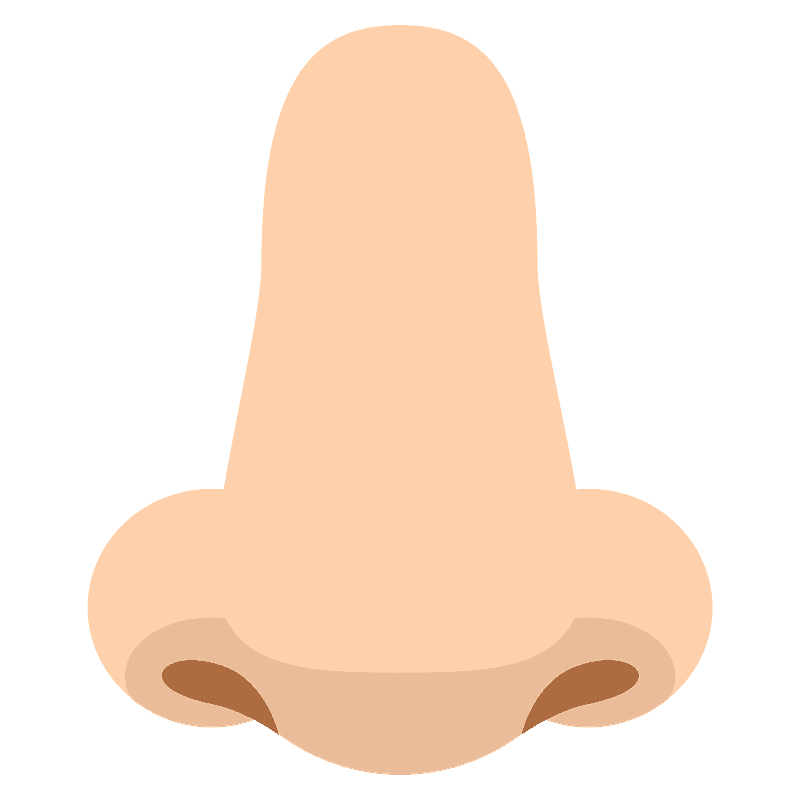 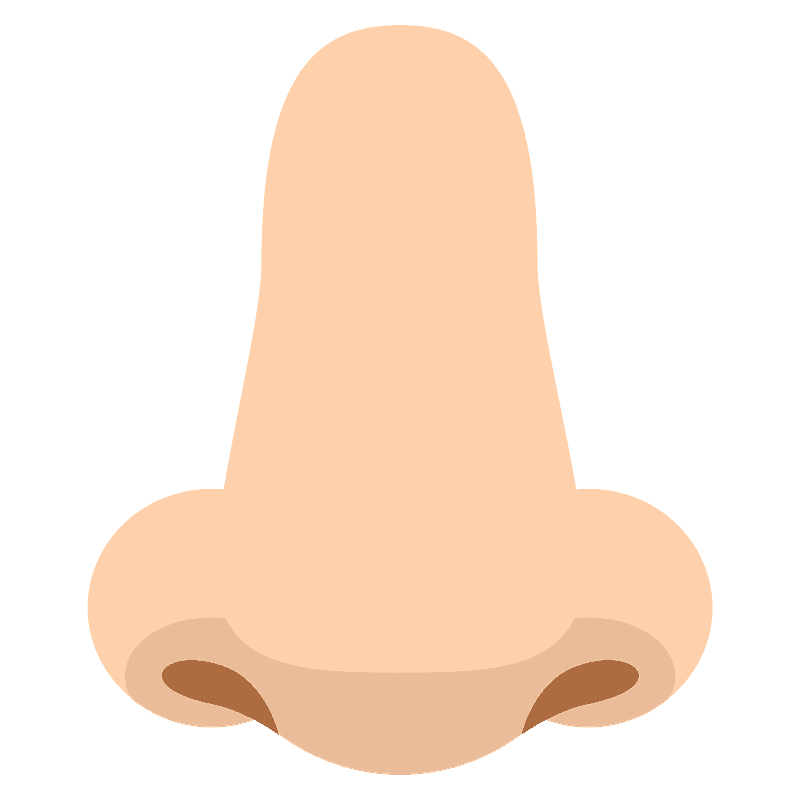 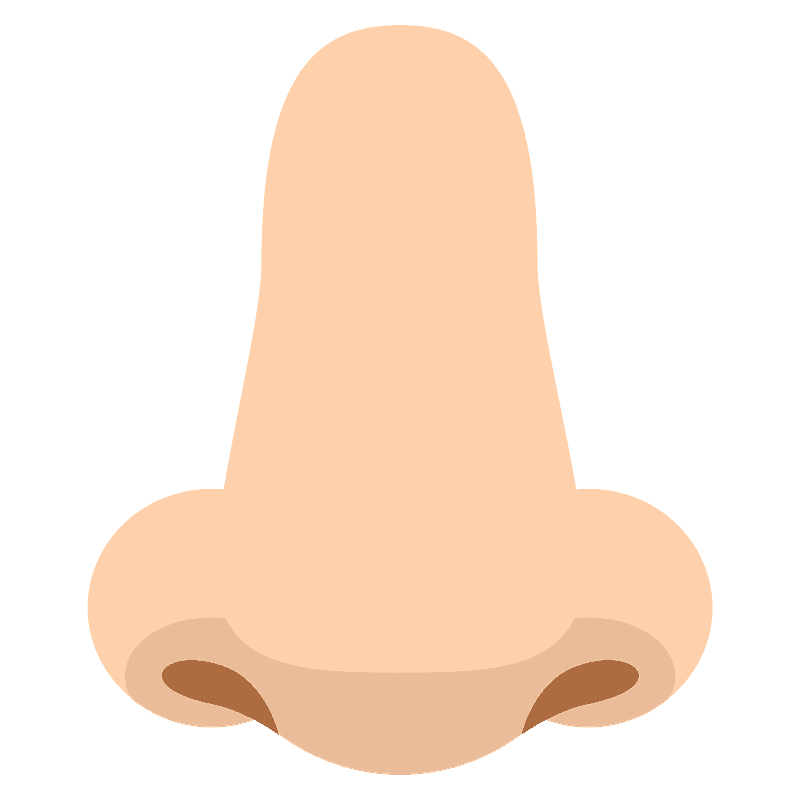 nose
noses
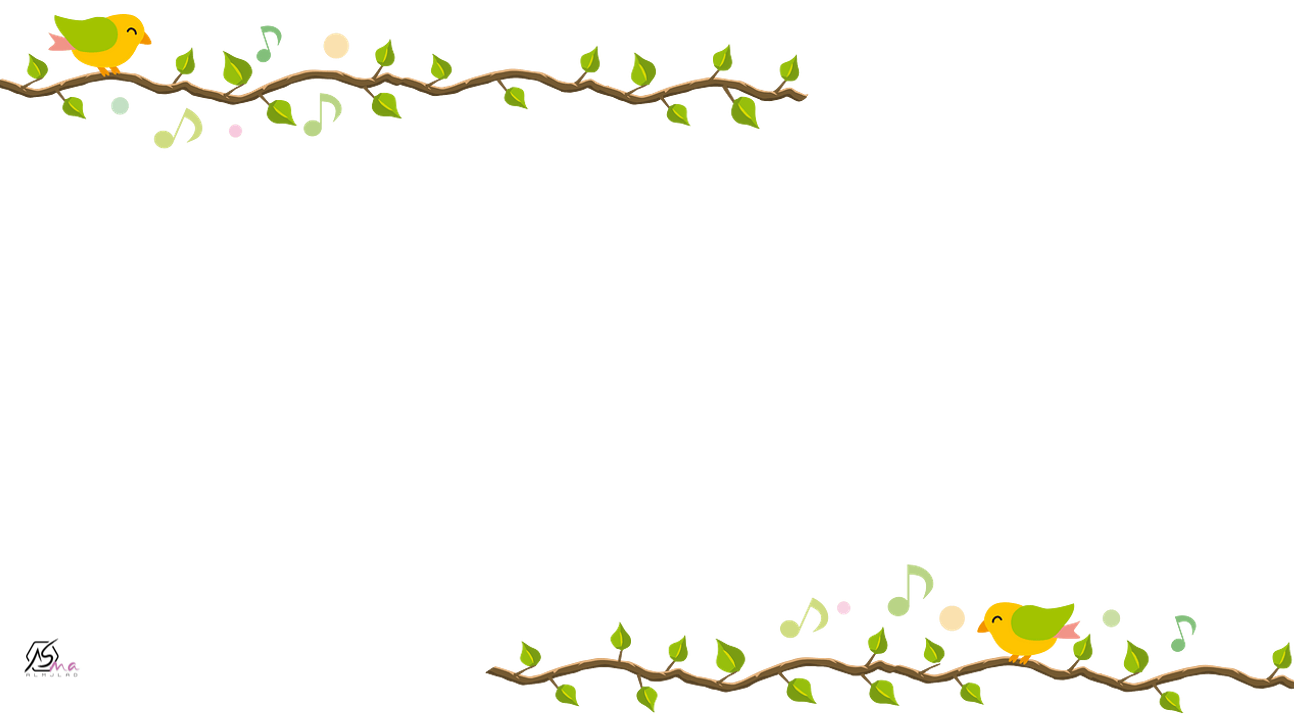 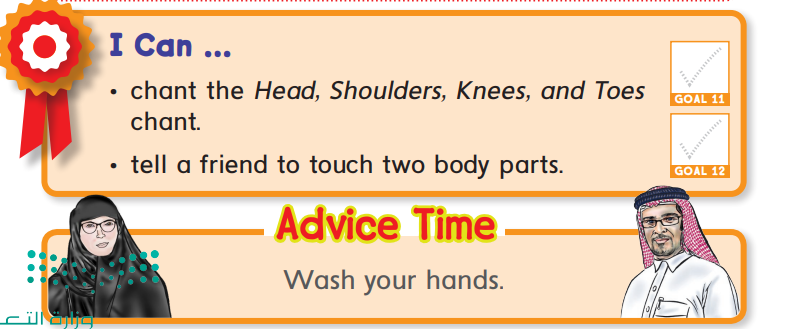 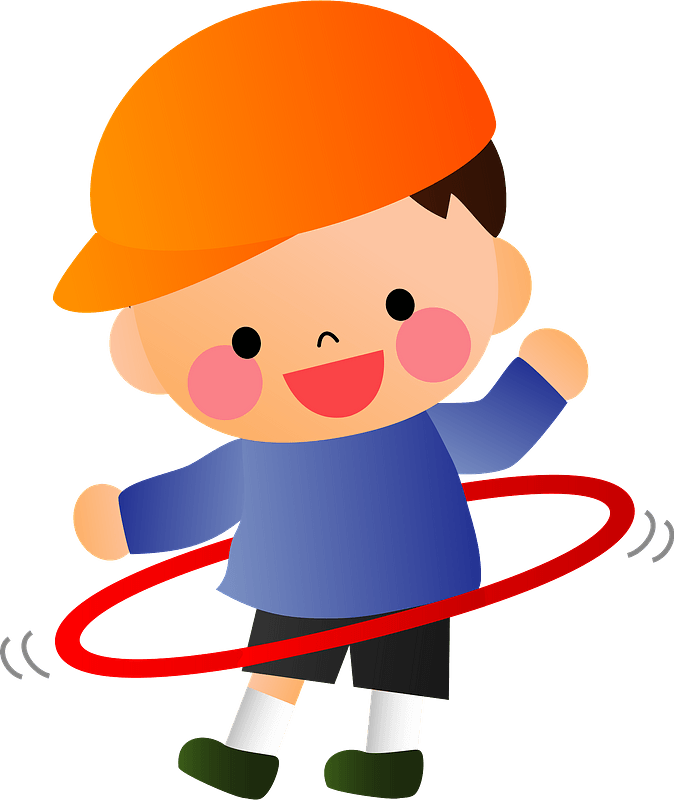 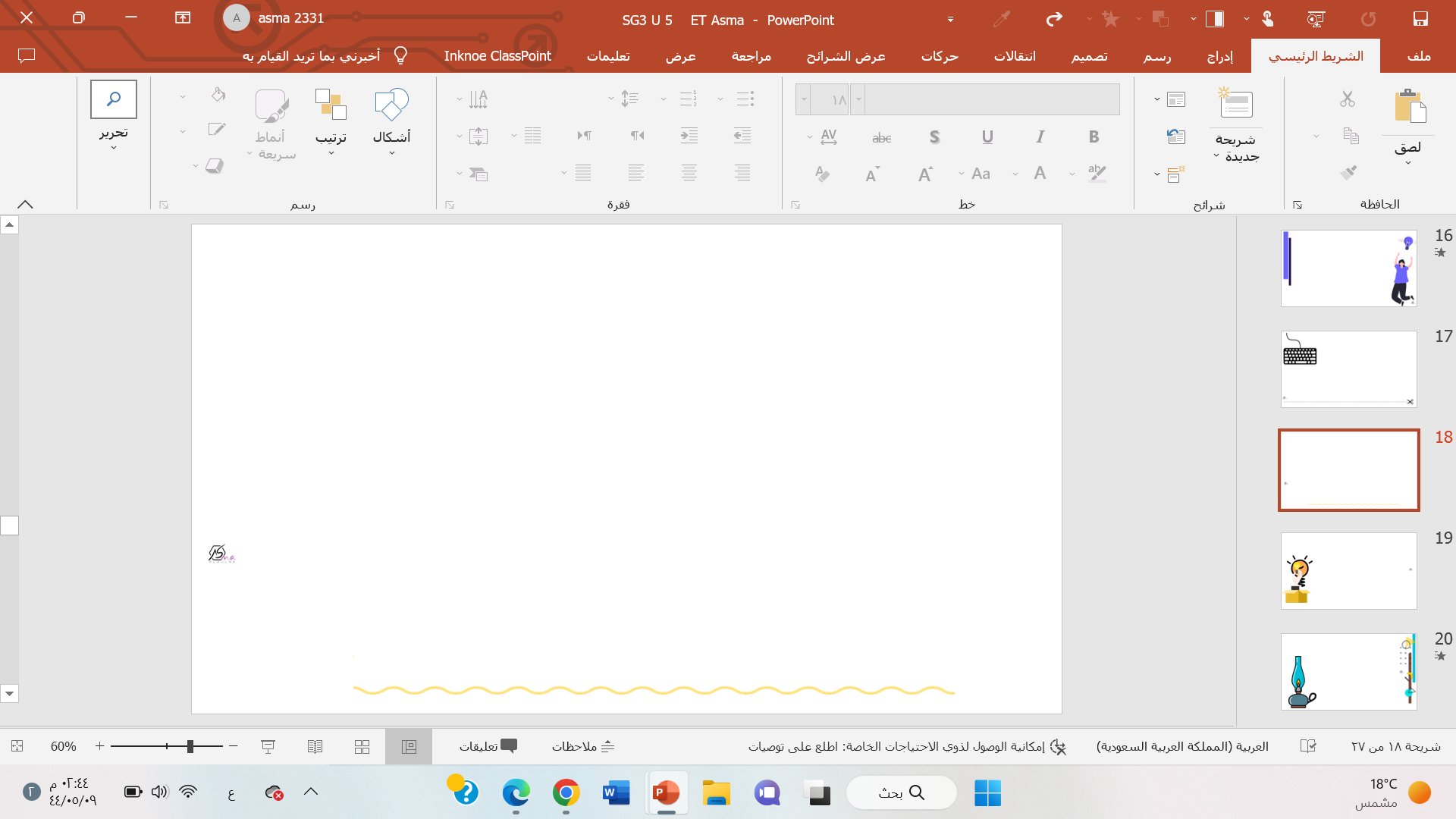 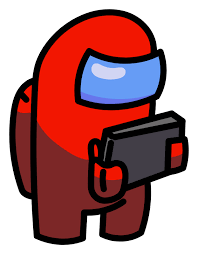 Can you touch your shoulders?

Is this question correct
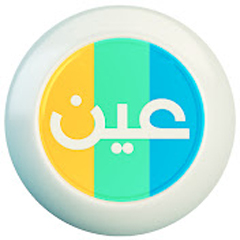 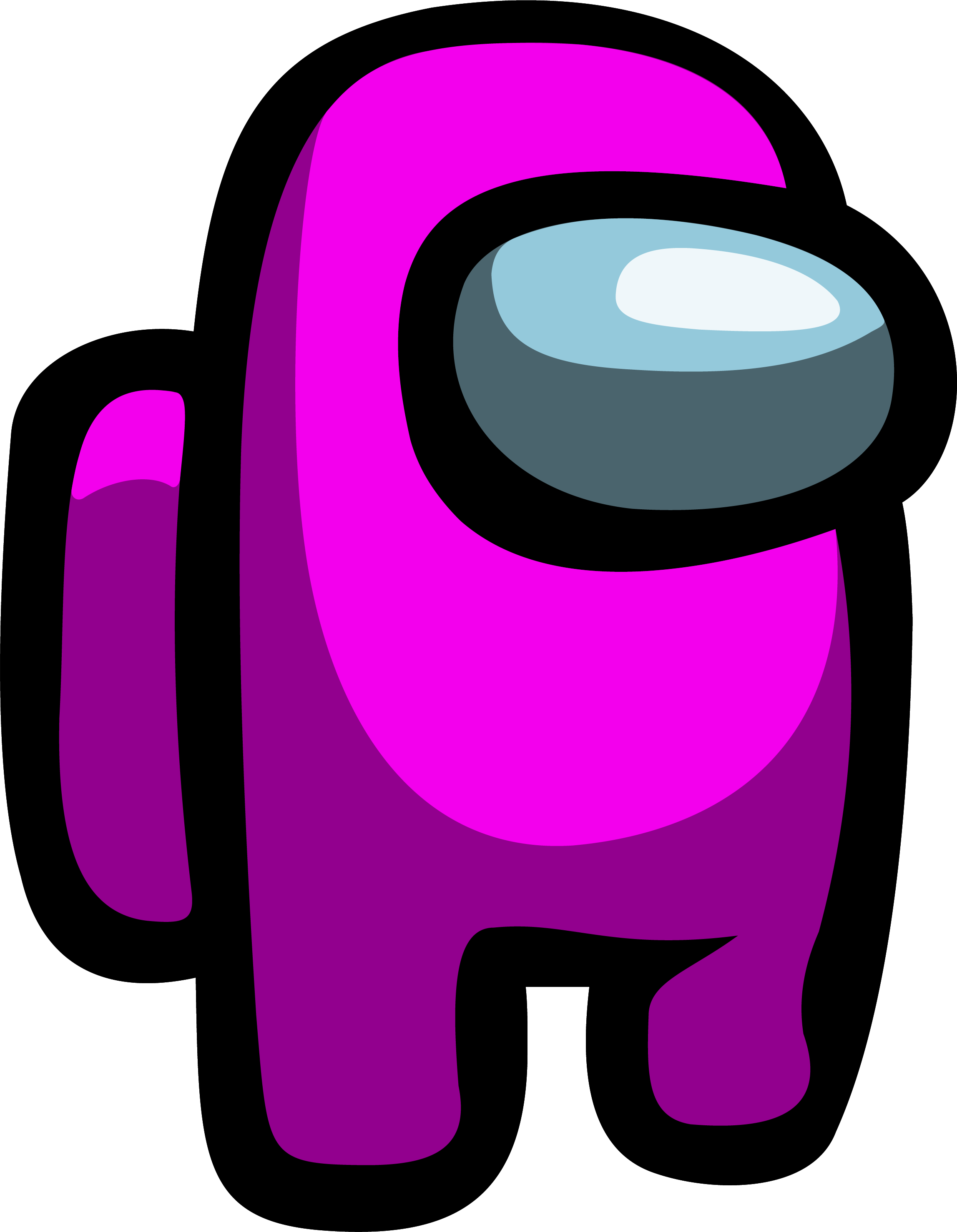 True
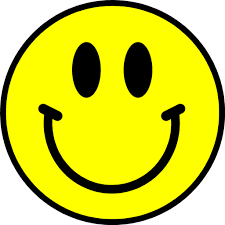 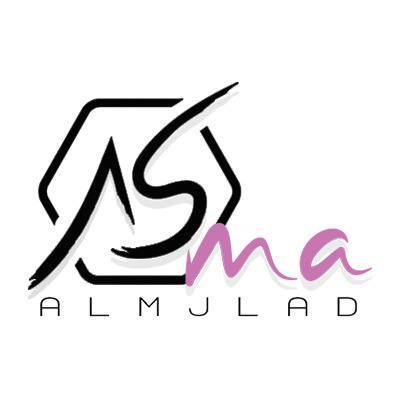 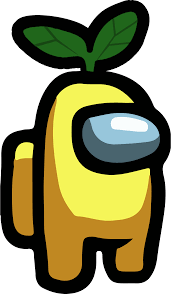 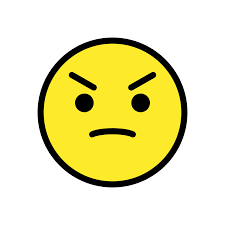 False
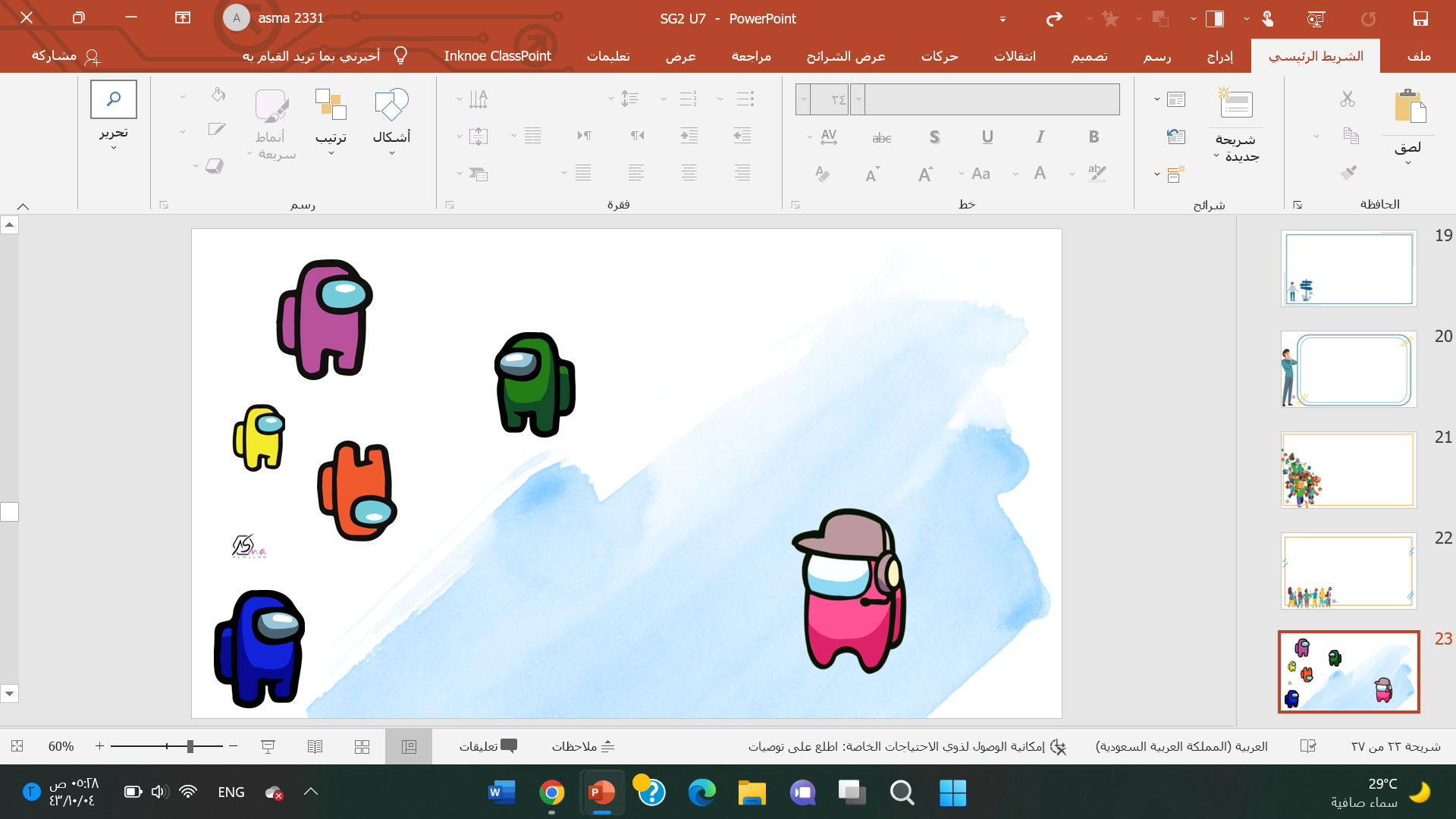 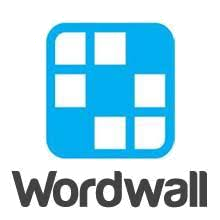 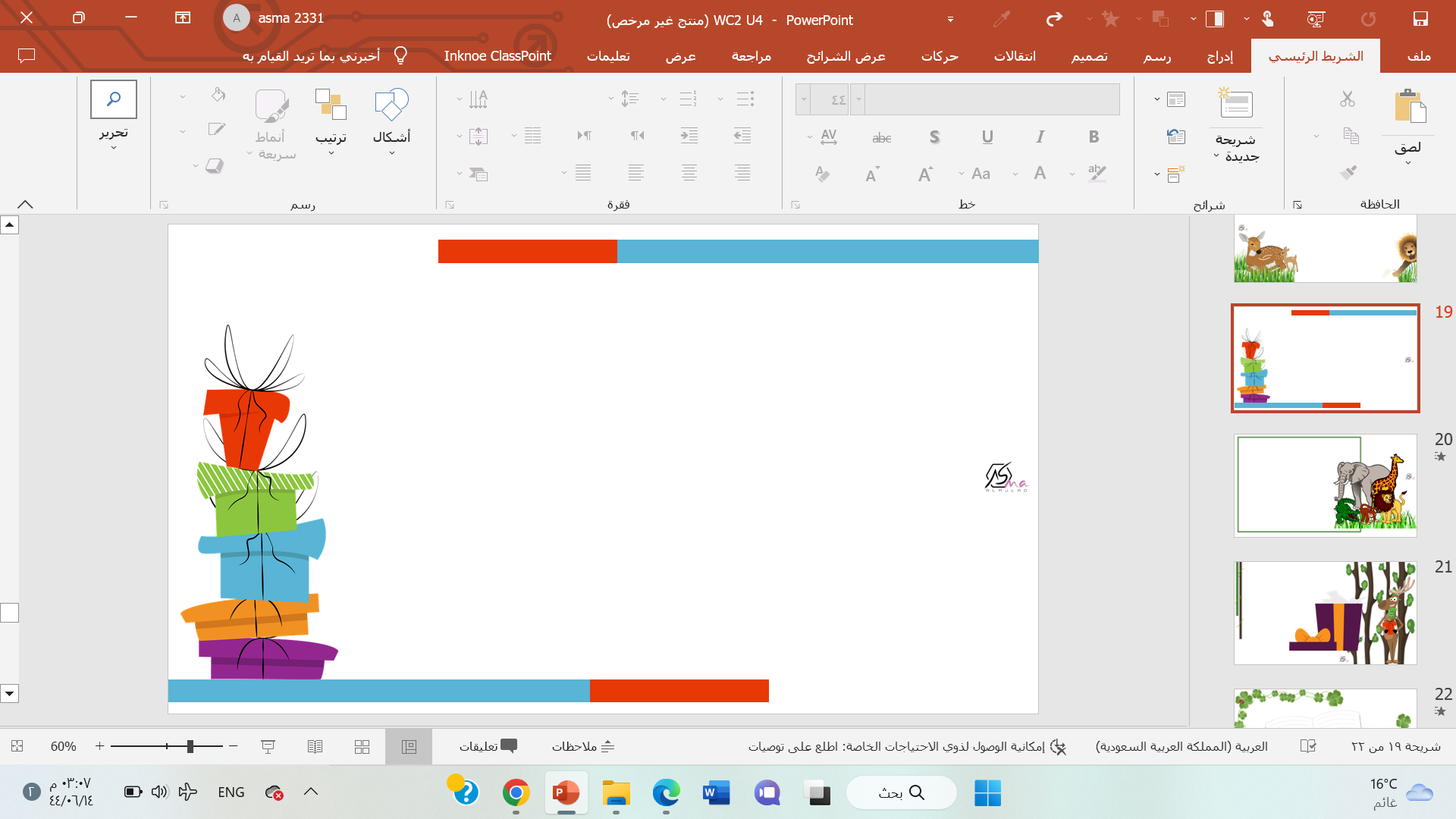 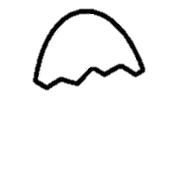 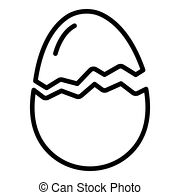 b
a
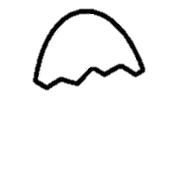 a
A
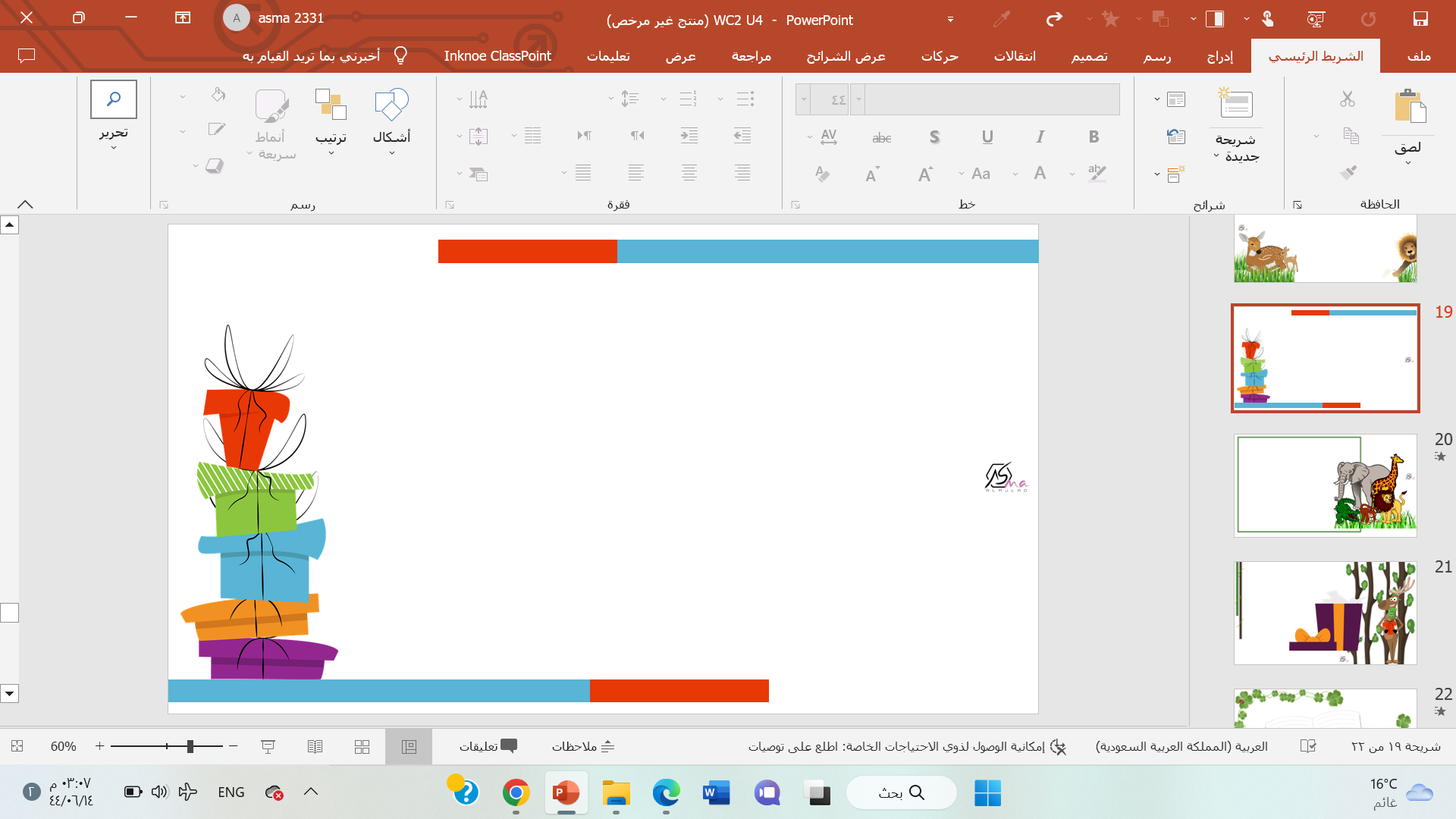 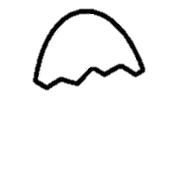 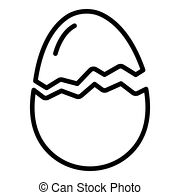 e
e
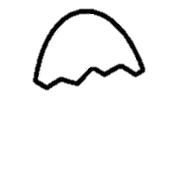 f
E
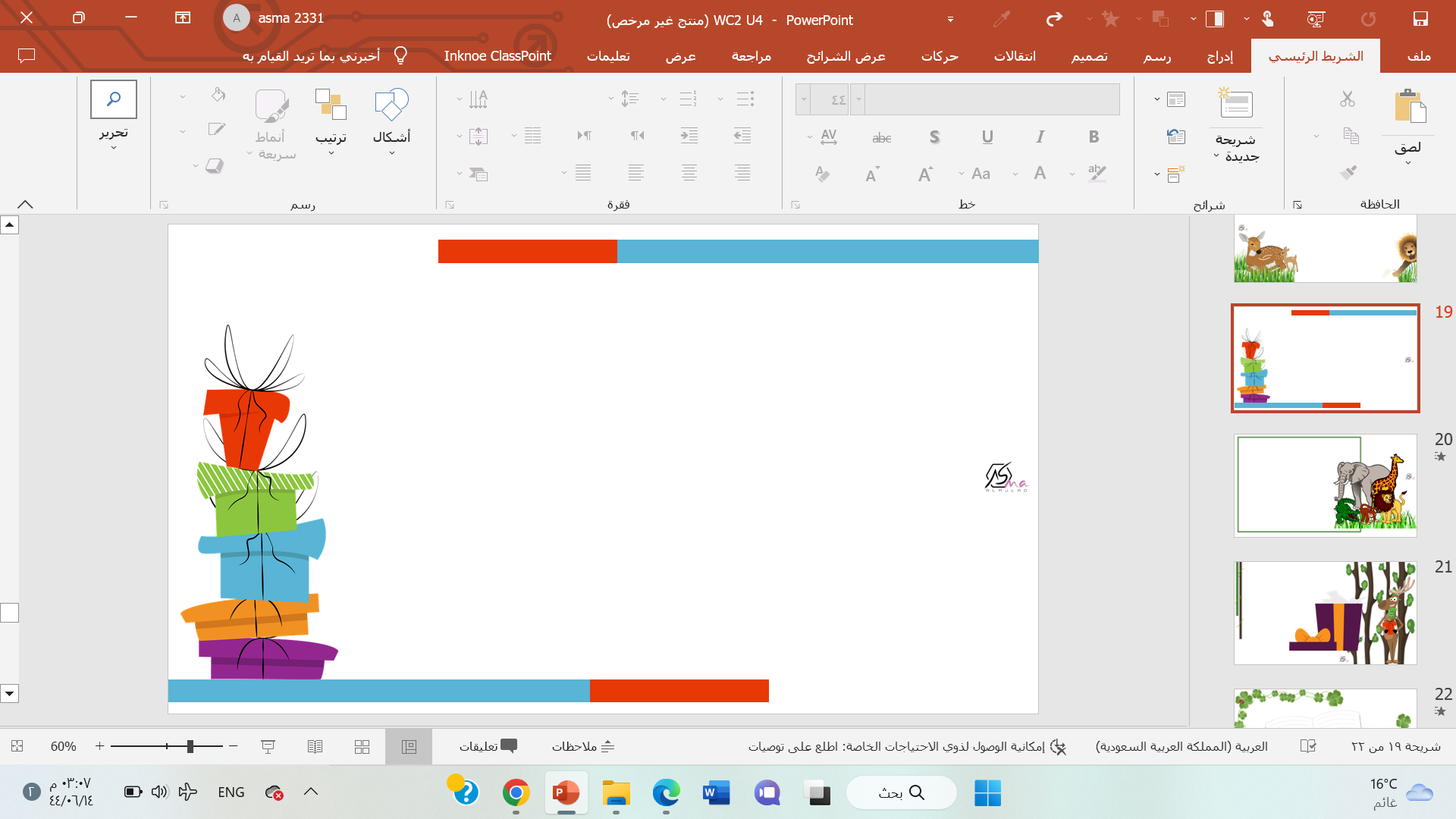 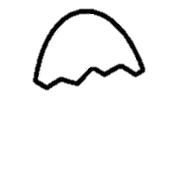 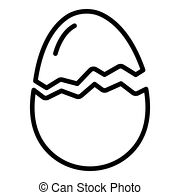 h
h
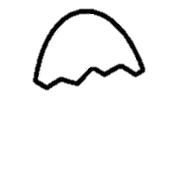 m
H
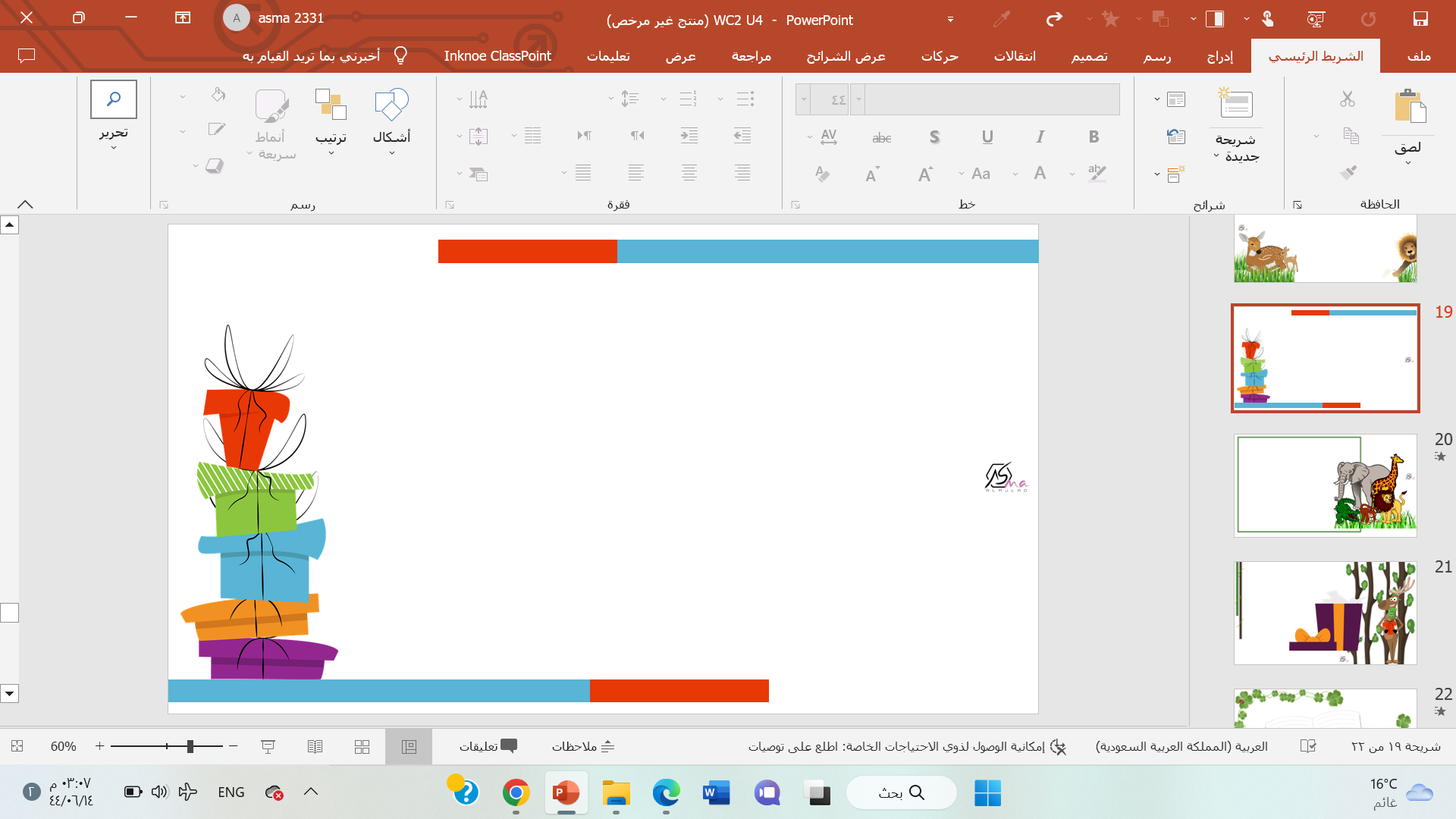 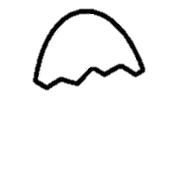 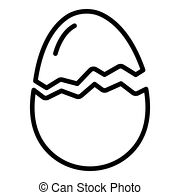 e
c
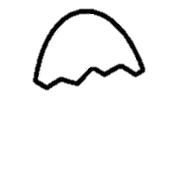 c
C
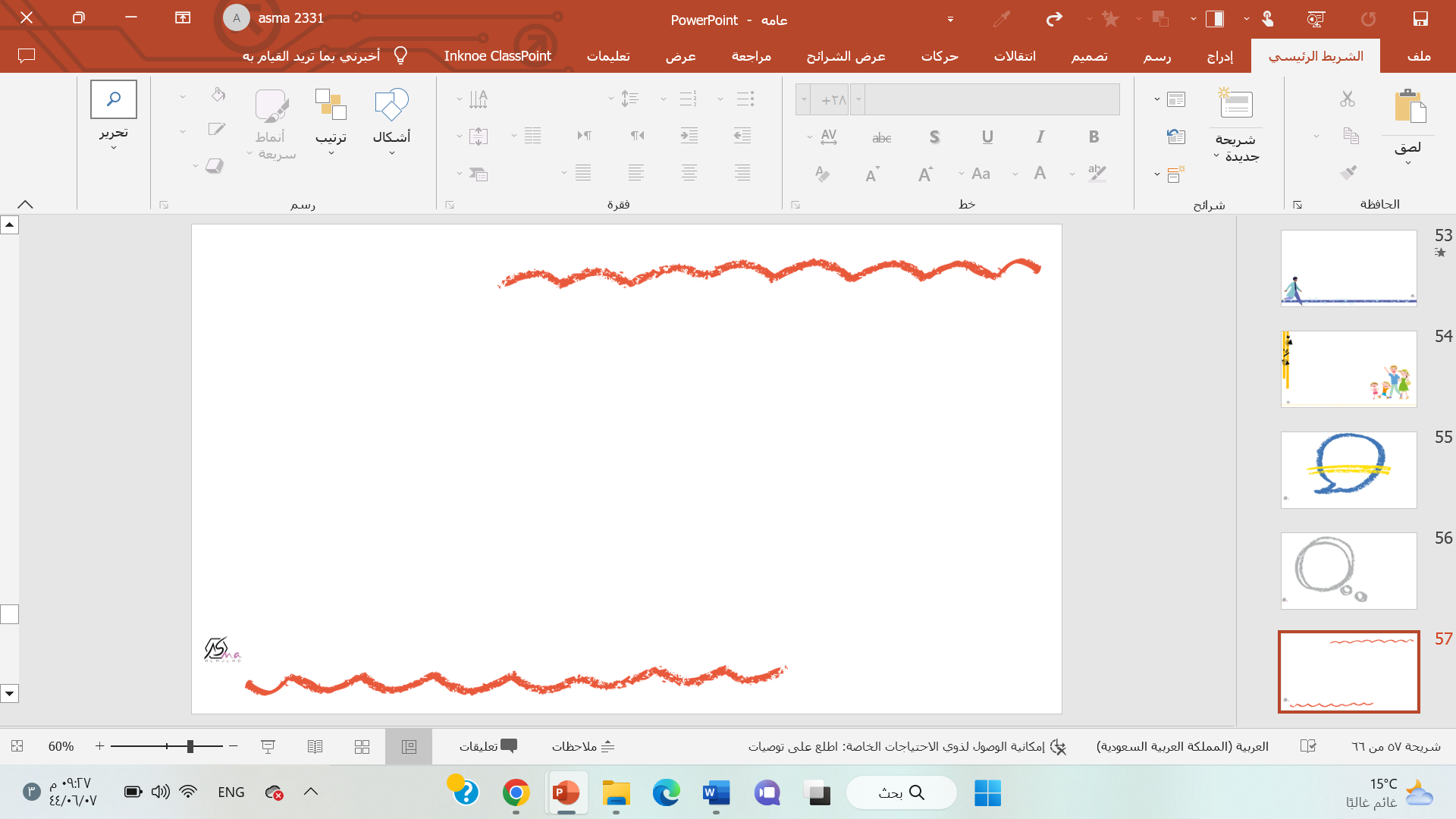 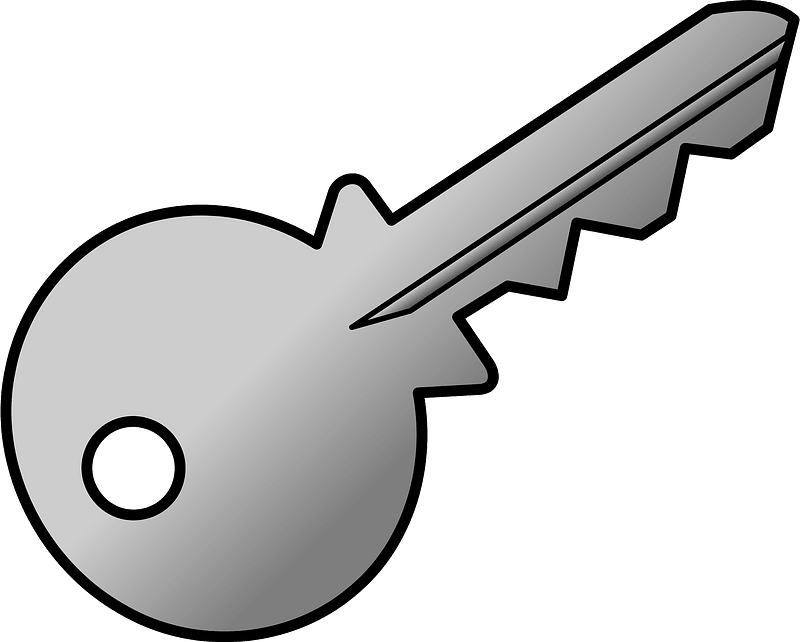 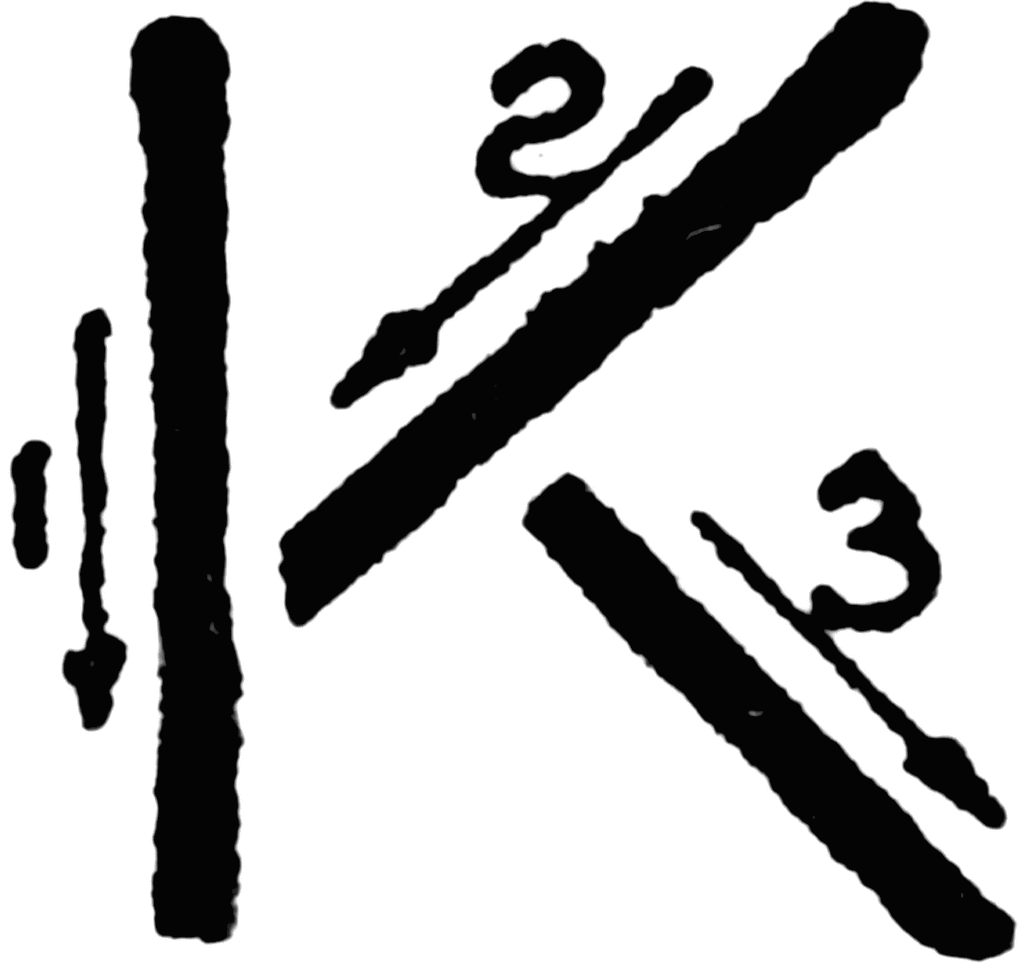 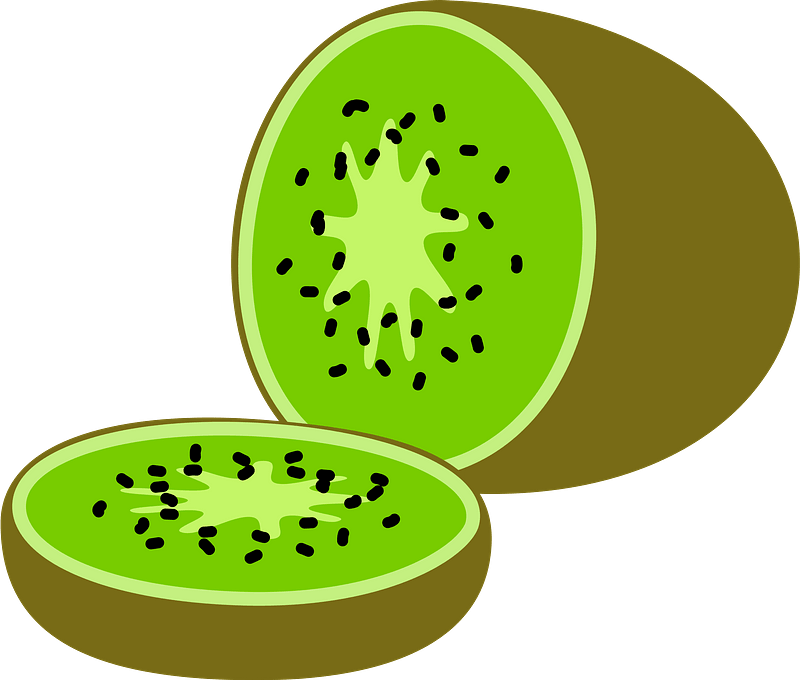 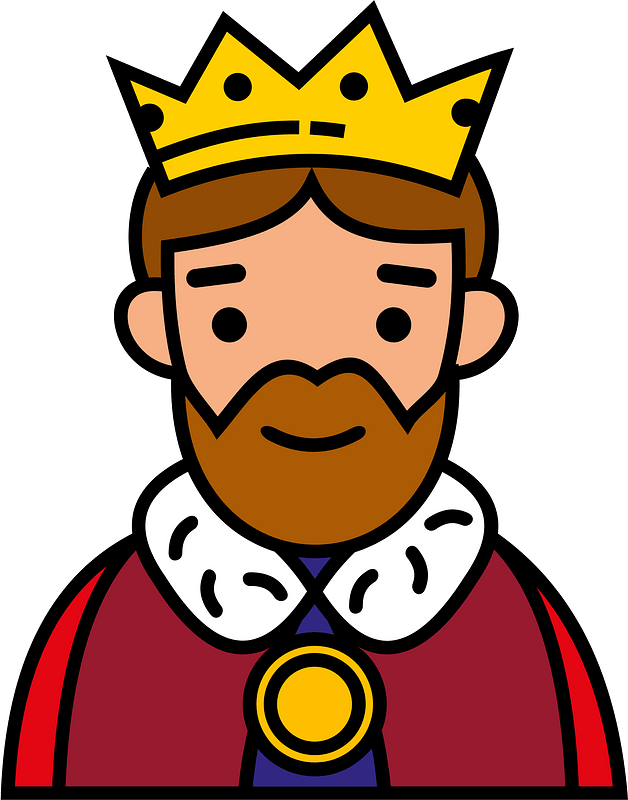 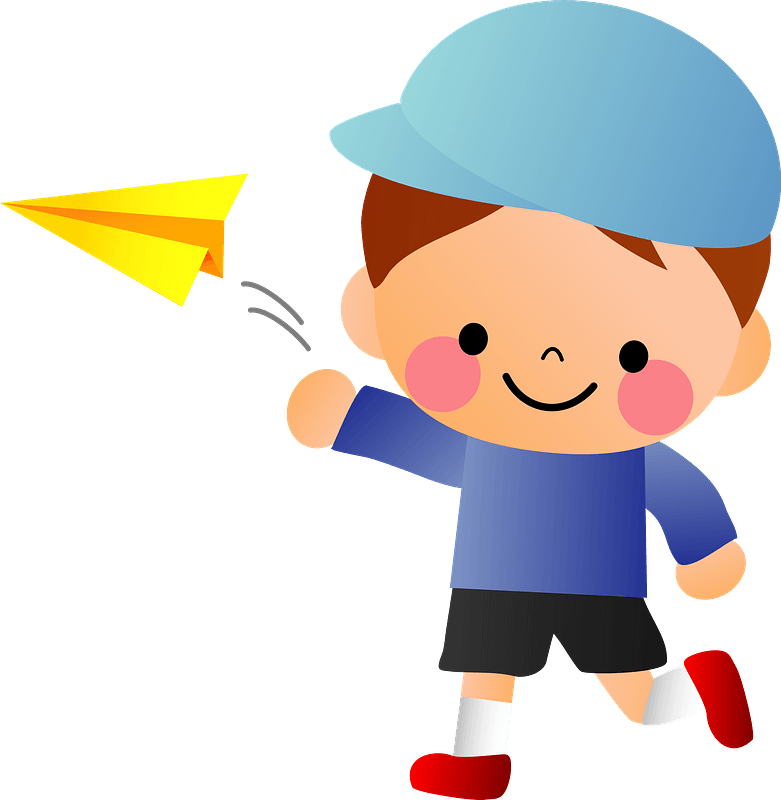 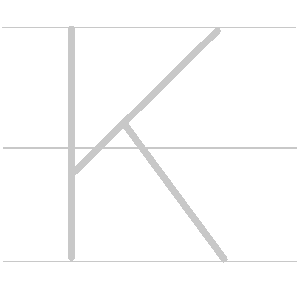 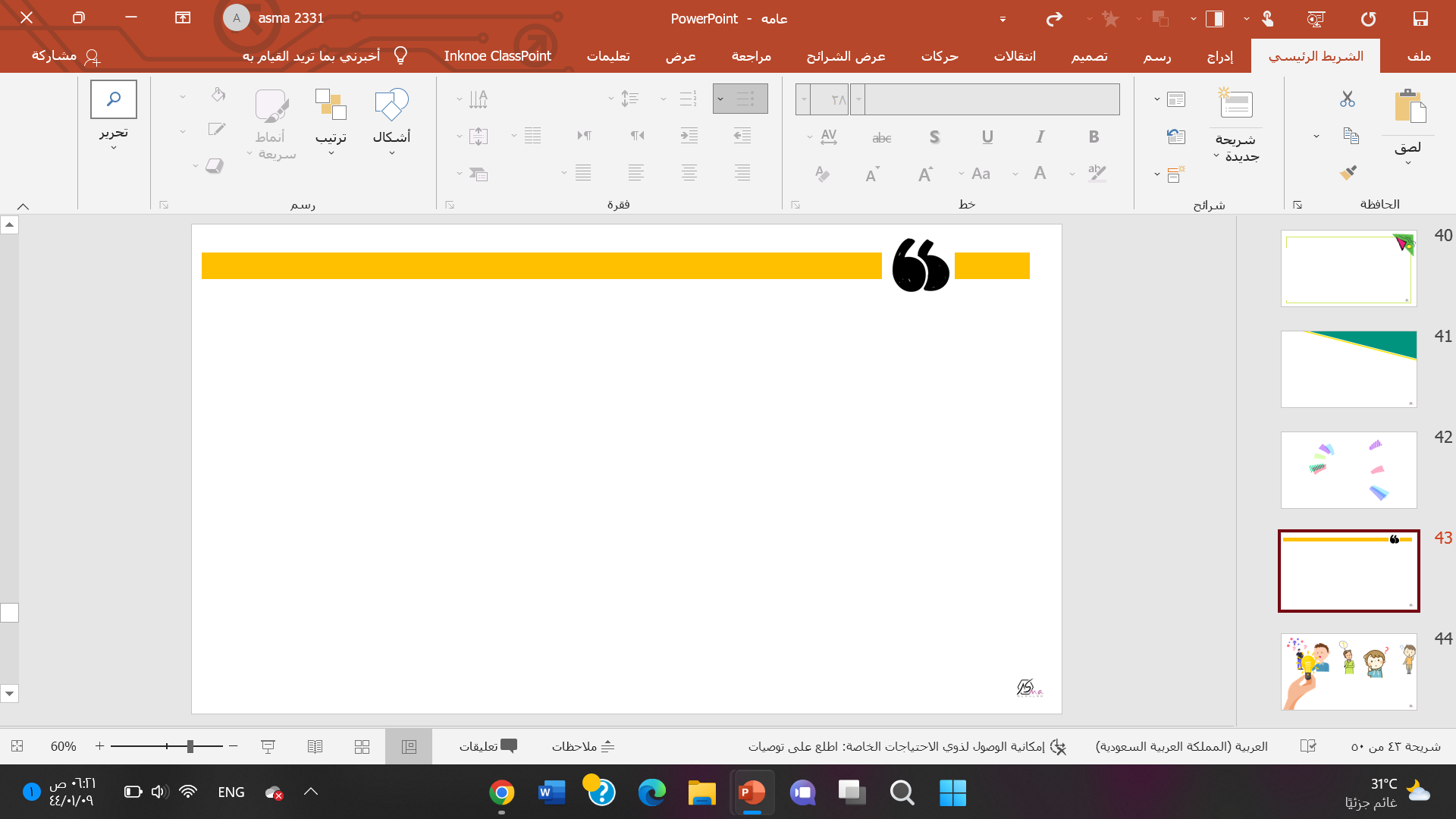 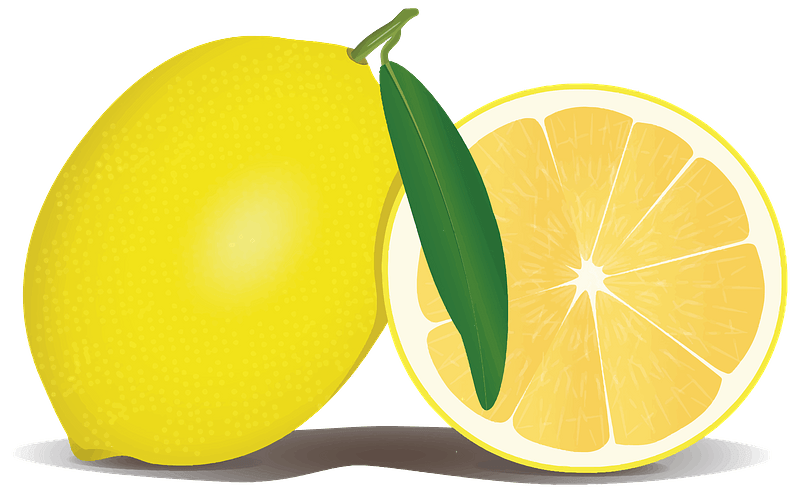 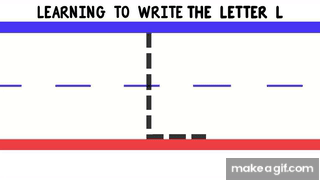 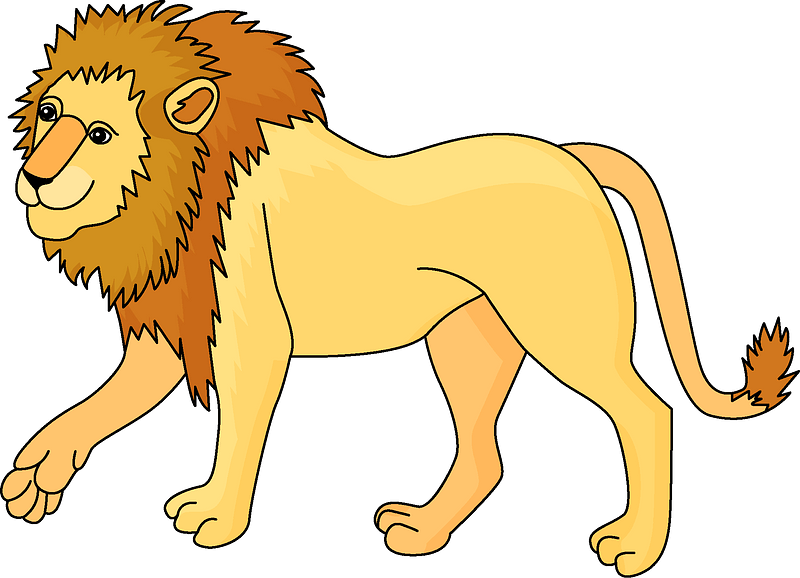 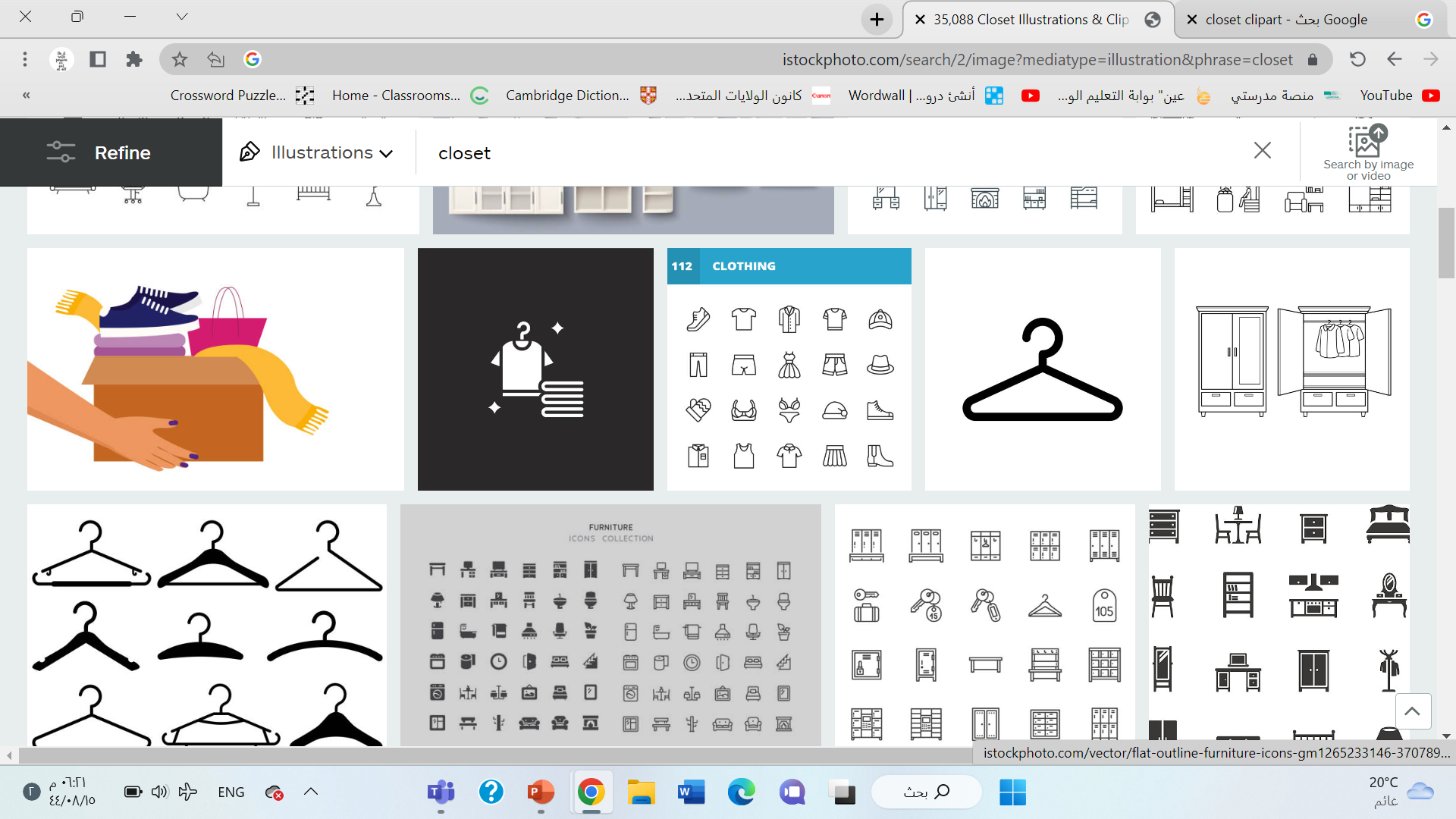 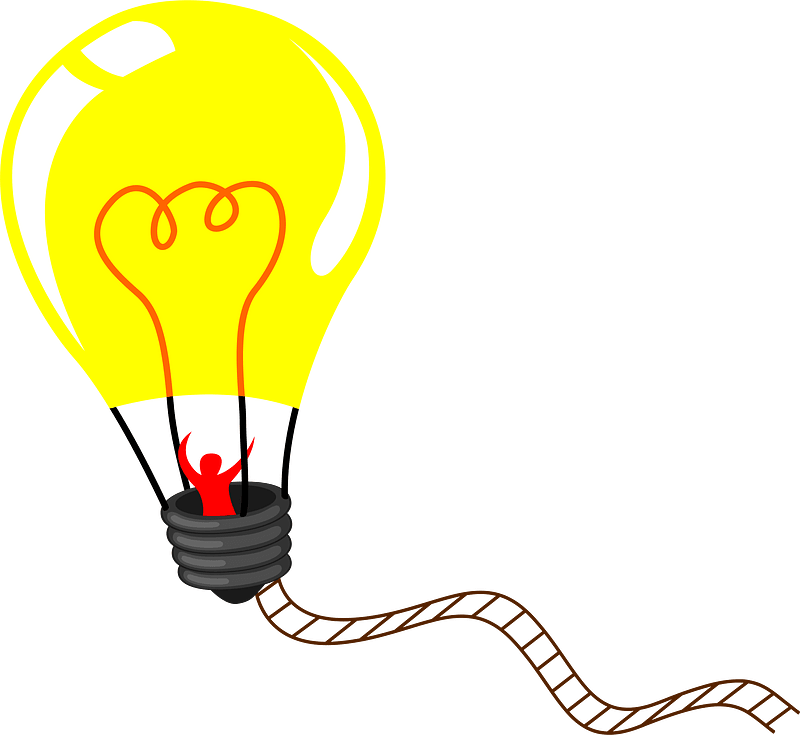 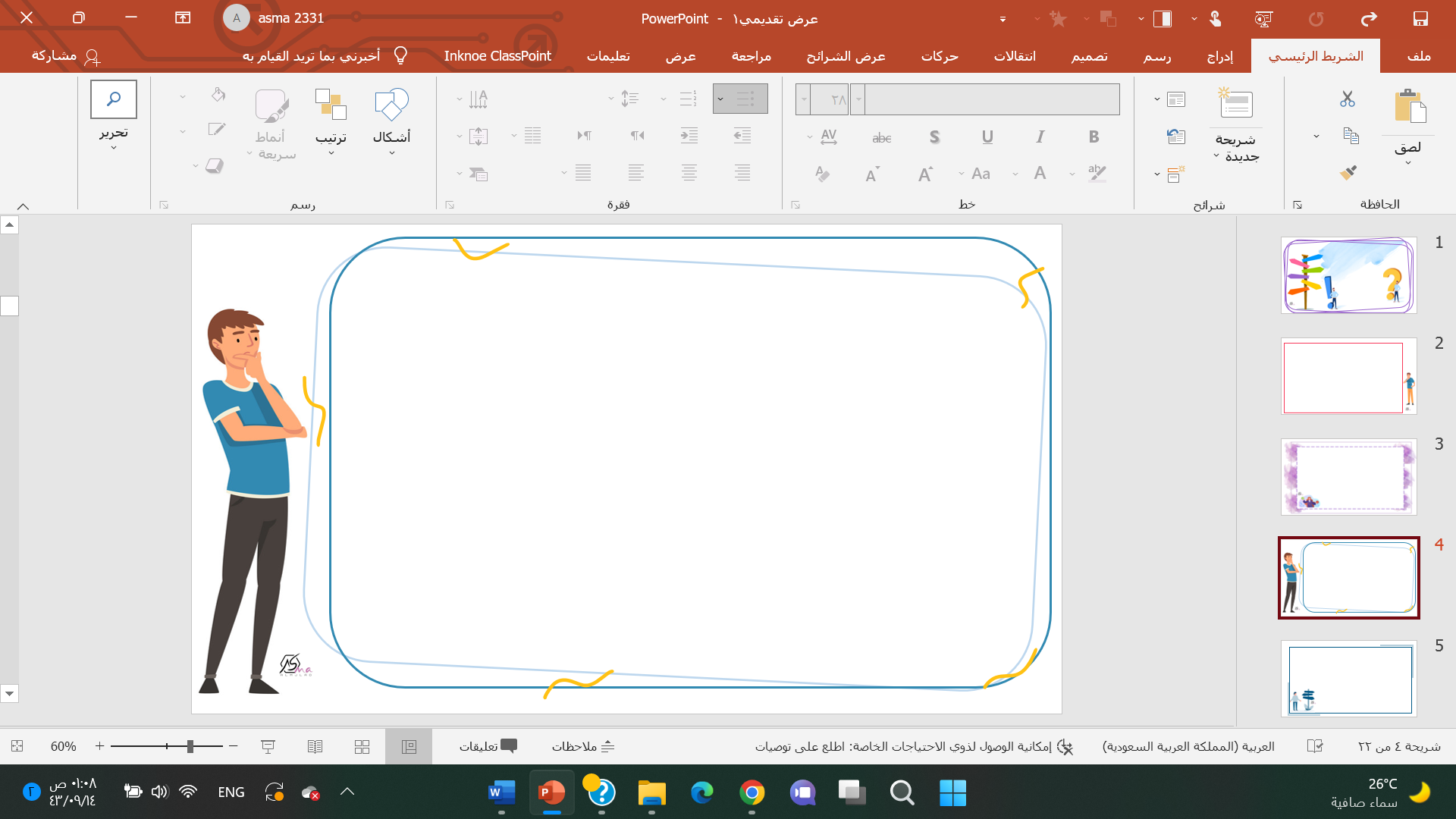 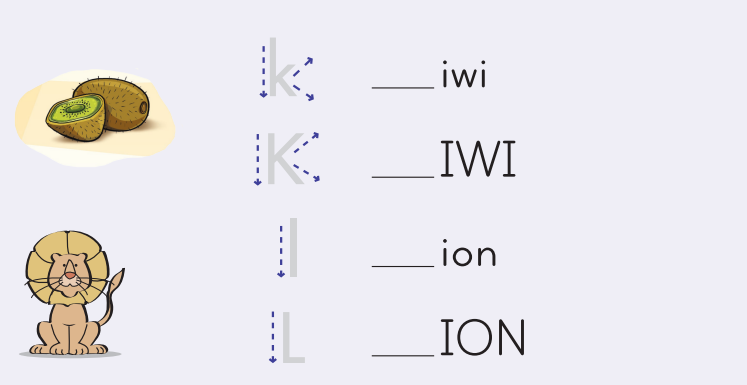 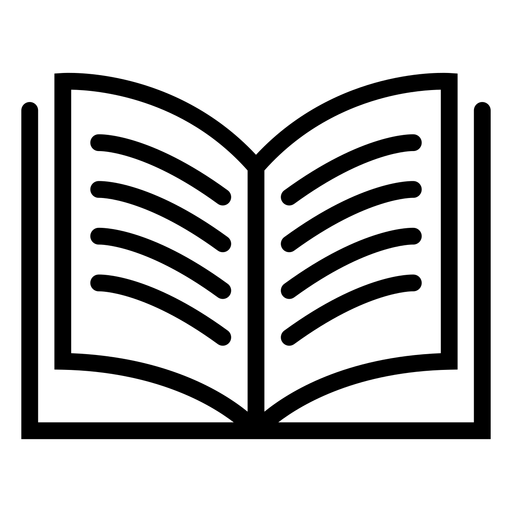 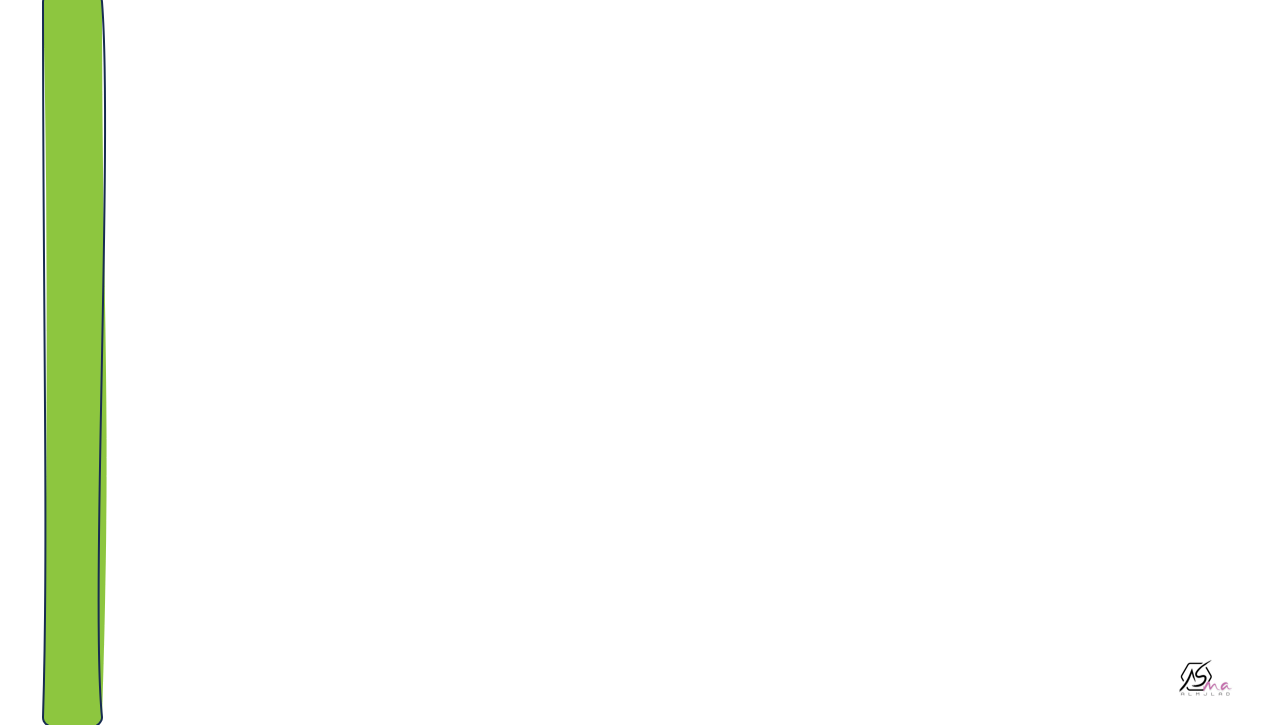 Work 
          book
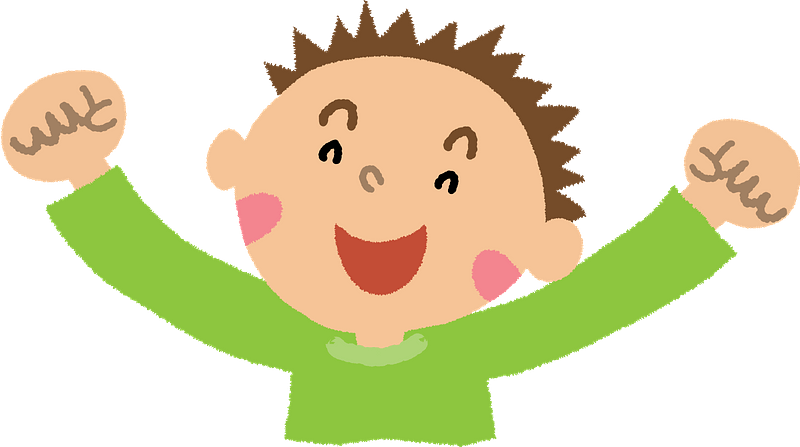 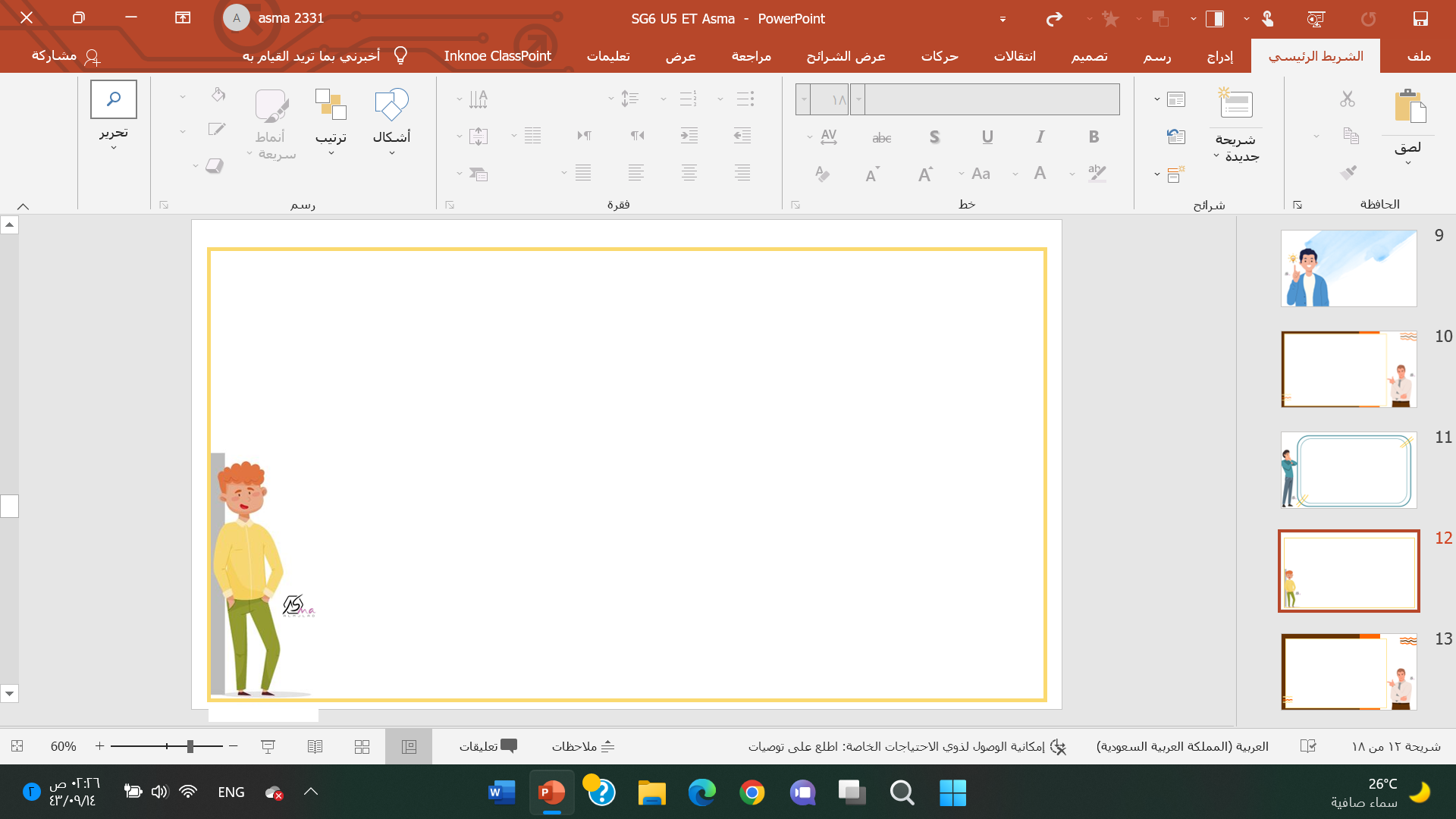 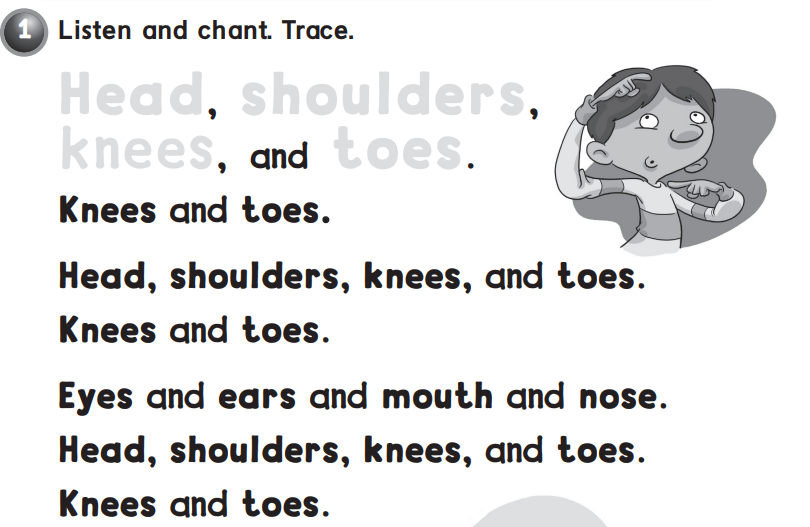 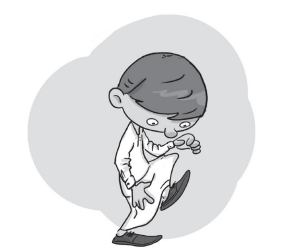 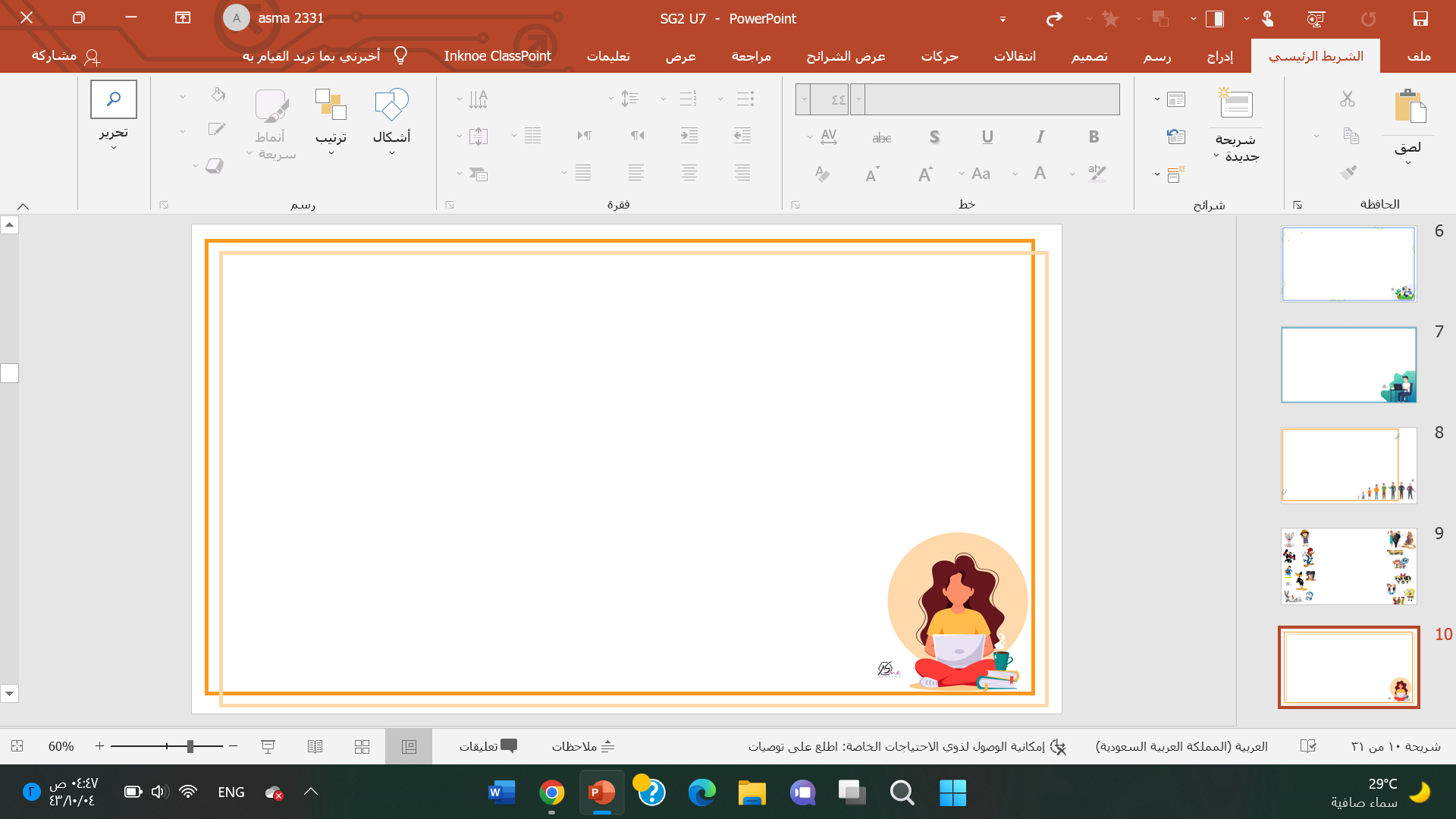 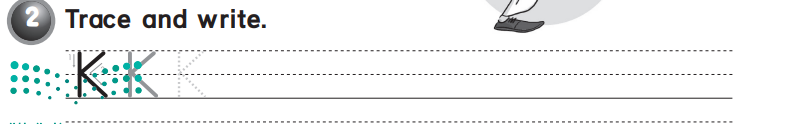 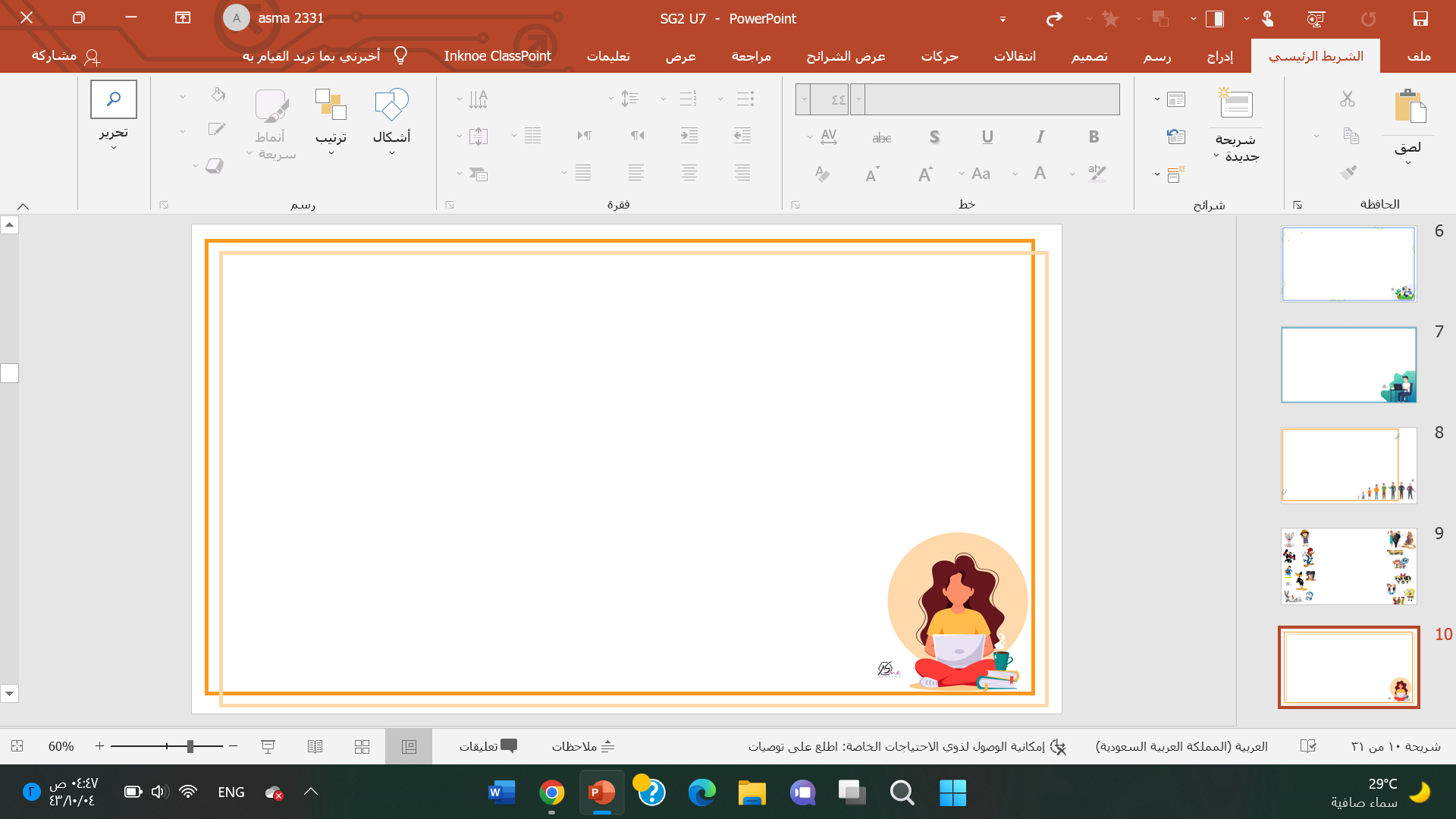 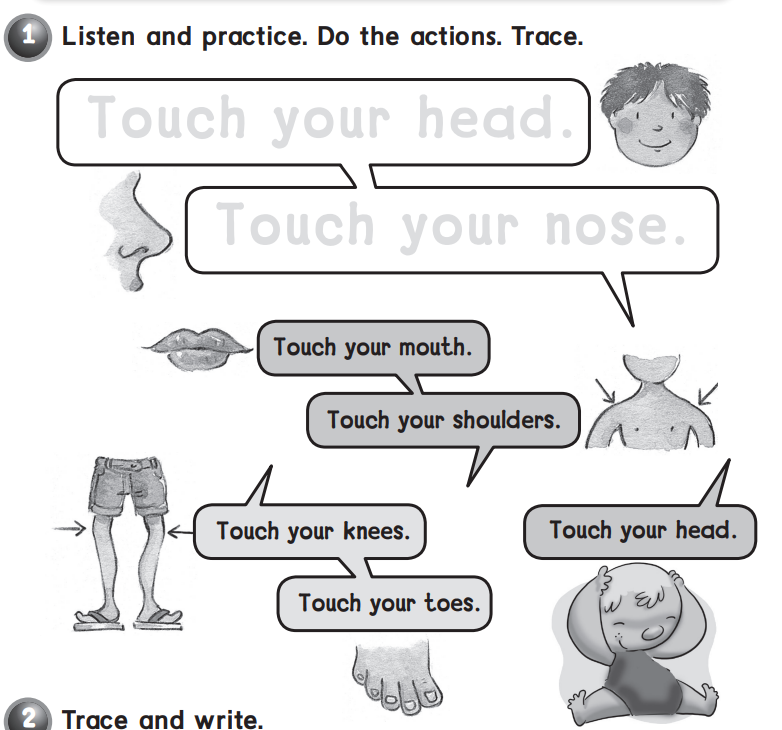 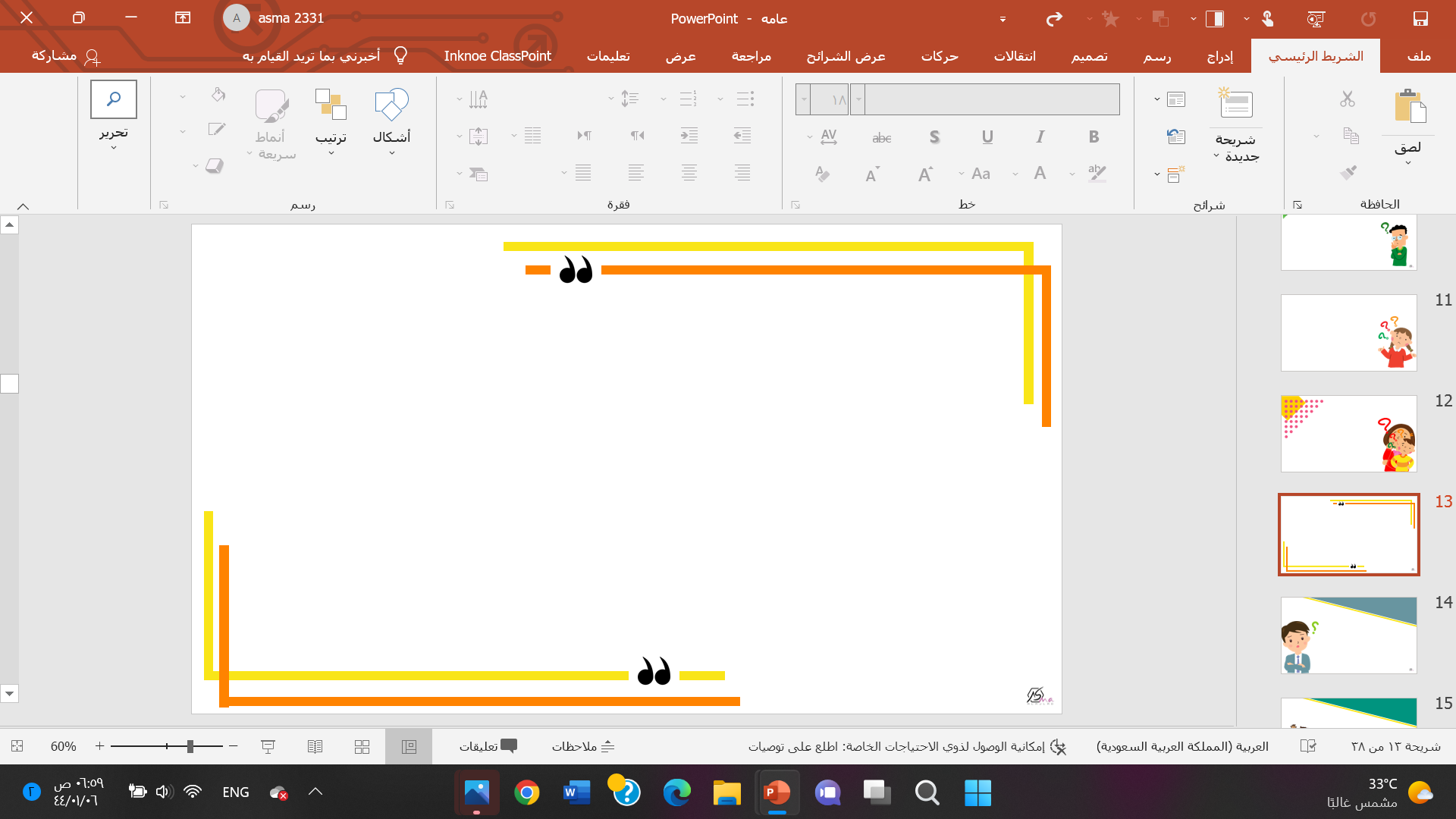 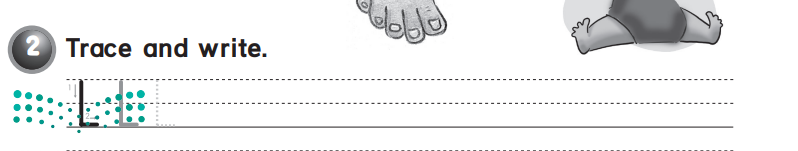 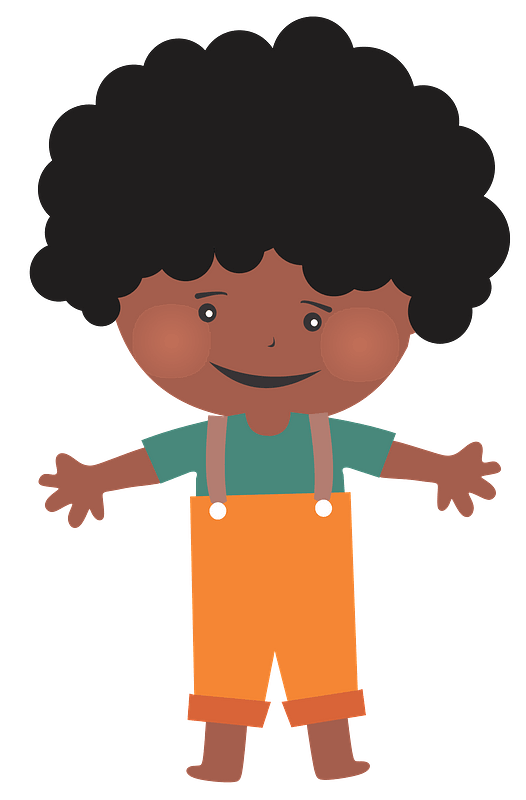 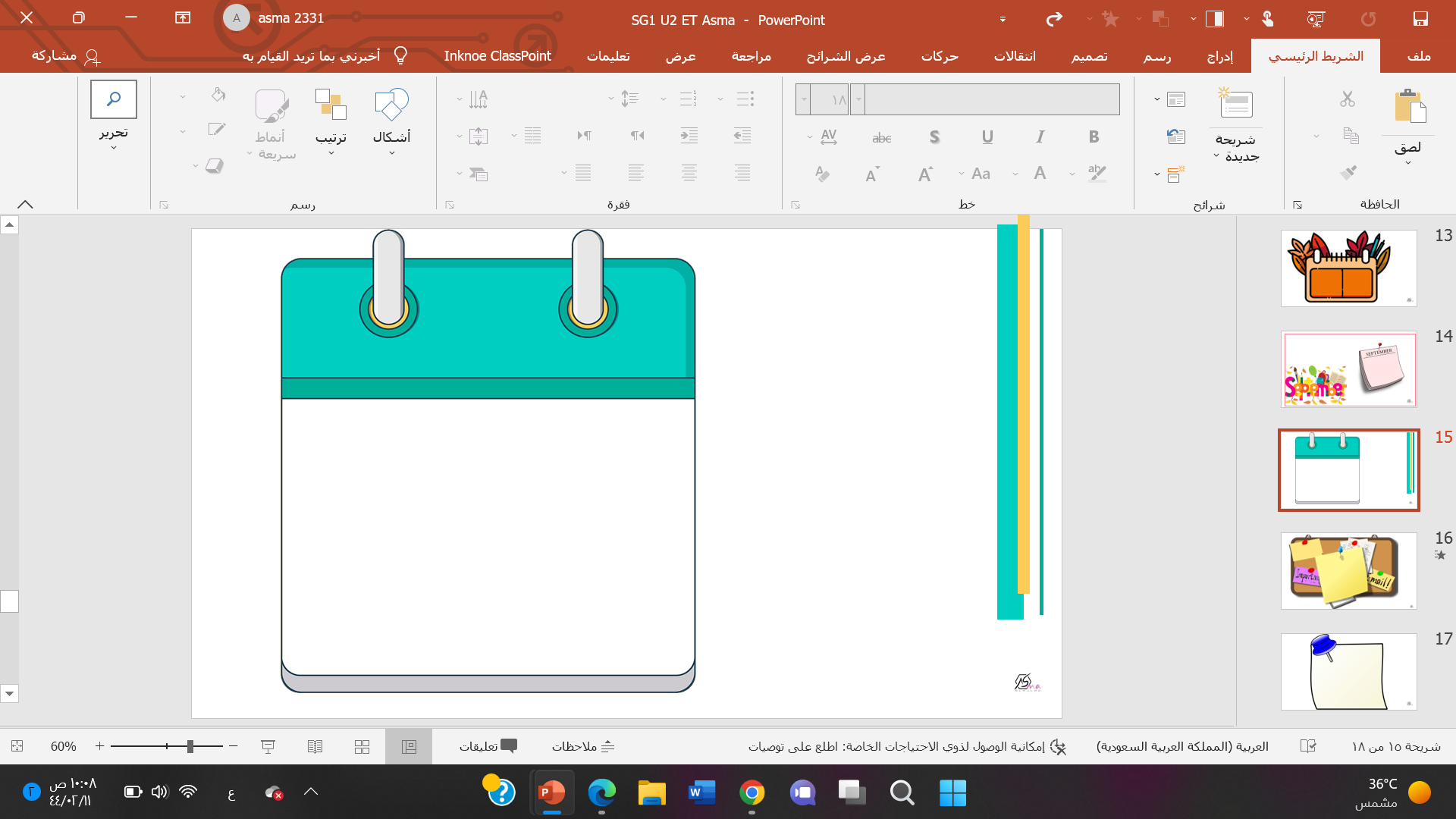 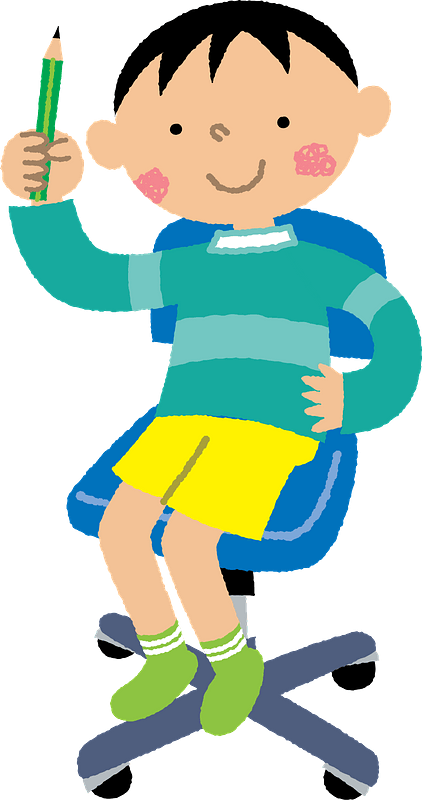 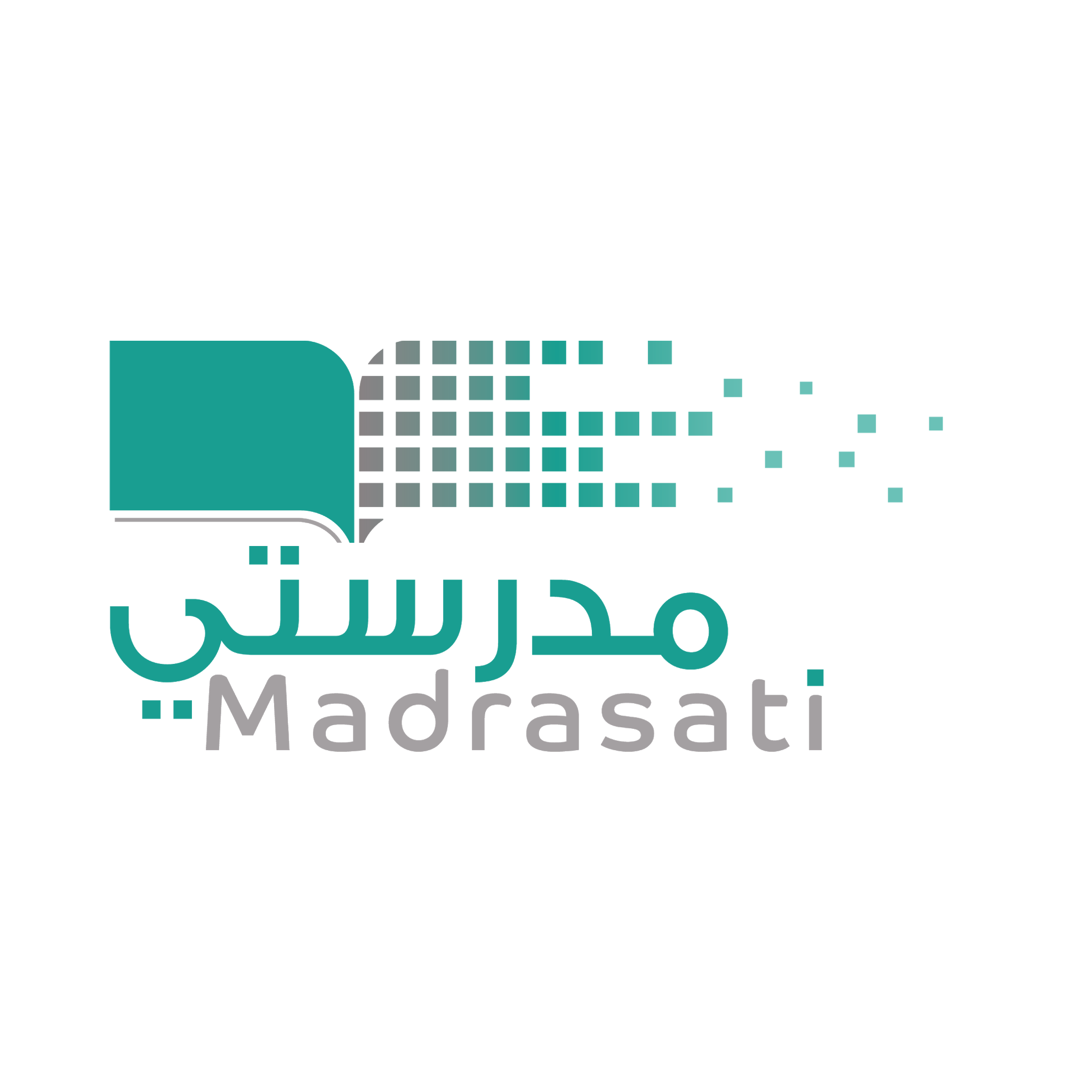 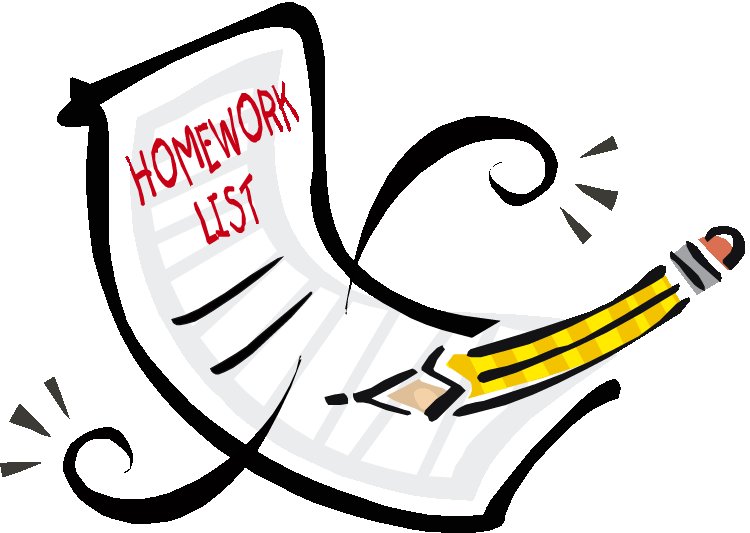 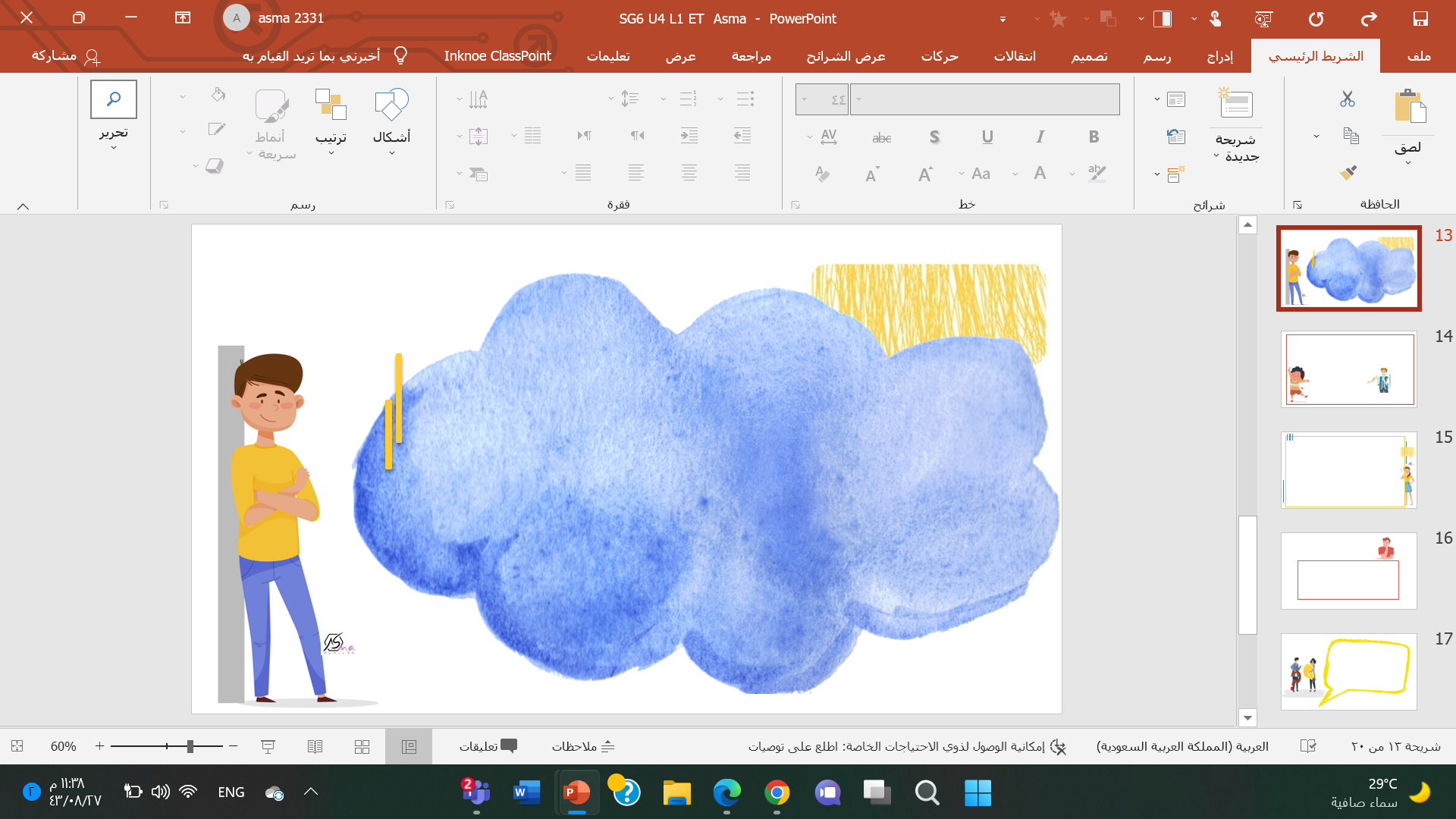 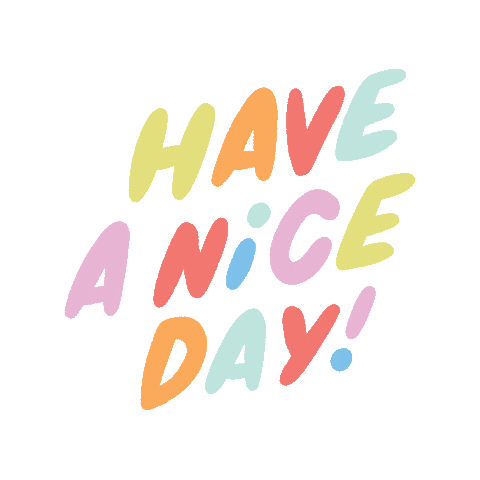